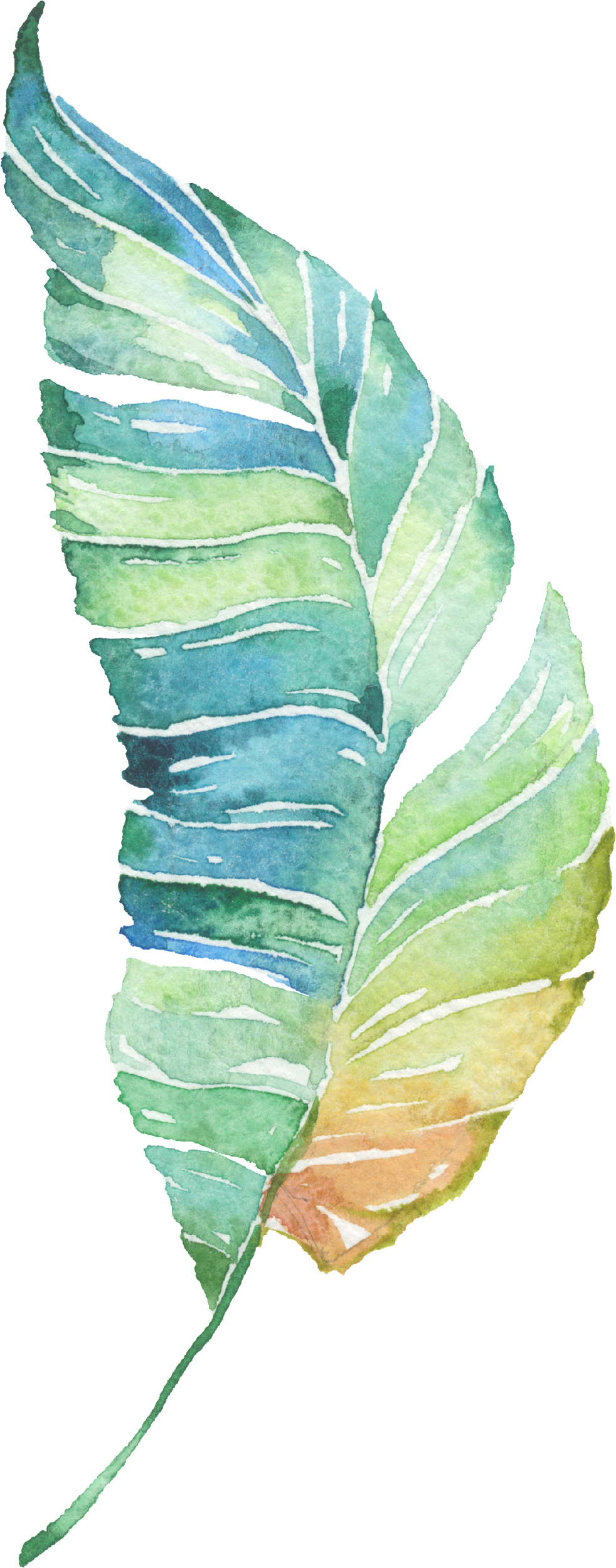 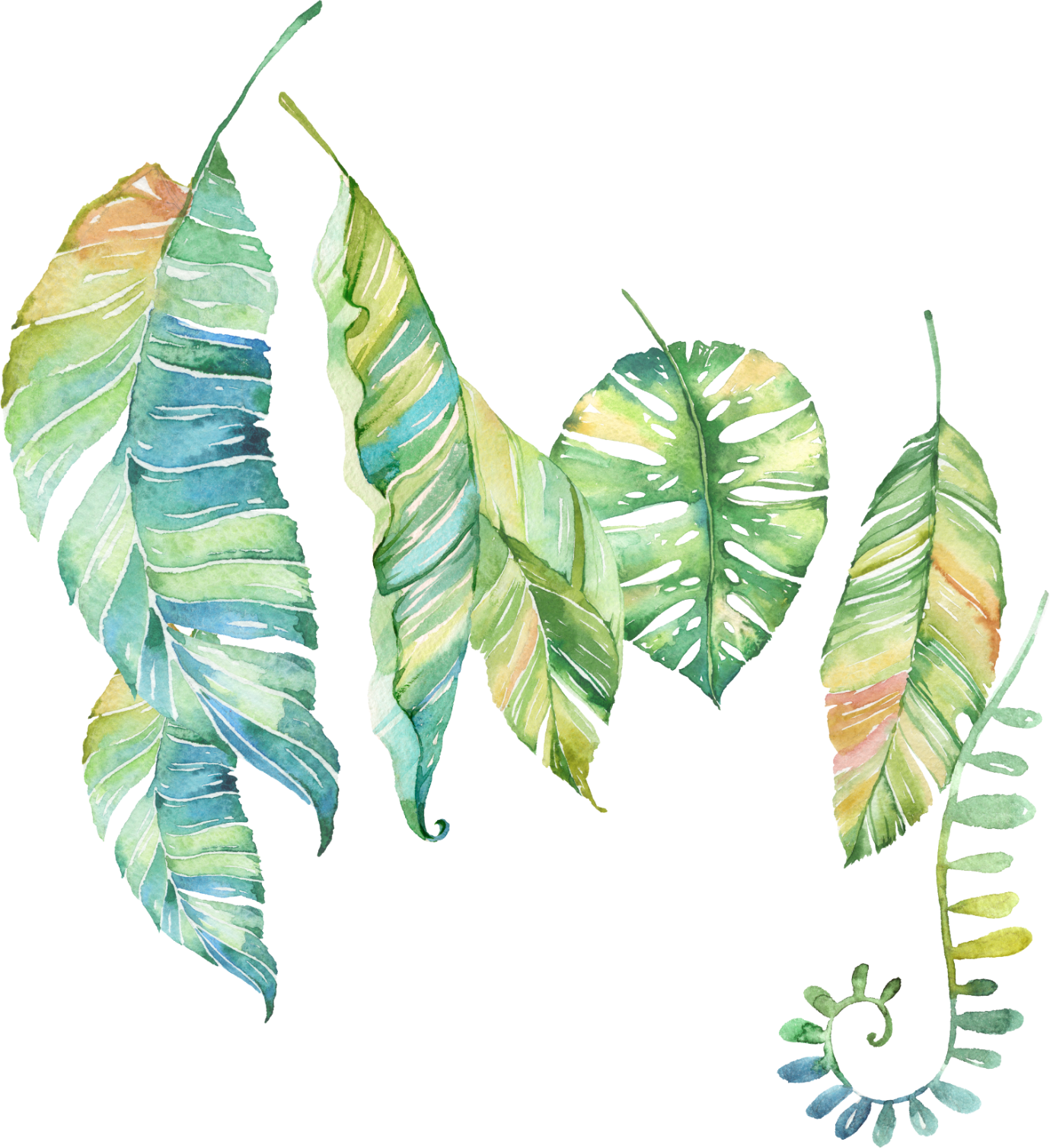 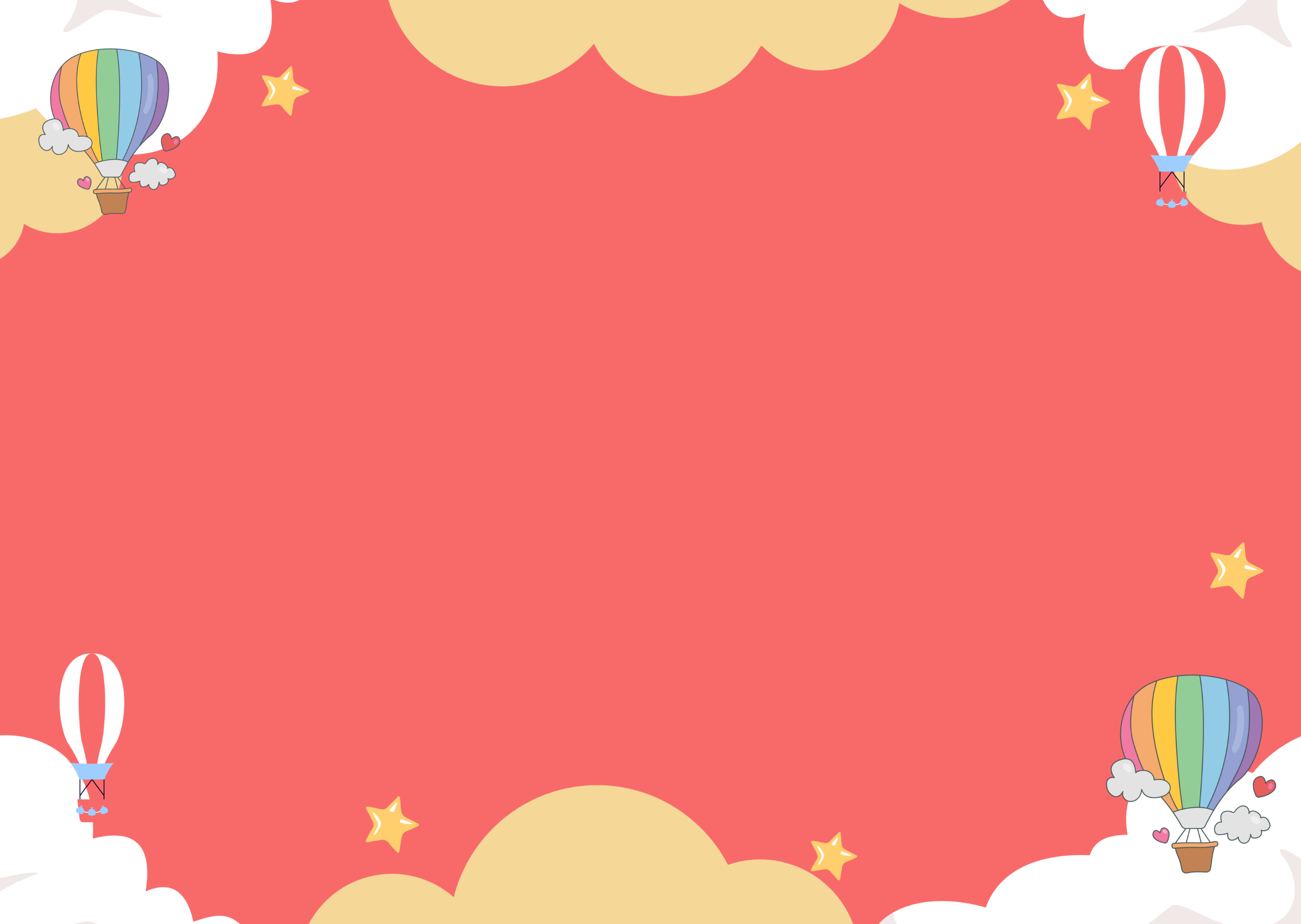 Chào mừng các thầy cô giáo
Về dự giờ tiết Âm nhạc
Lớp : 5D
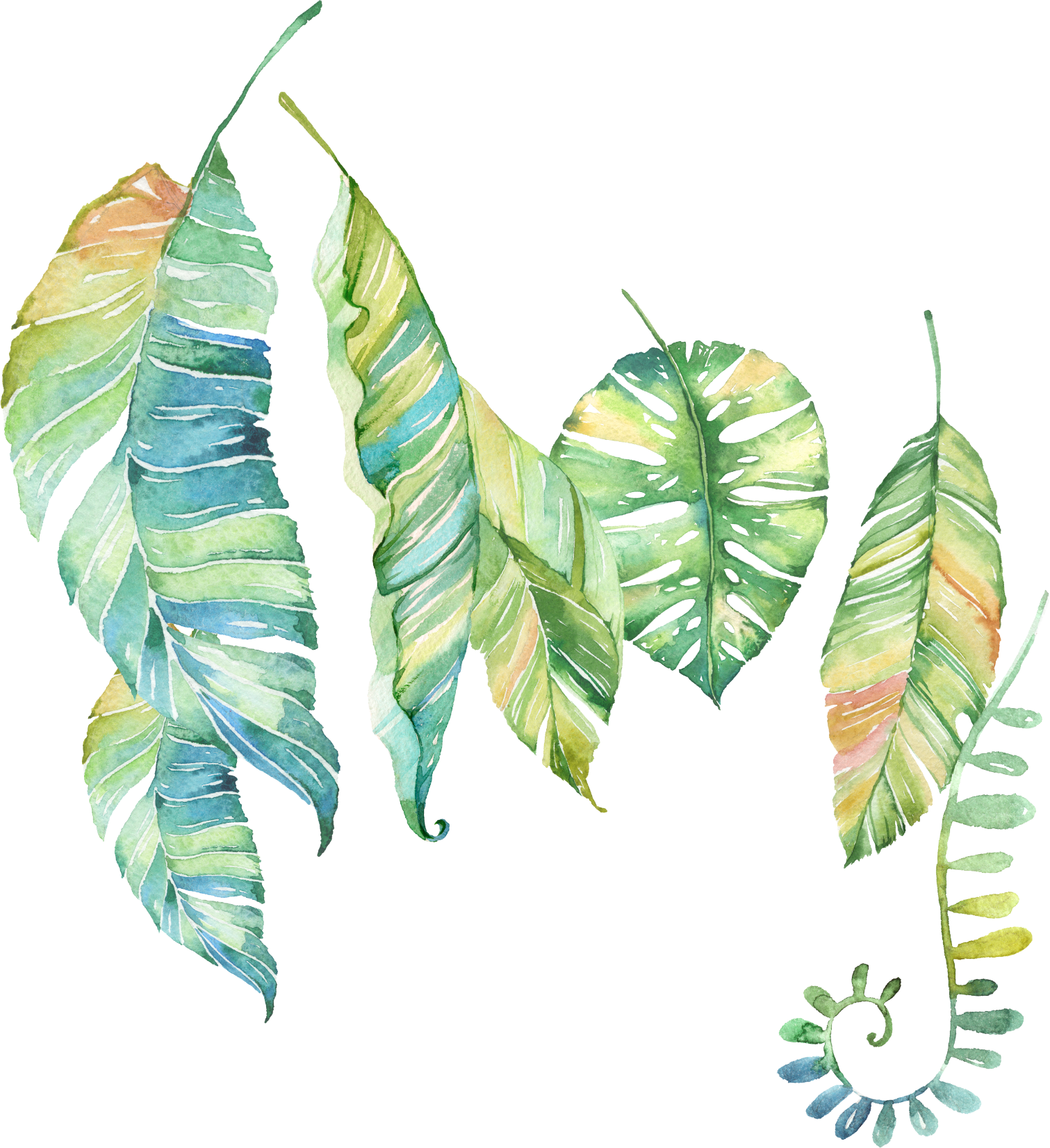 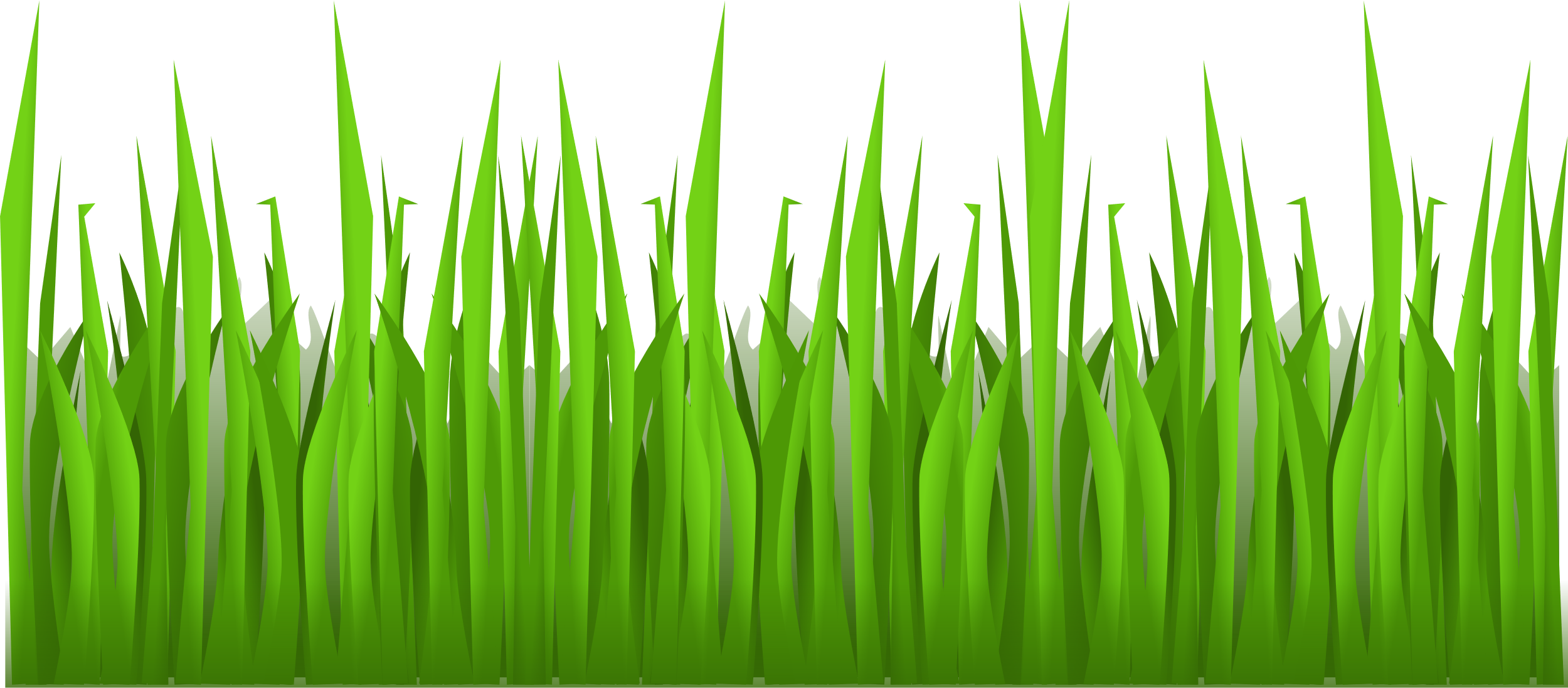 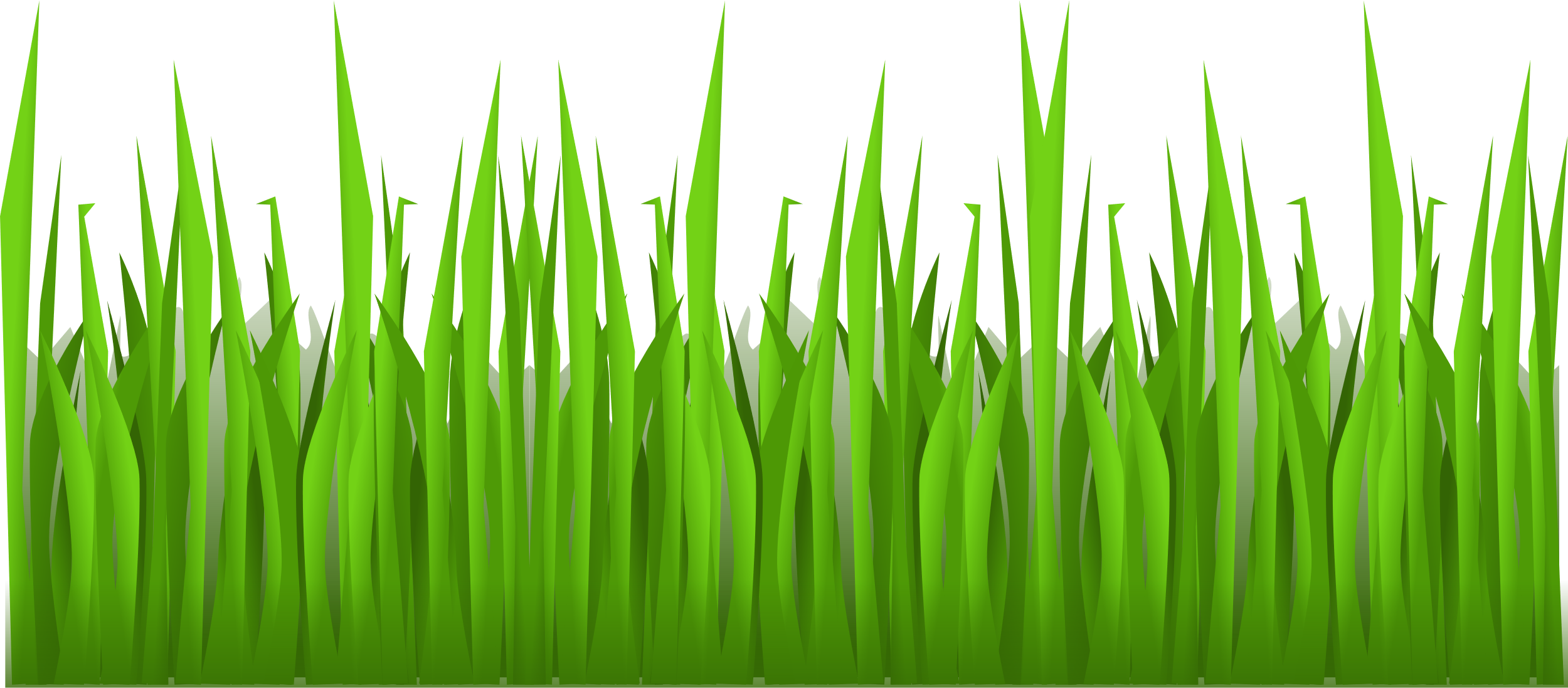 KHỞI ĐỘNG
KHỞI ĐỘNG
Hát kết hợp vận động phụ họa cho bài hát
KHỞI ĐỘNG
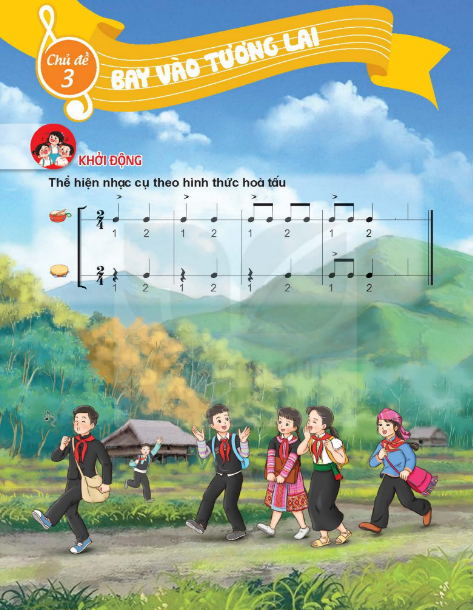 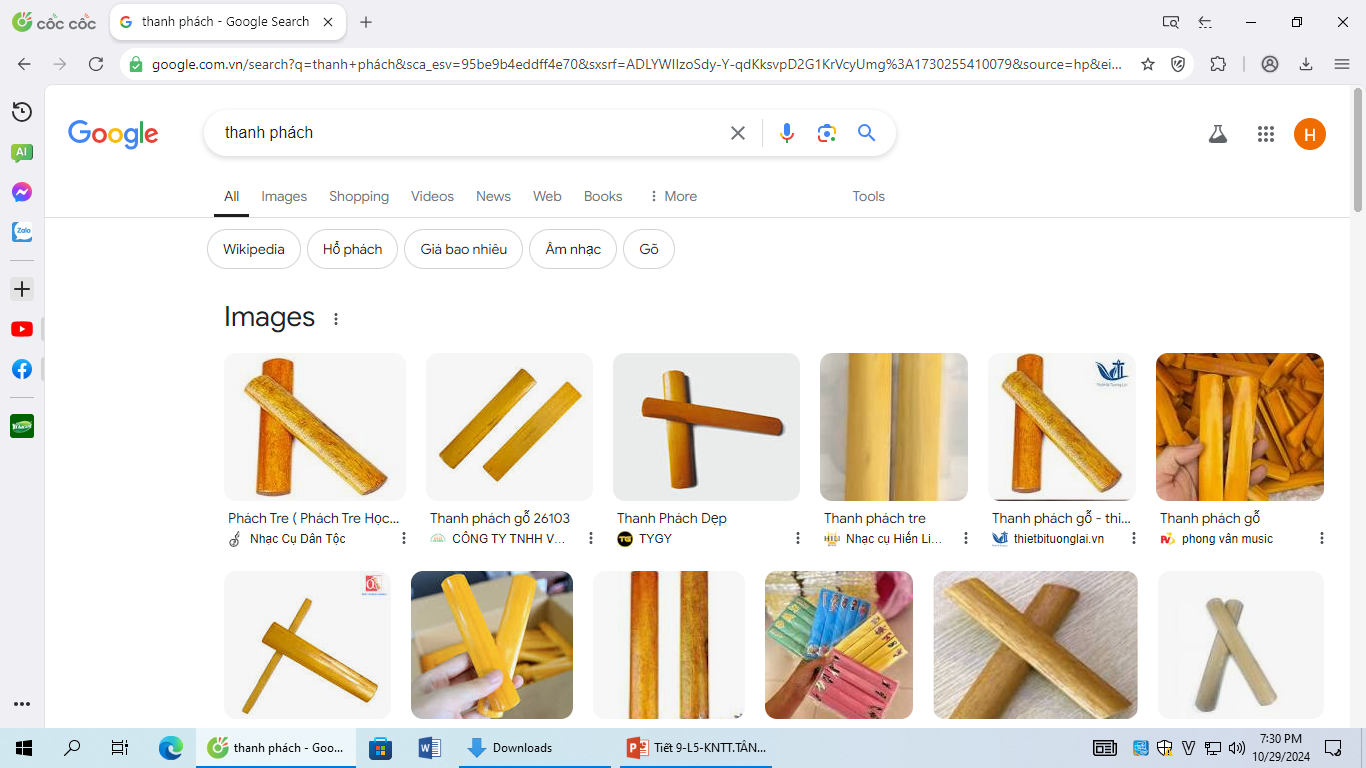 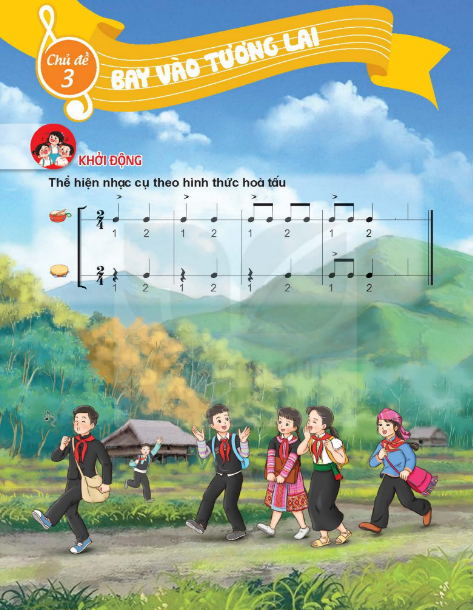 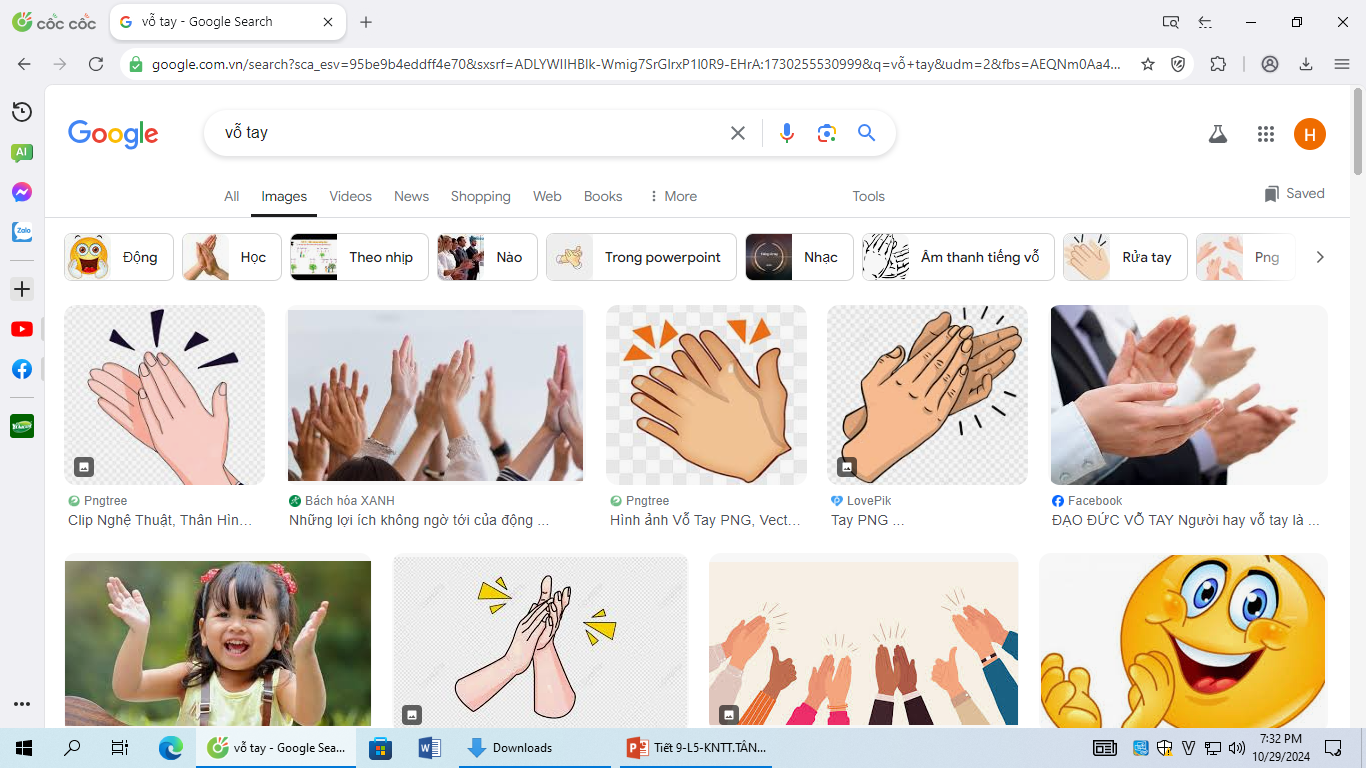 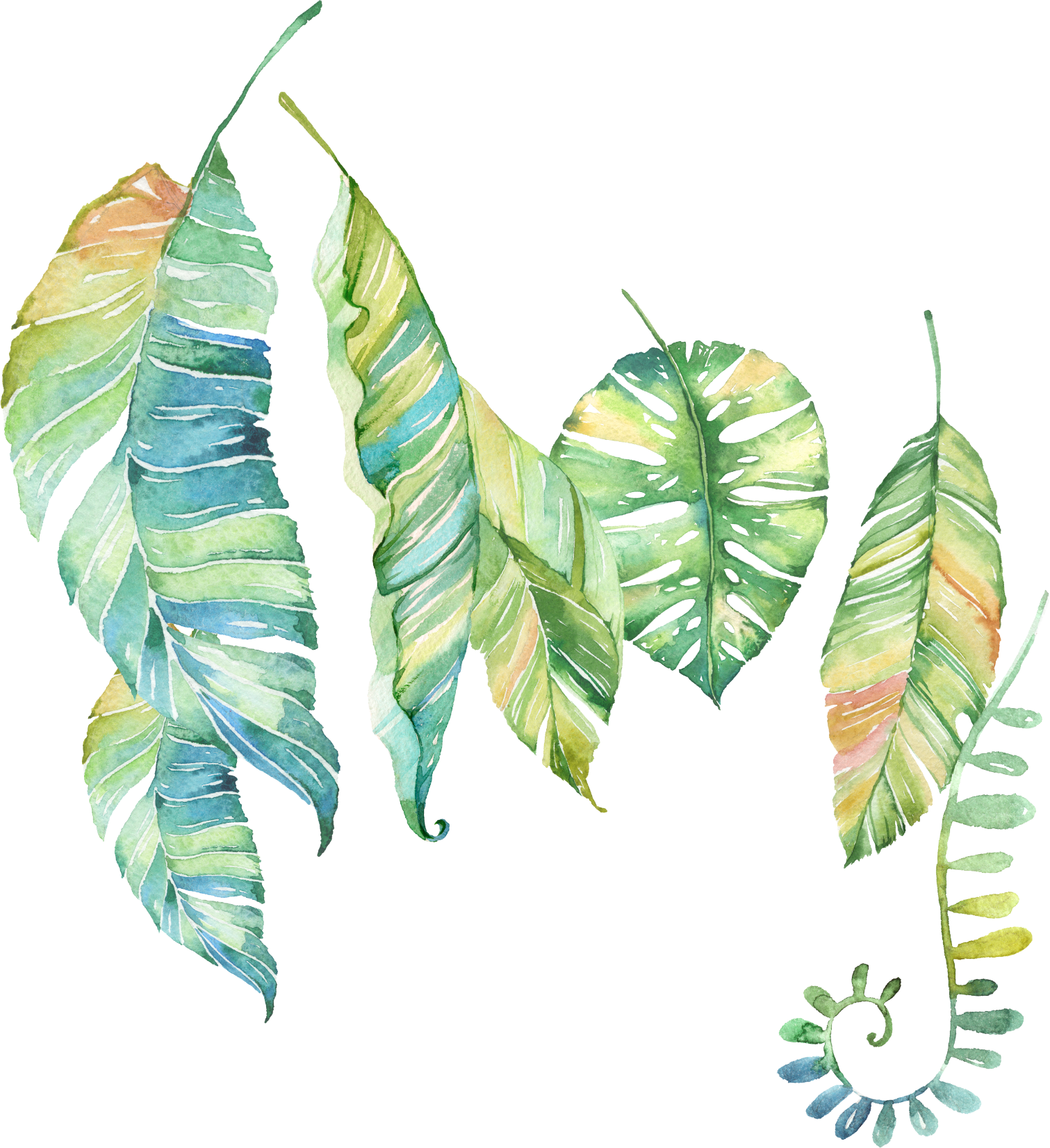 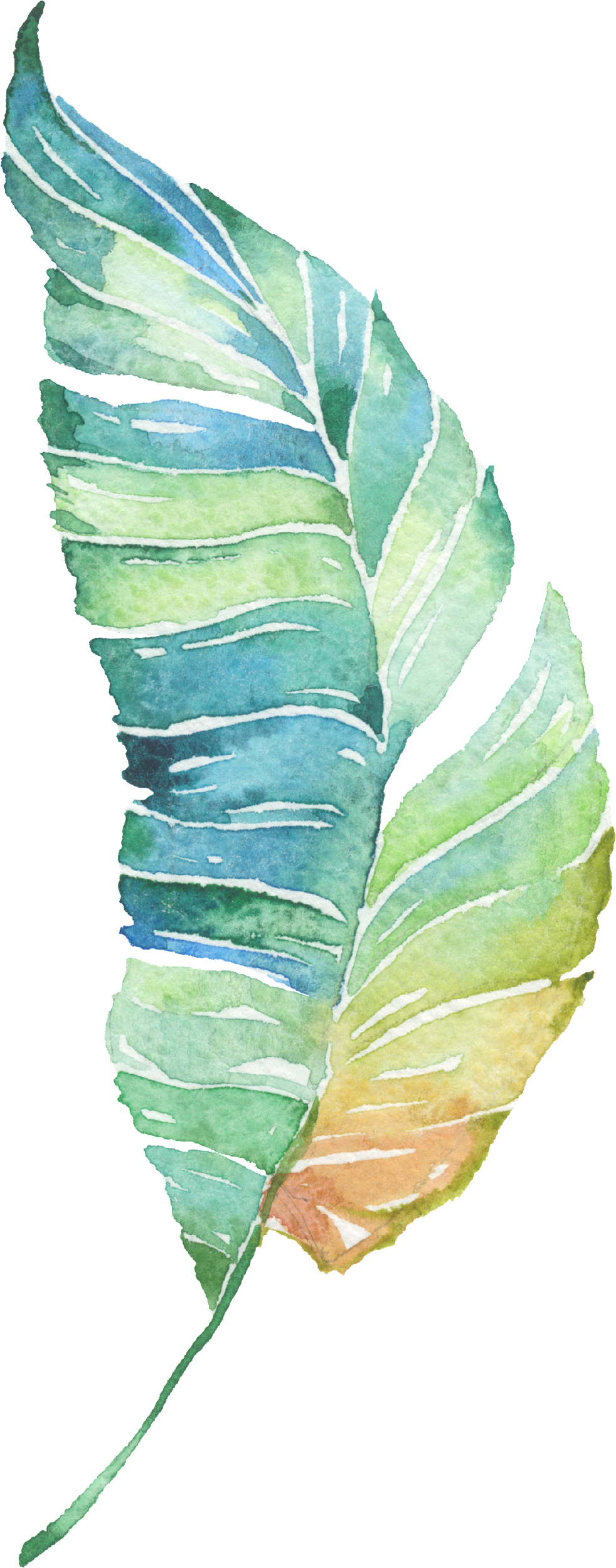 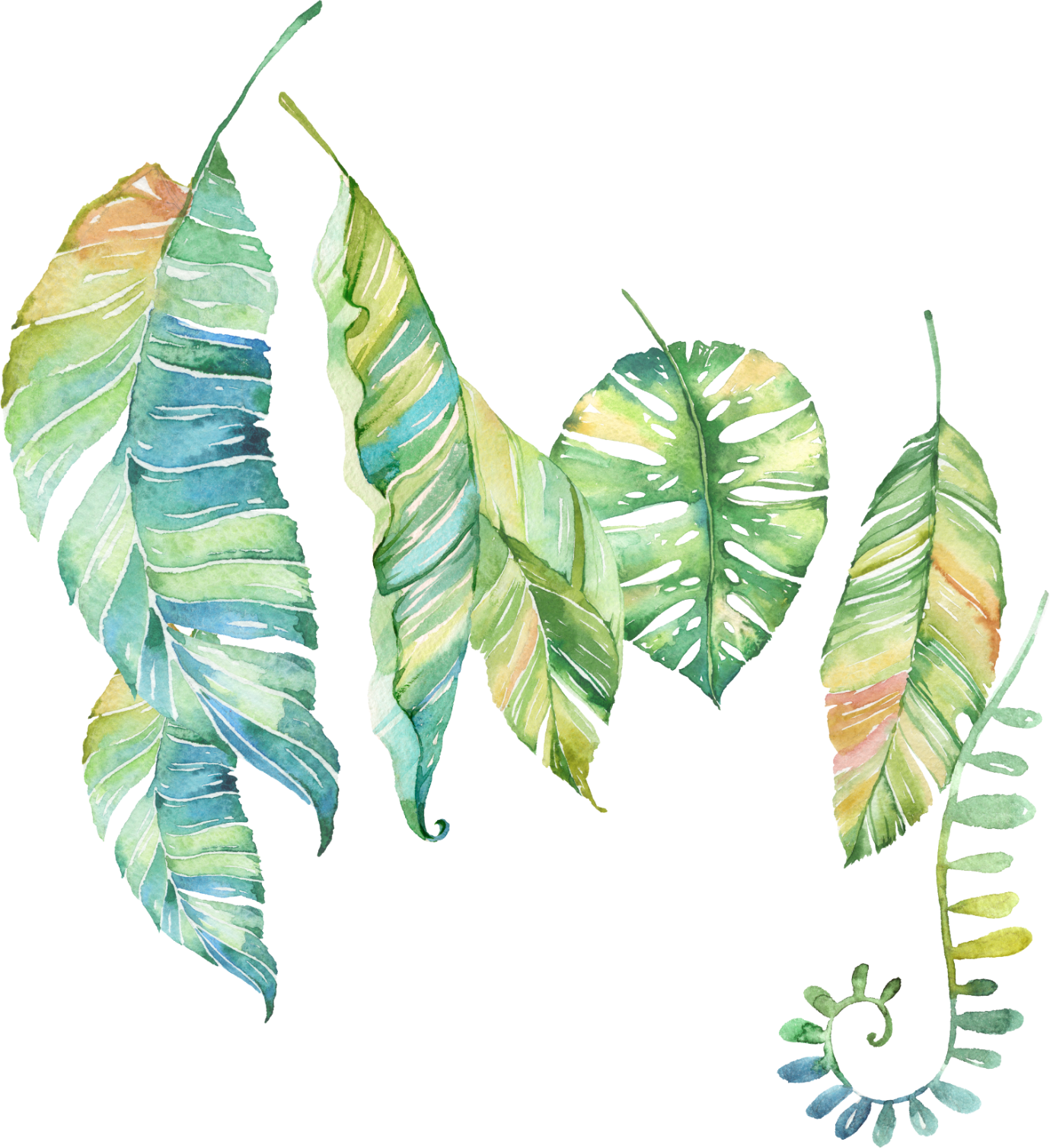 Chủ đề 3: Bay vào tương lai
Tiết 9:      Lí thuyết âm nhạc: Nhịp 2/4
Đọc nhạc: Bài số 2
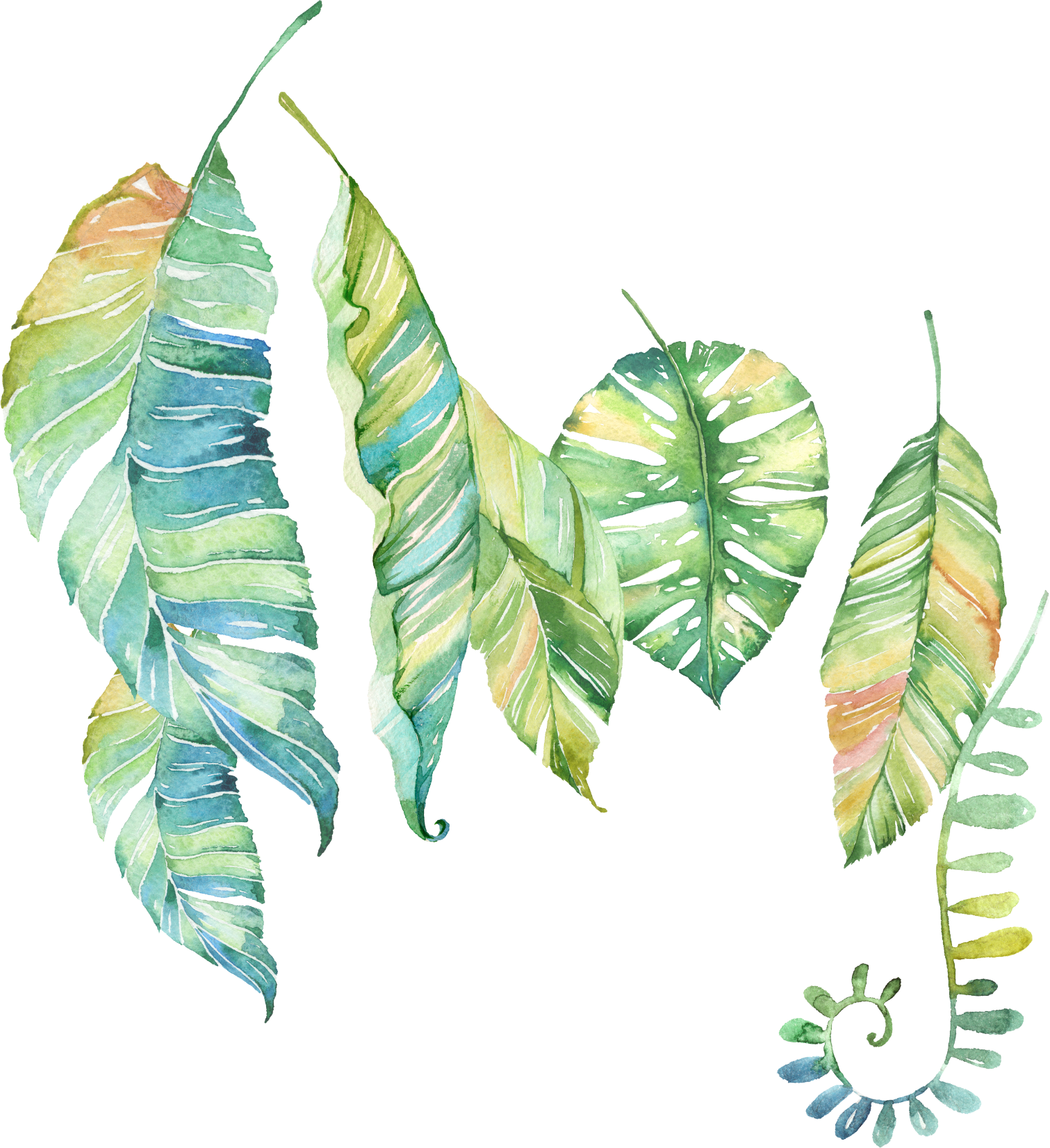 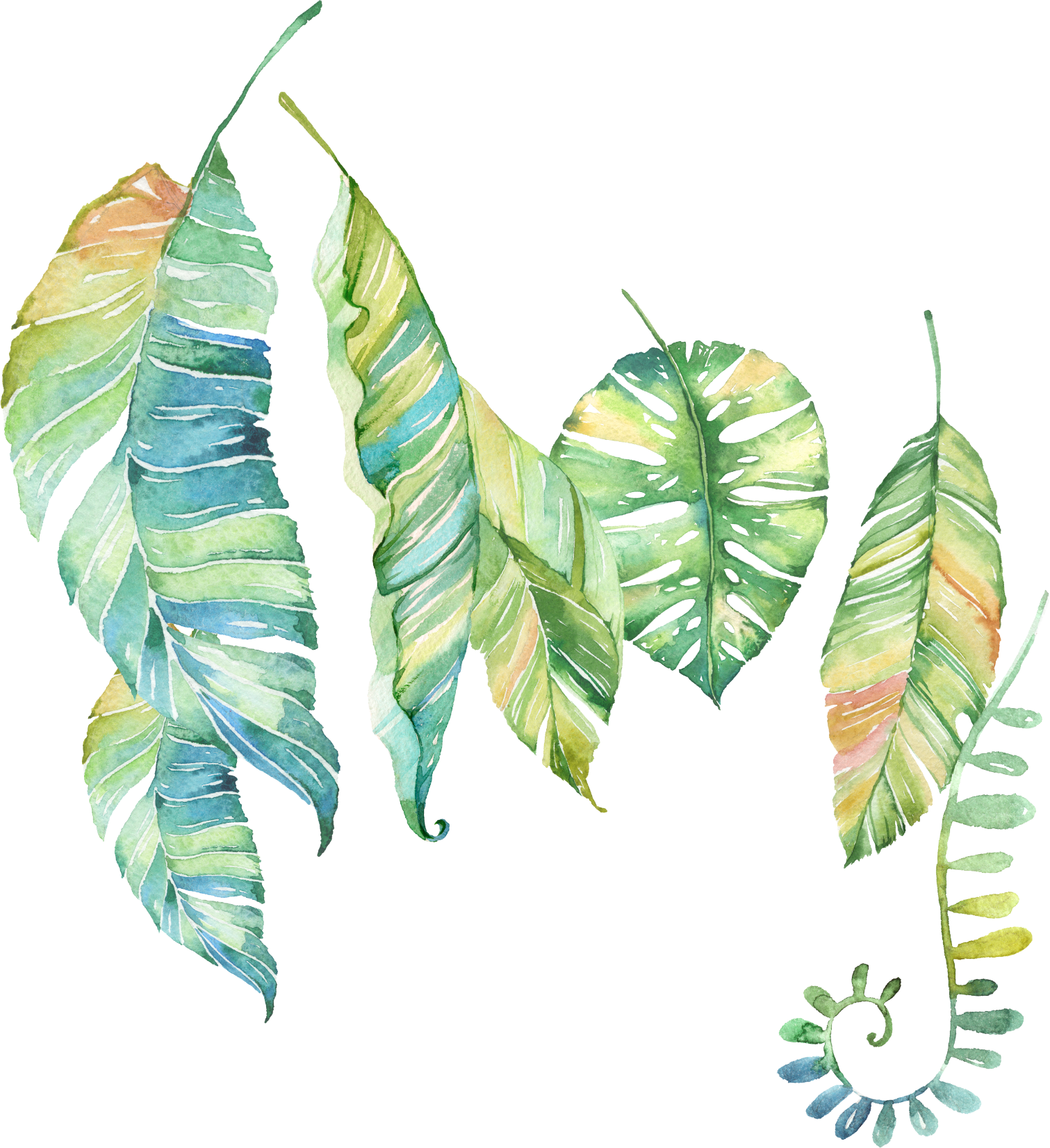 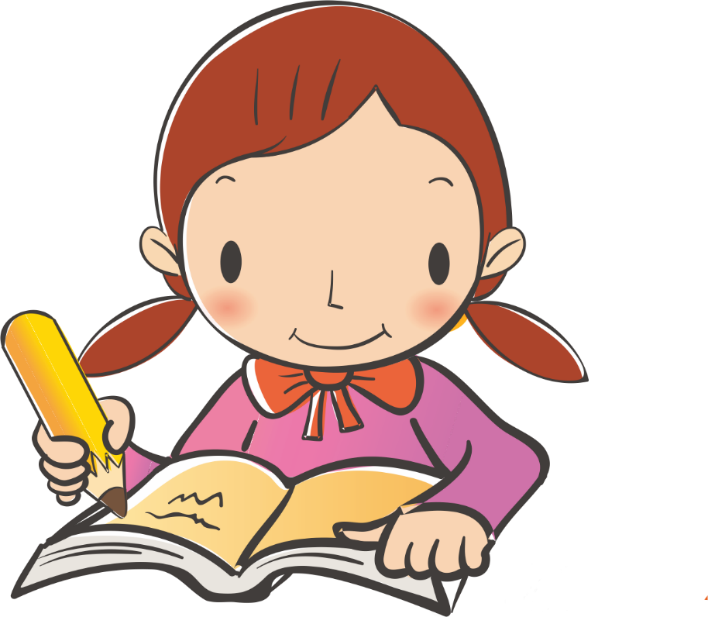 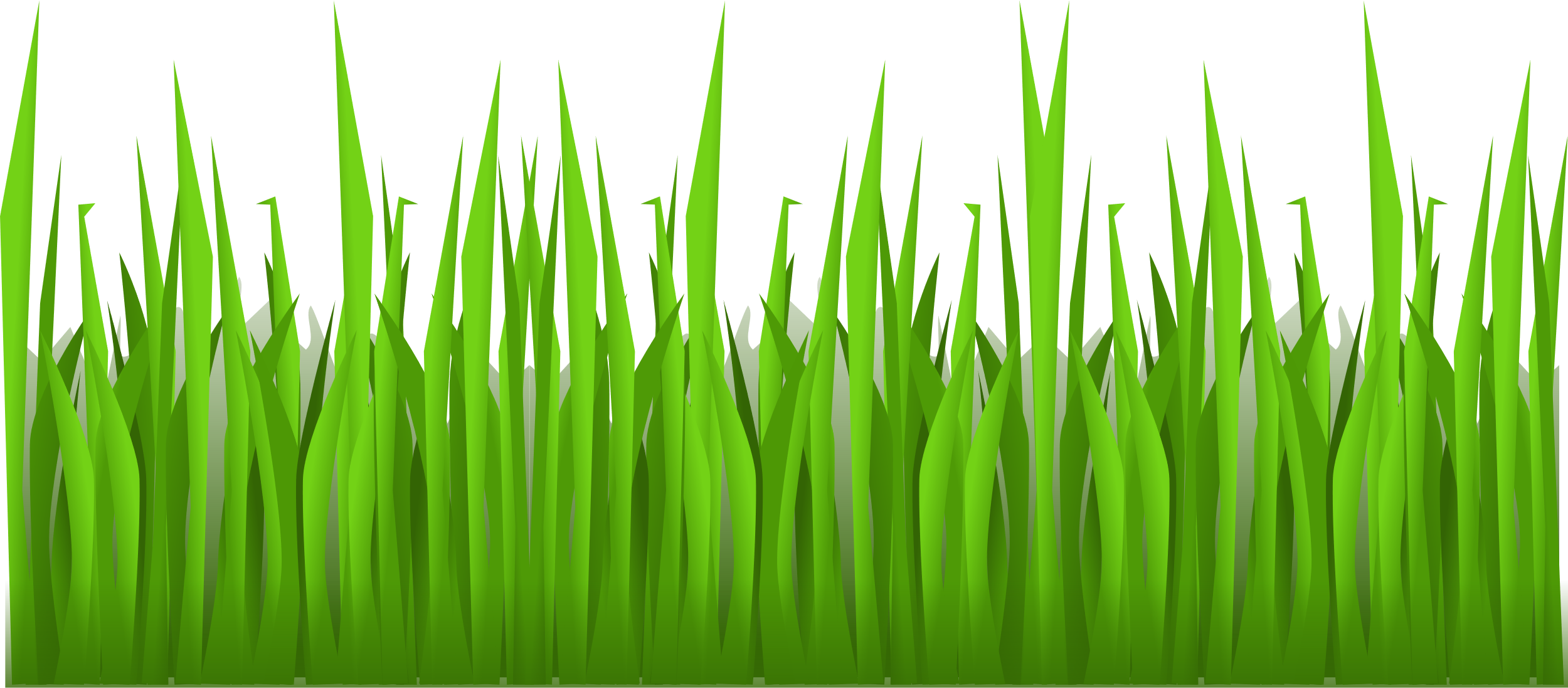 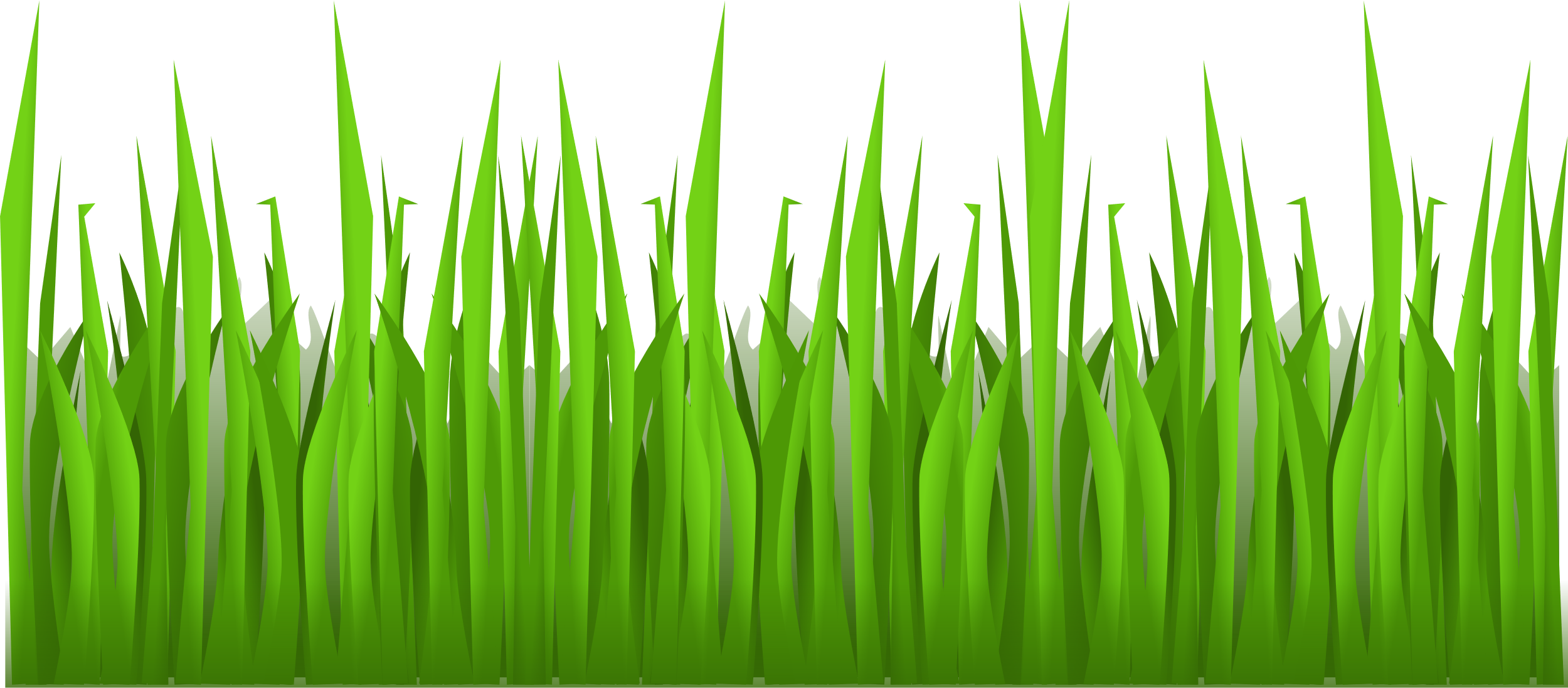 Nội dung 1:  Lí thuyết âm nhạc: Nhịp 2/4
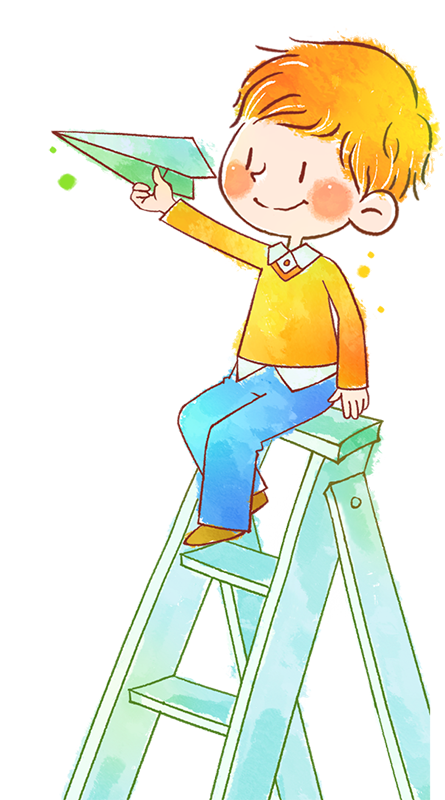 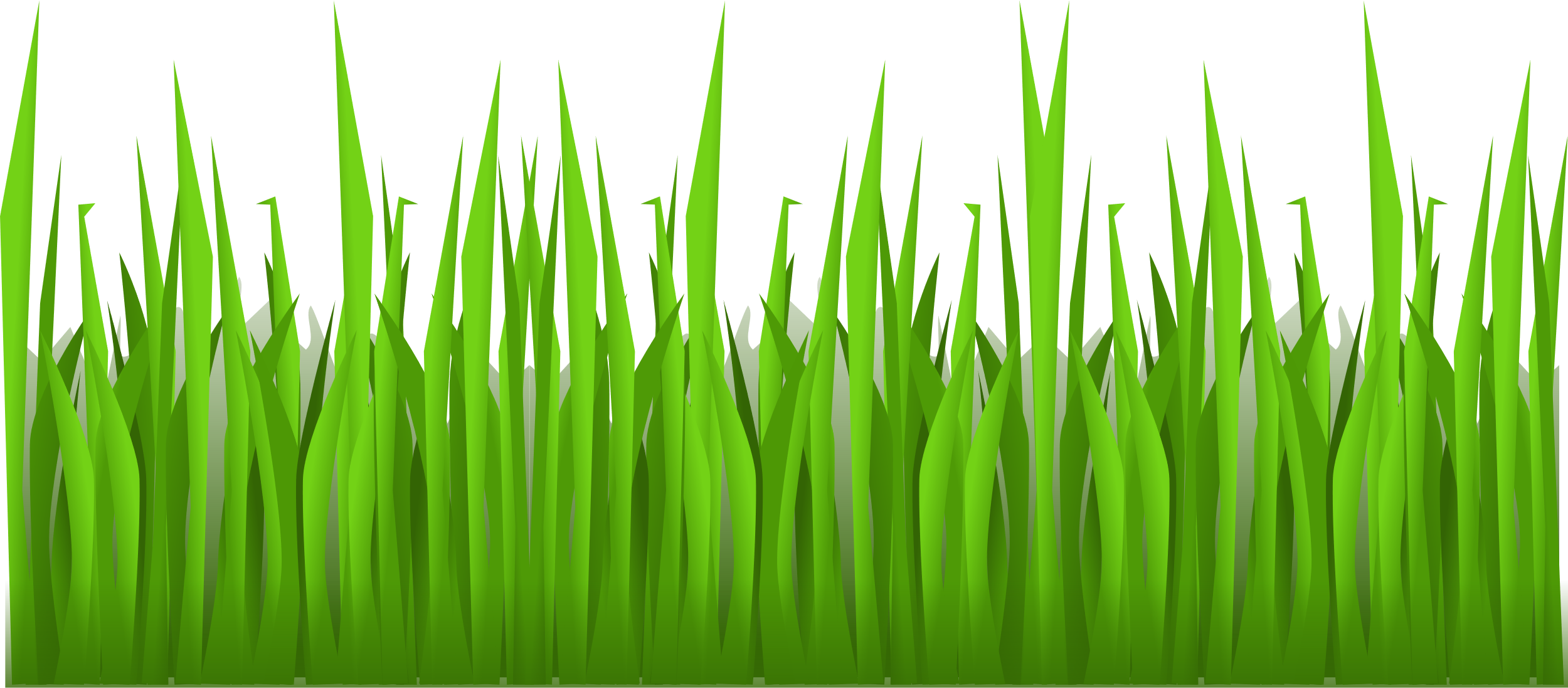 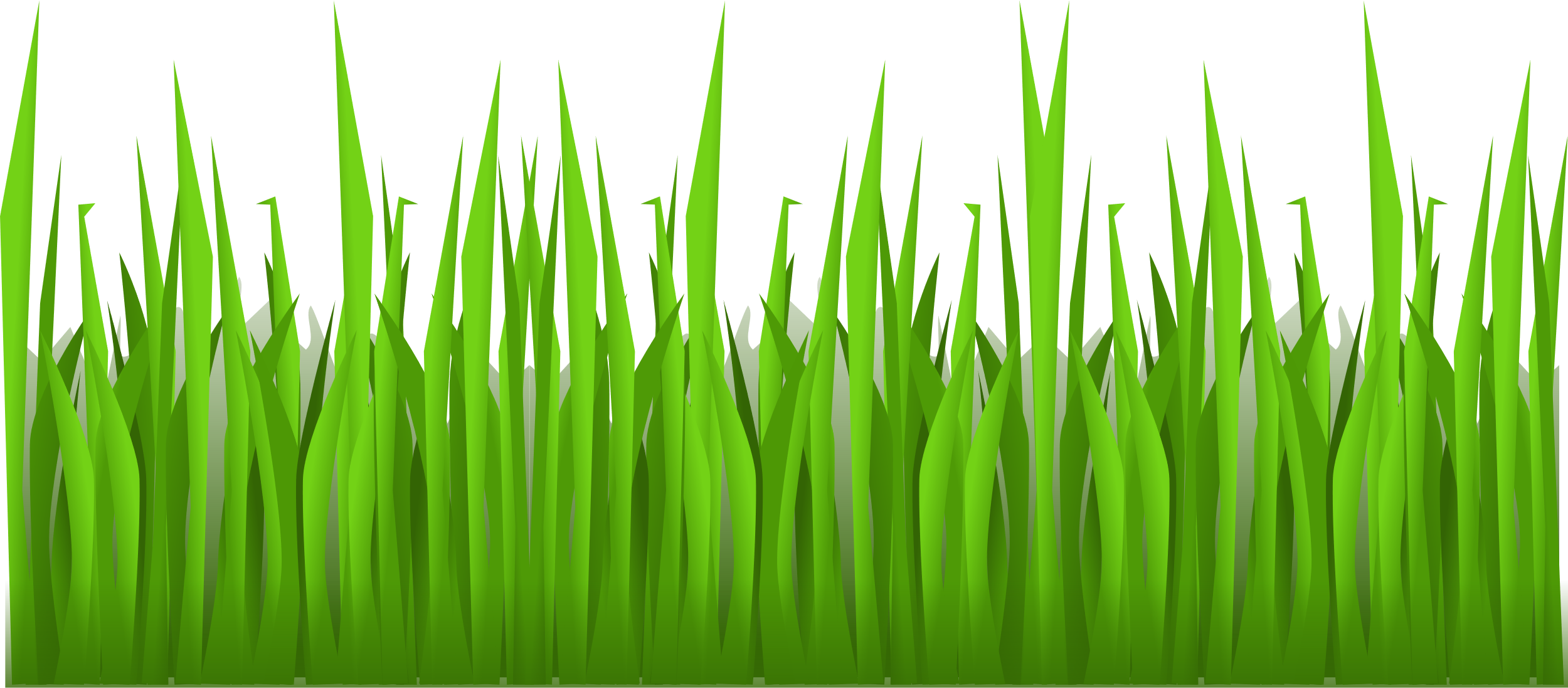 Nhịp 2/4
Nghe, vỗ tay và cảm nhận nhịp 2/4 qua trích đoạn bài hát   
 “Khăn quàng thắp sáng bình minh”
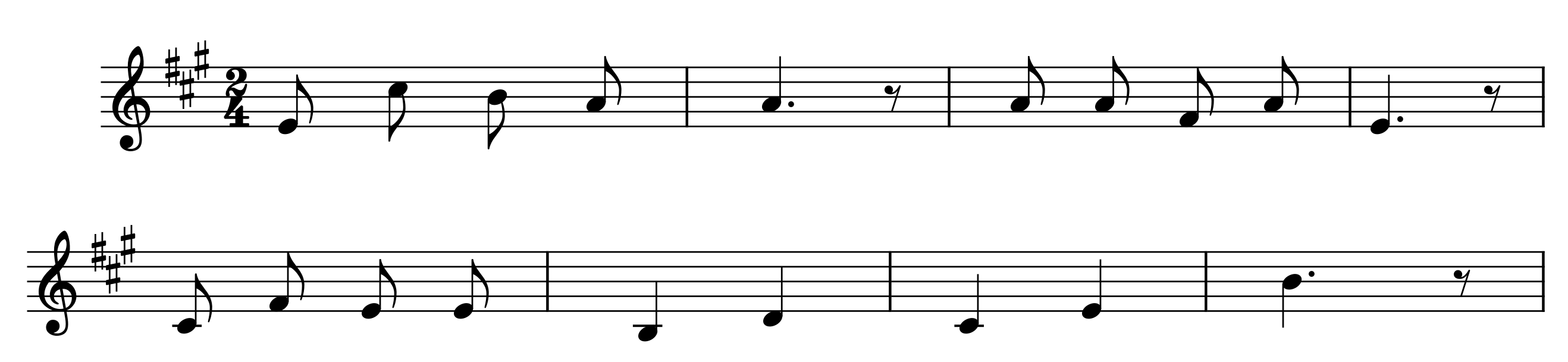 Kìa    có      con    chim          non,                chim  chơi    ở    sân     trường.
Ồ     chú   chim  xinh           đẹp       hót              chào    mùa          xuân.
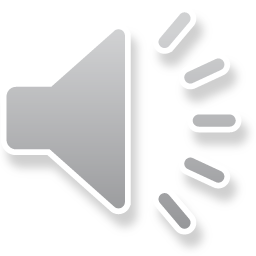 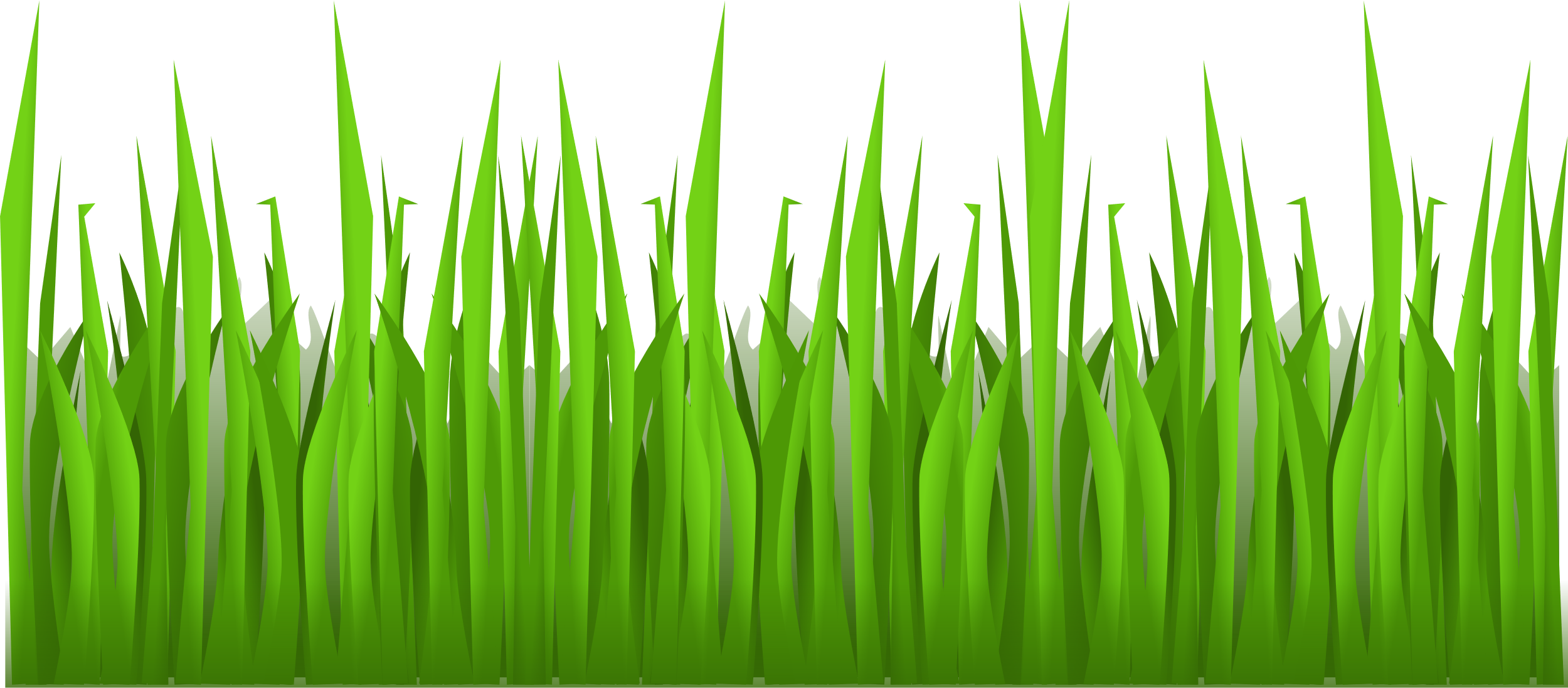 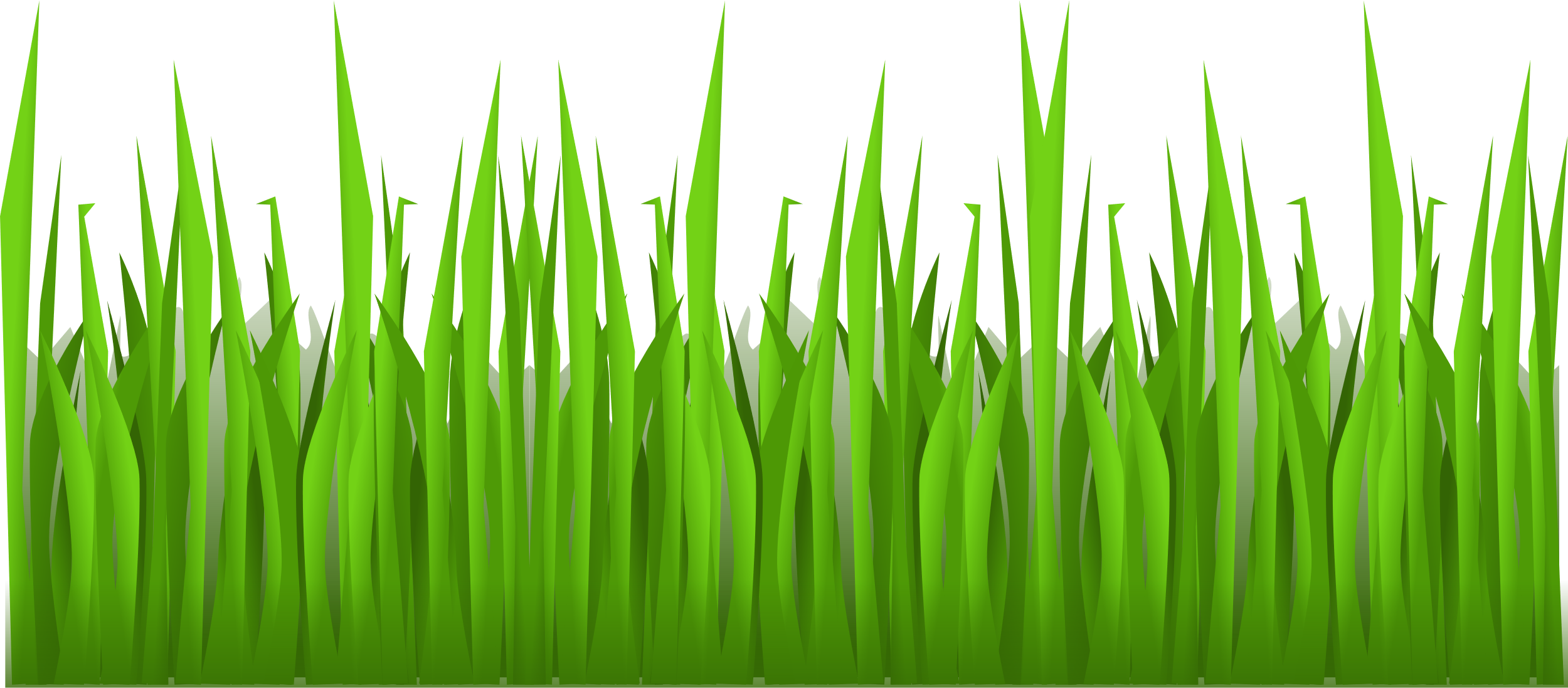 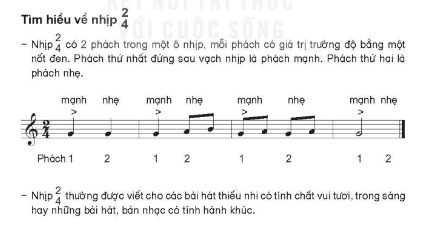 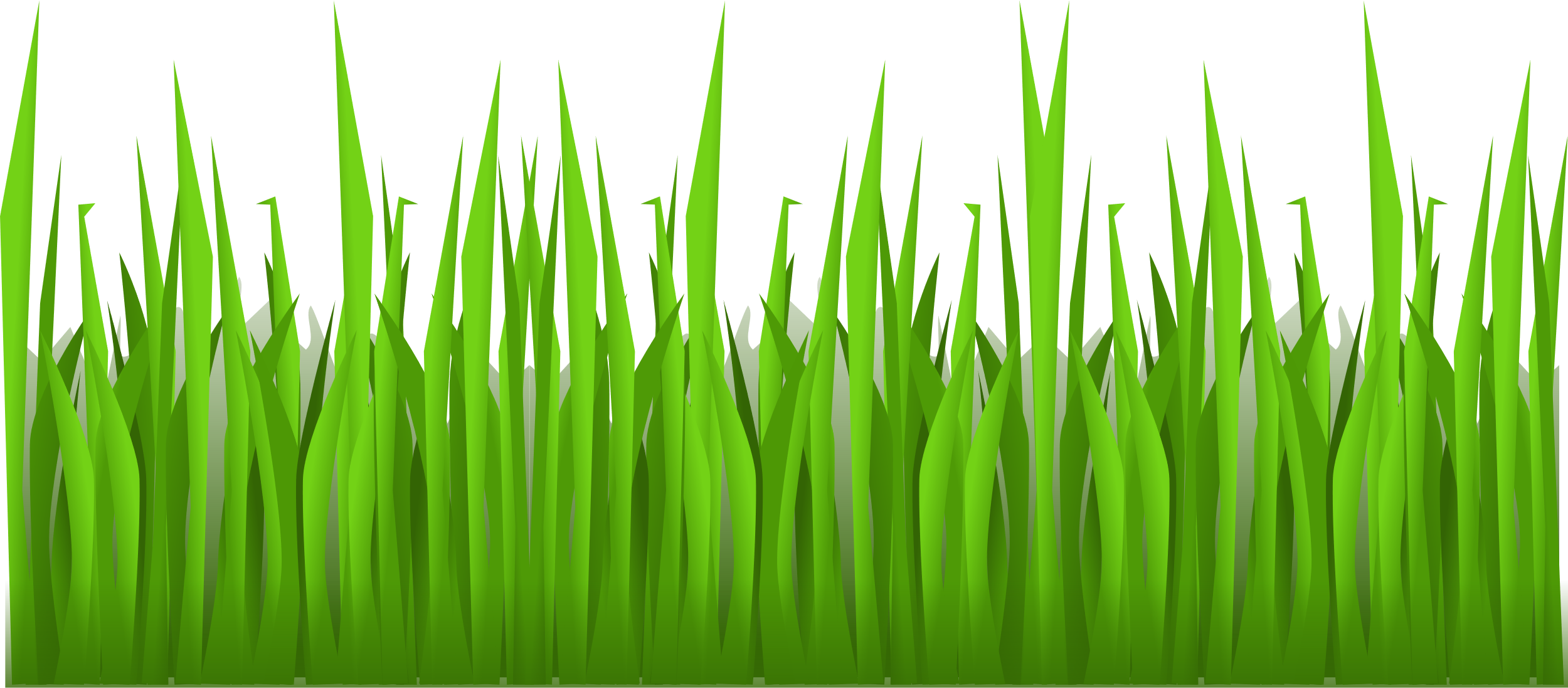 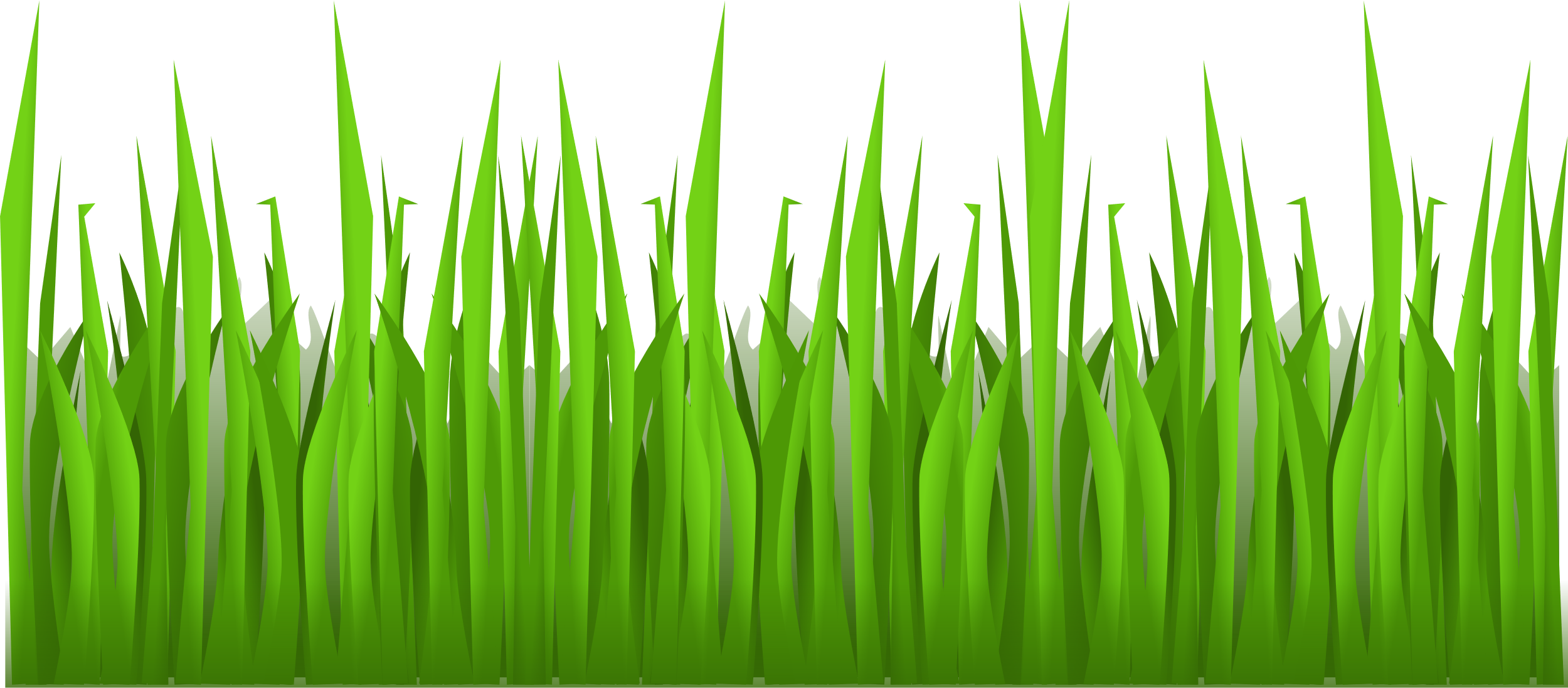 Luyện tập
Quan sát và chỉ ra các nốt nhạc là phách mạnh và phách nhẹ trong dòng nhạc.
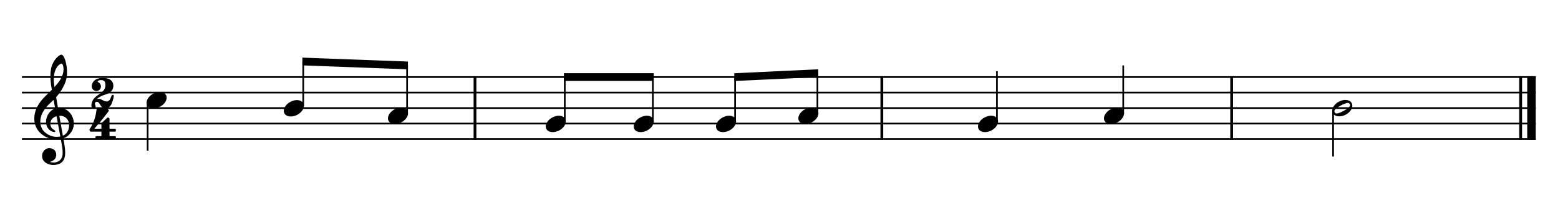 Mạnh
Mạnh
Nhẹ
Mạnh
Nhẹ
Nhẹ
Nhẹ
Mạnh
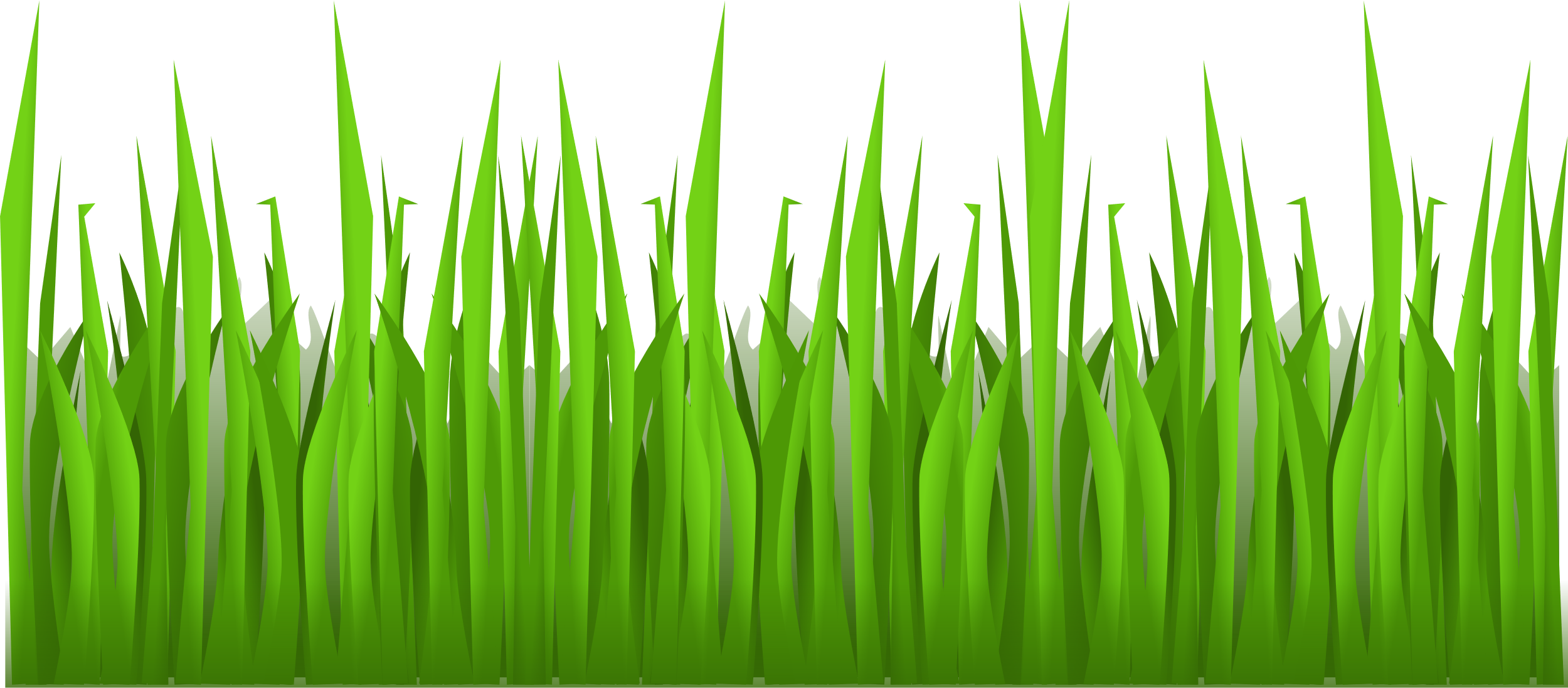 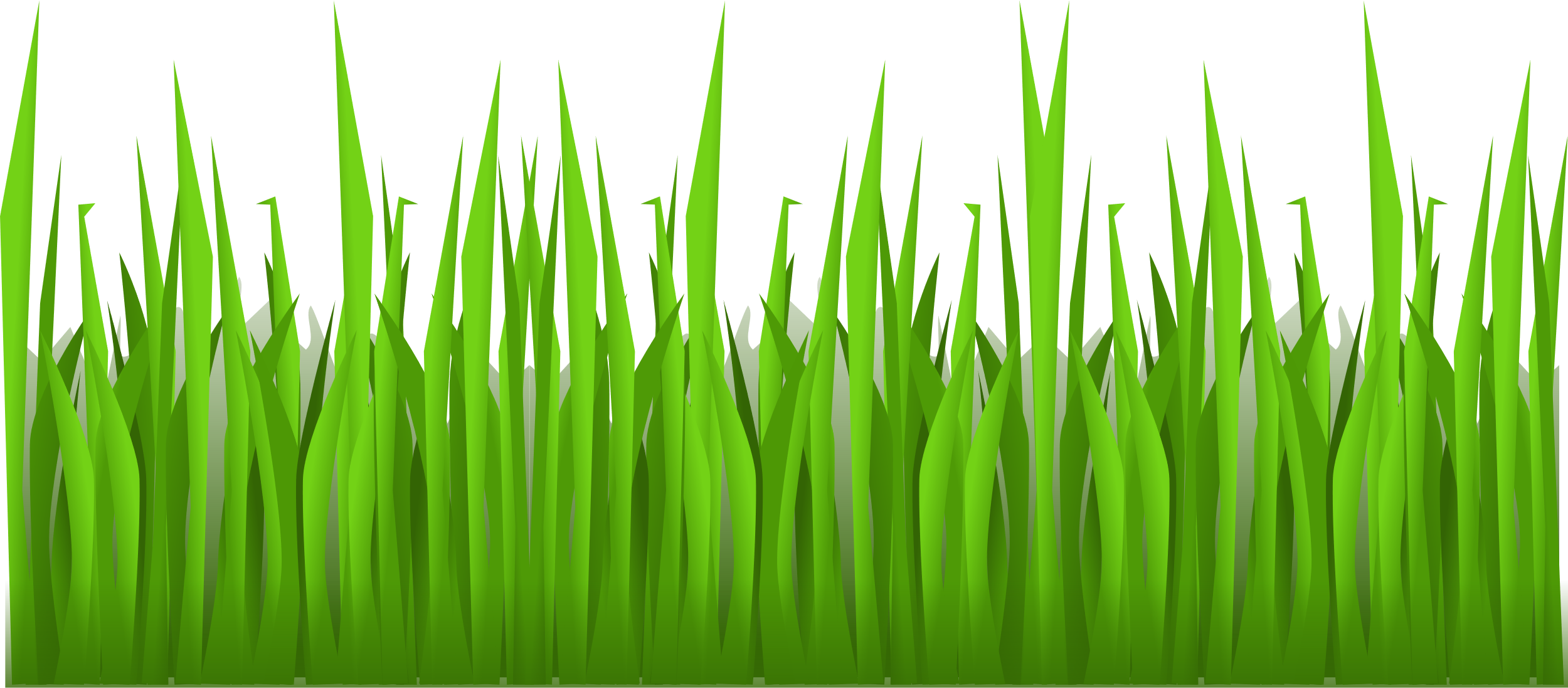 Nội dung 2:   Đọc nhạc: Bài số 2
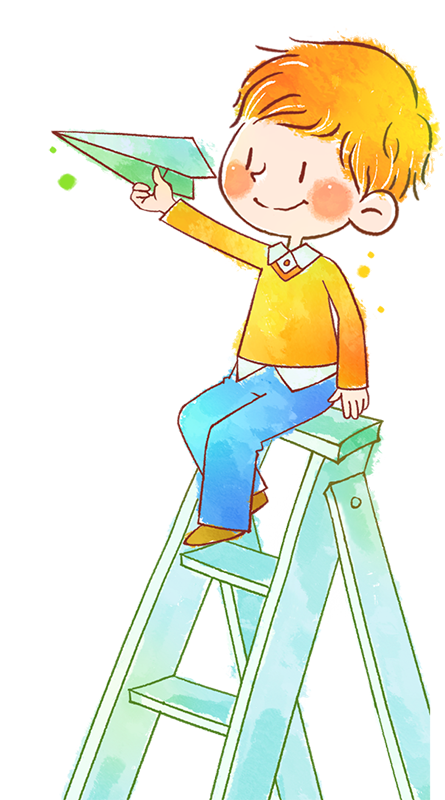 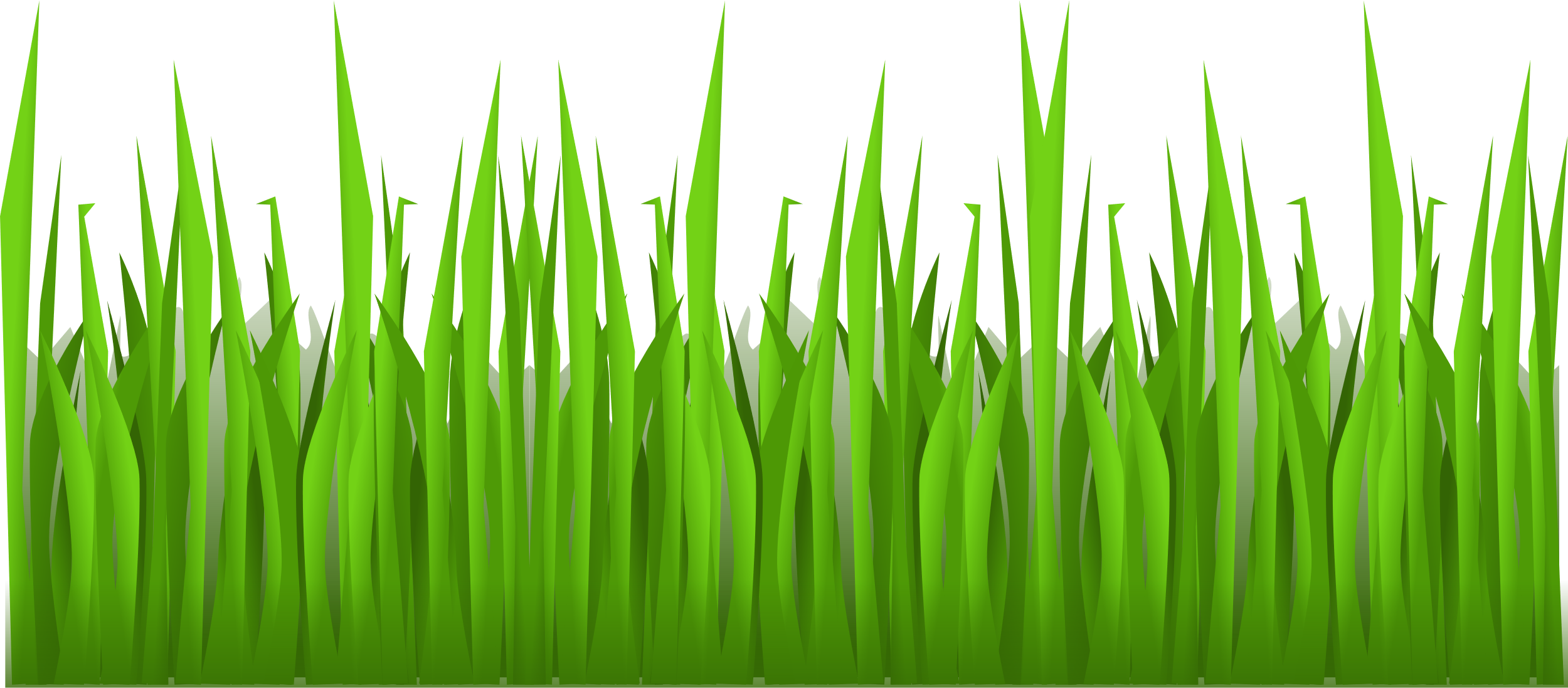 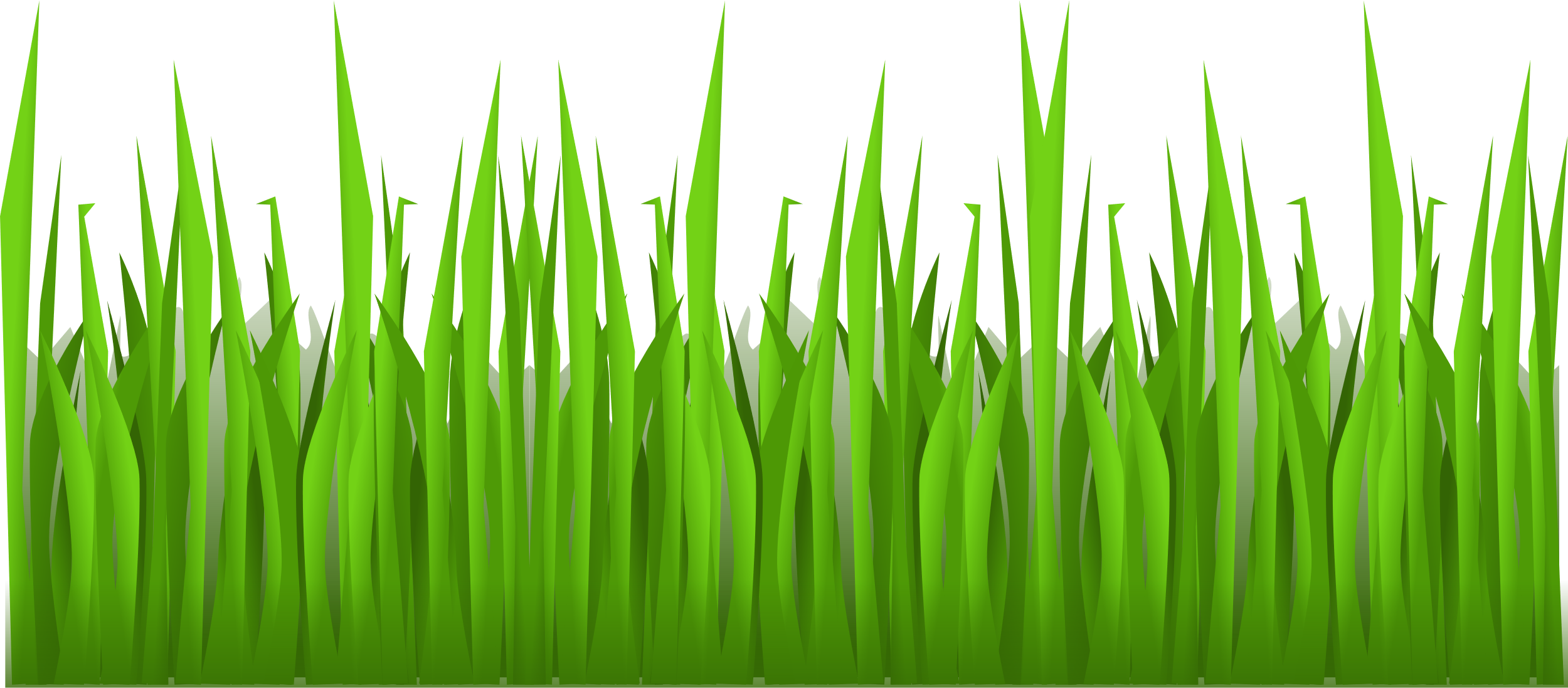 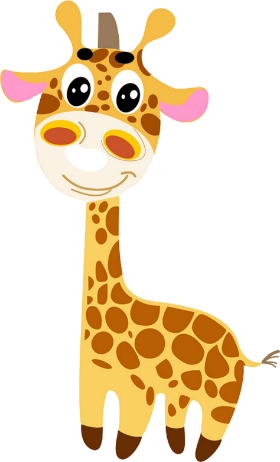 Nghe mẫu
Bài số 2
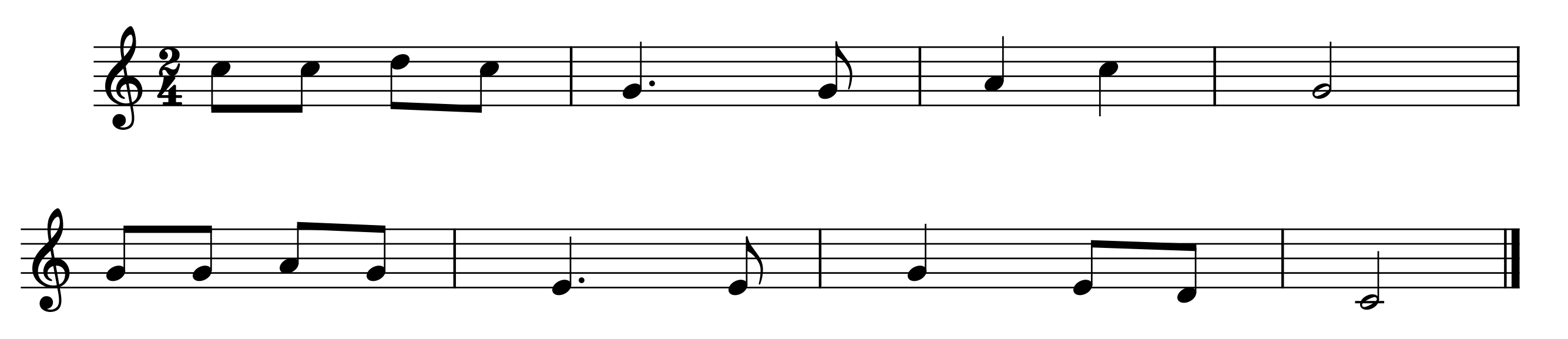 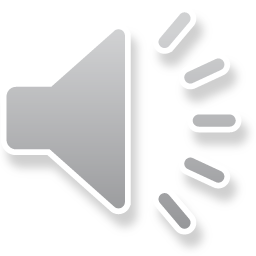 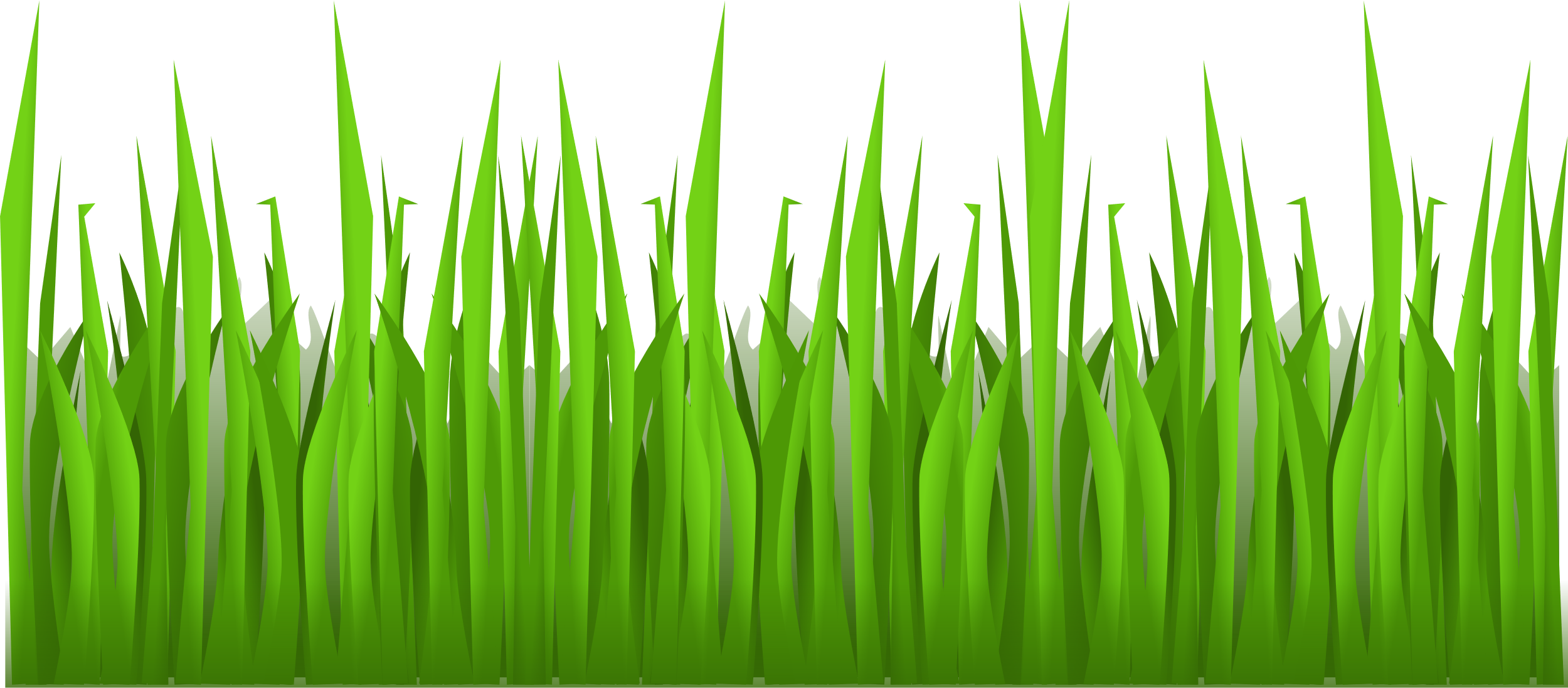 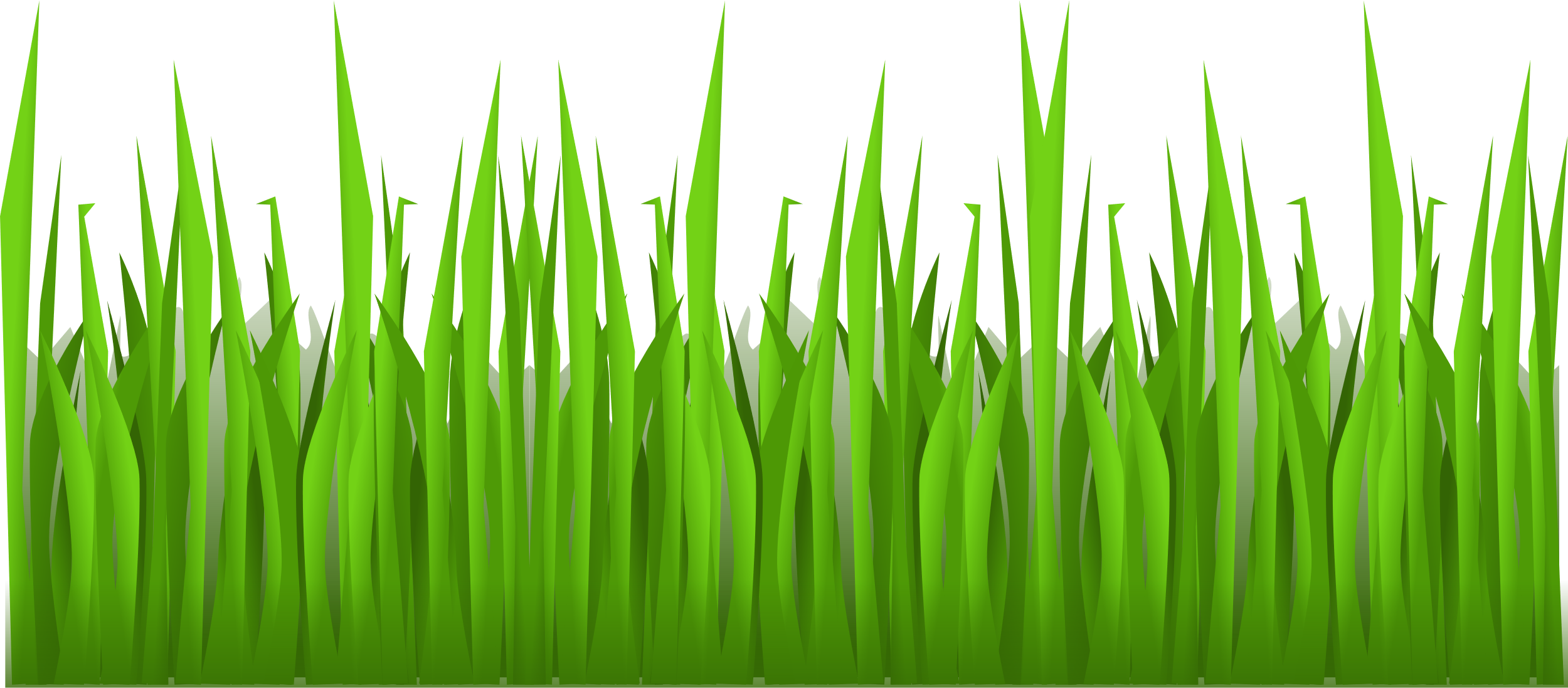 Nốt đen chấm dôi
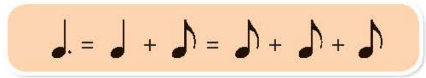 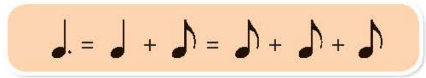 =  1    + 0,5    =   0,5 +   0,5   + 0,5 
= 1,5 (phách)
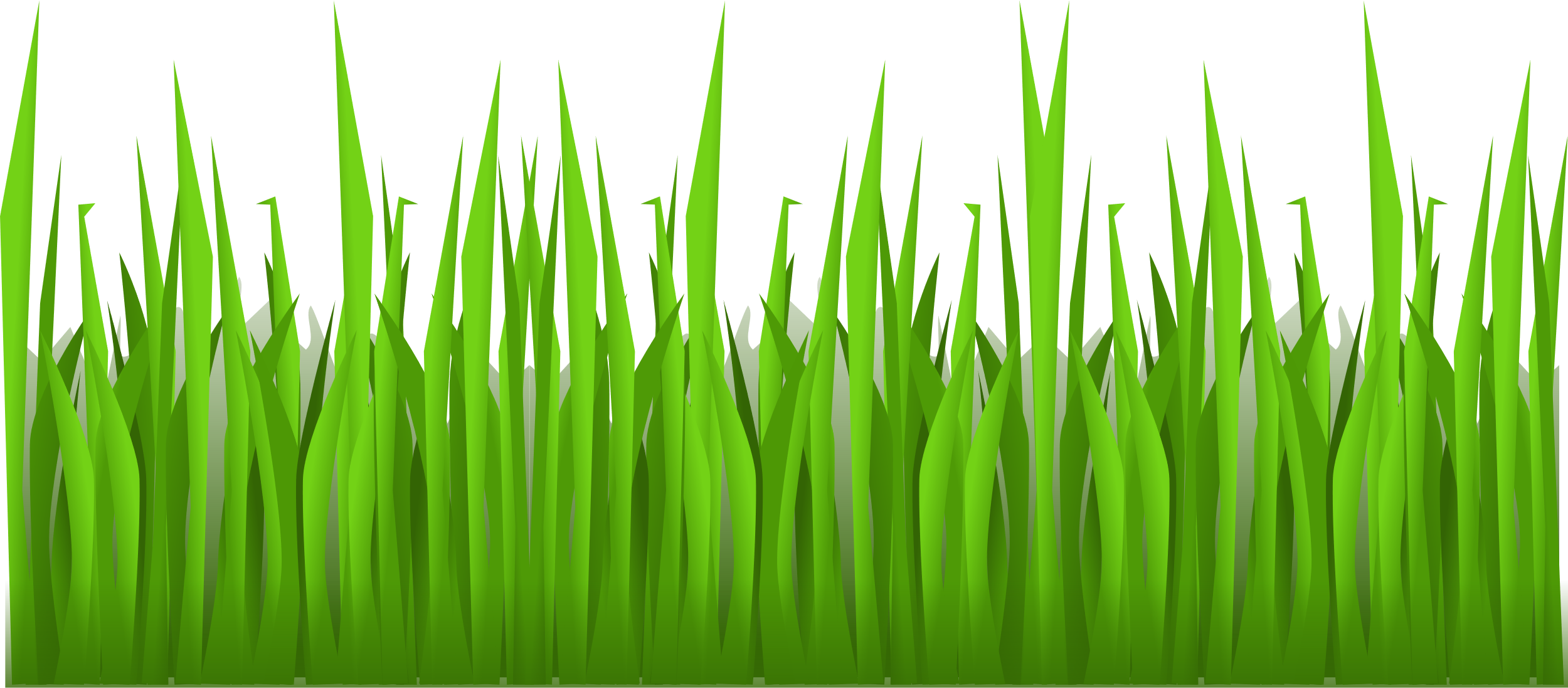 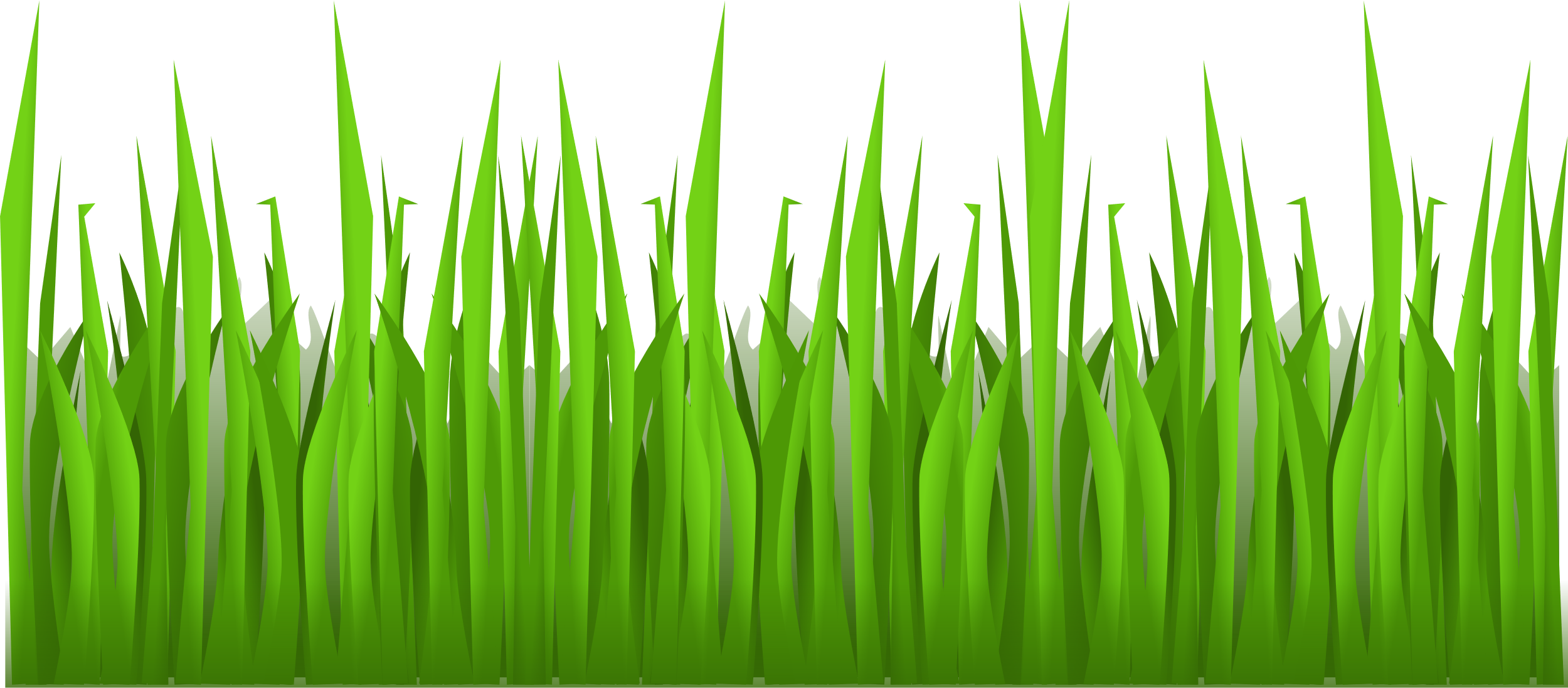 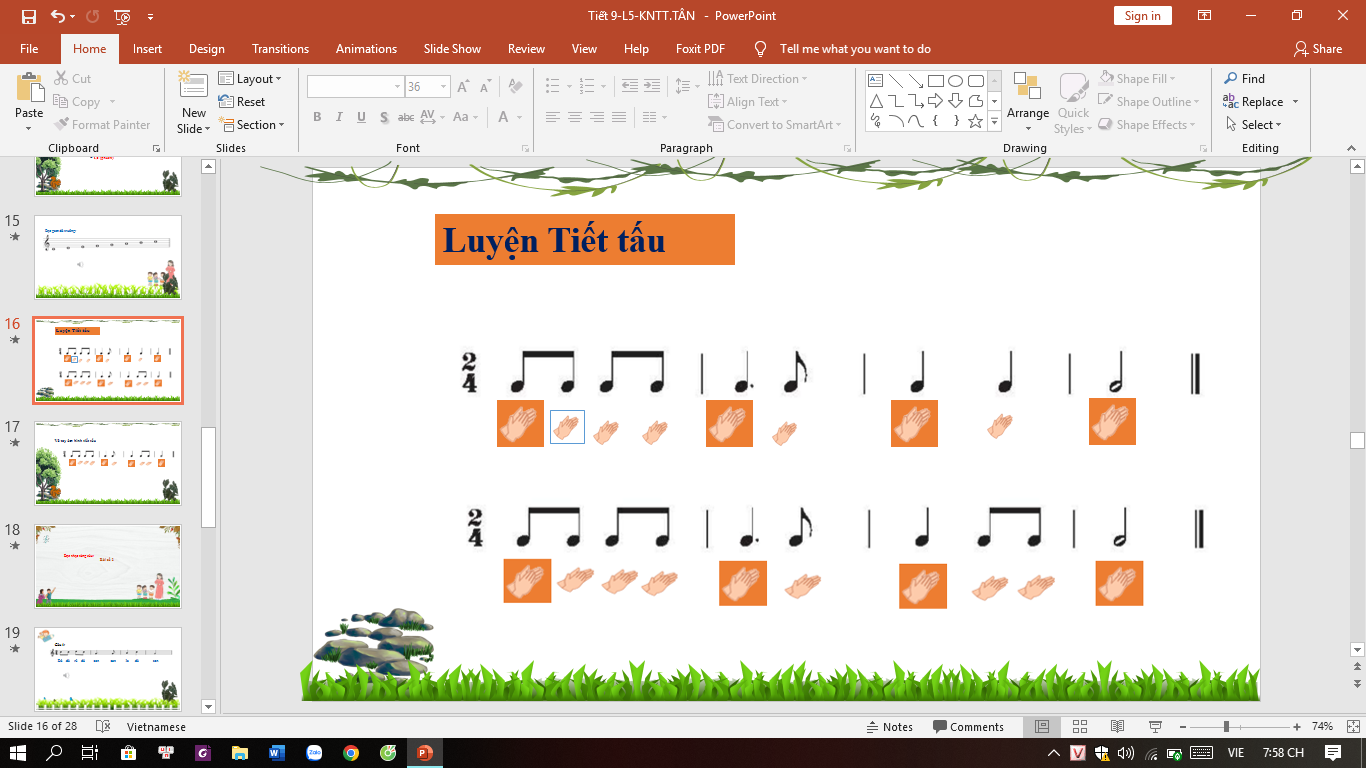 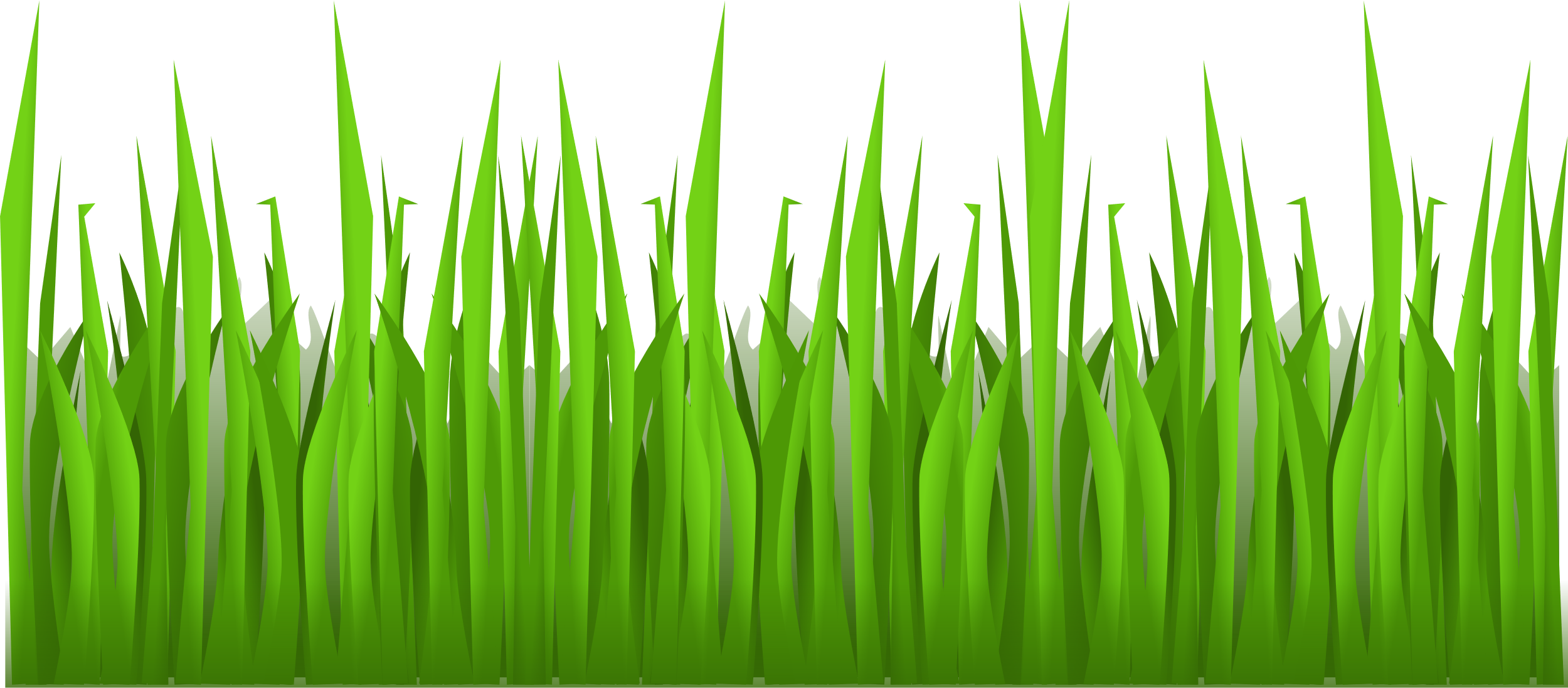 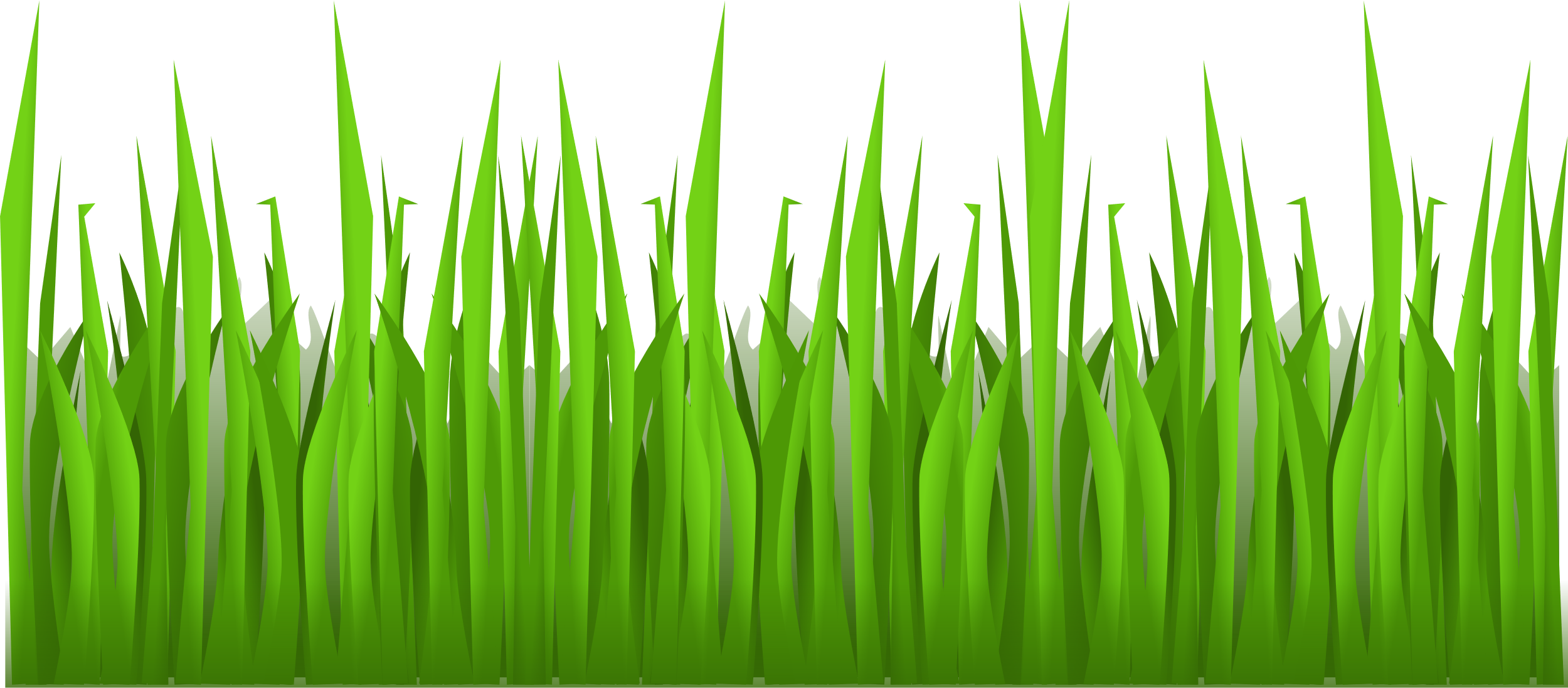 Luyện cao độ
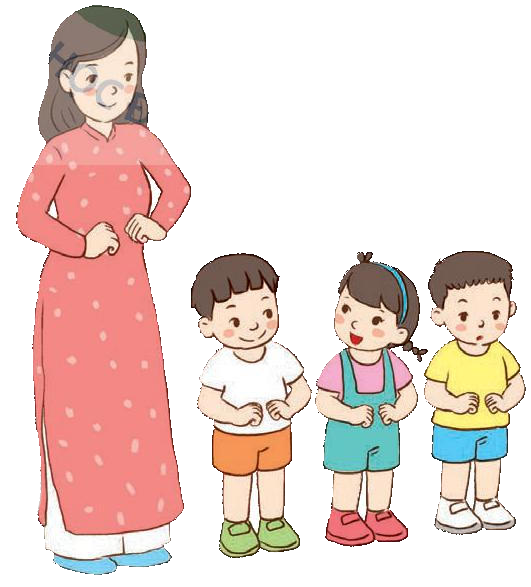 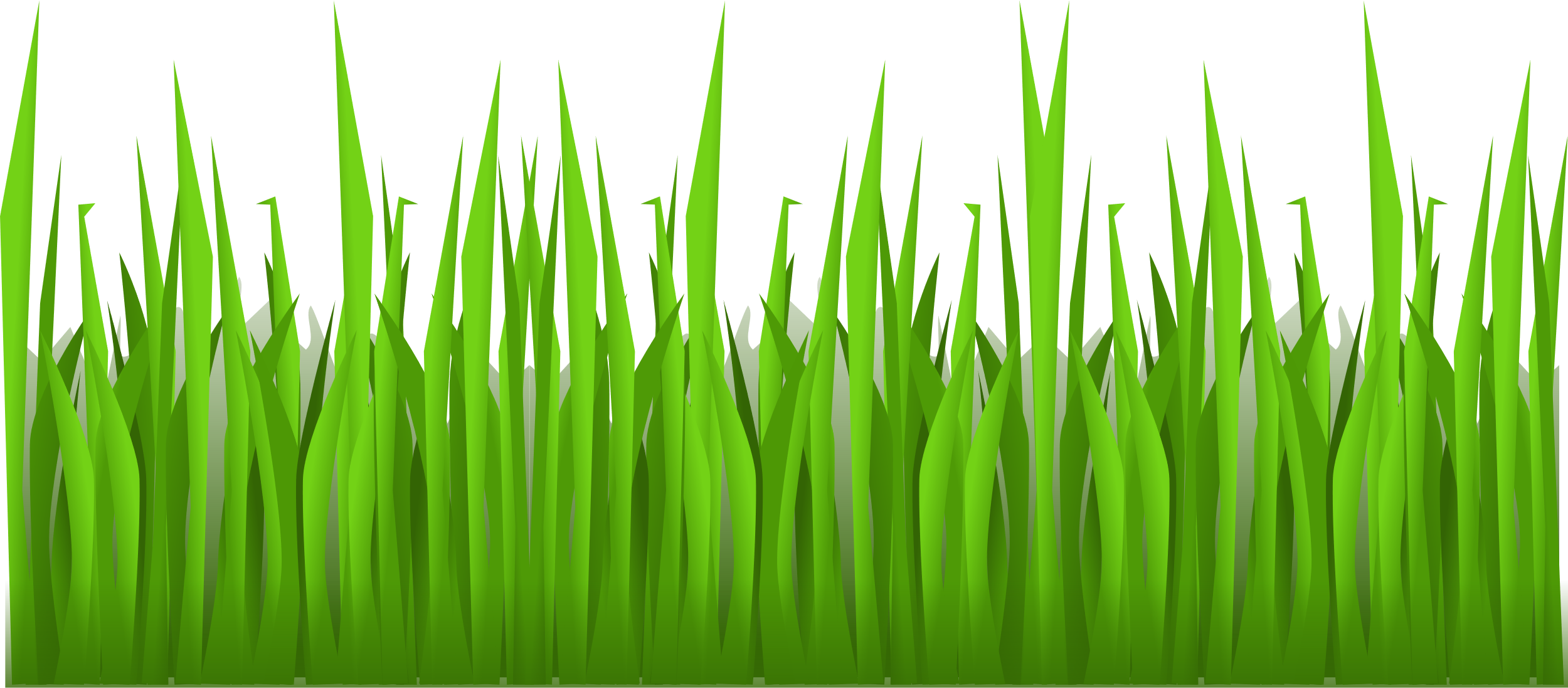 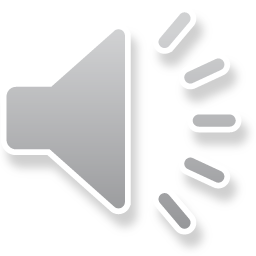 Câu 1:
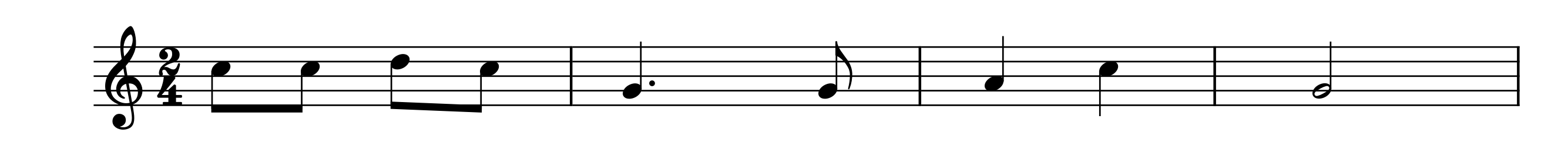 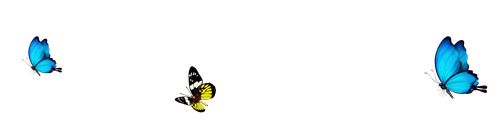 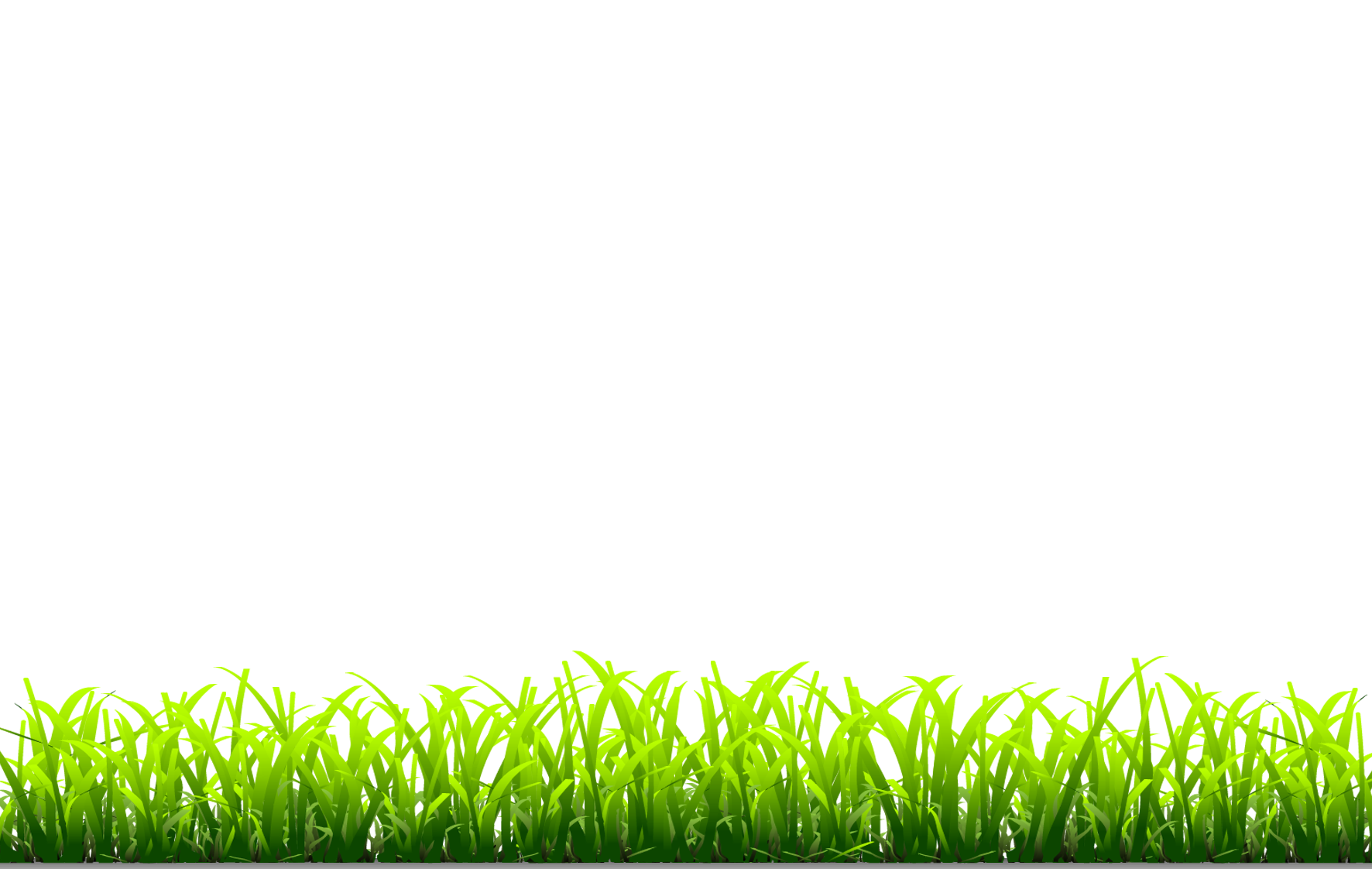 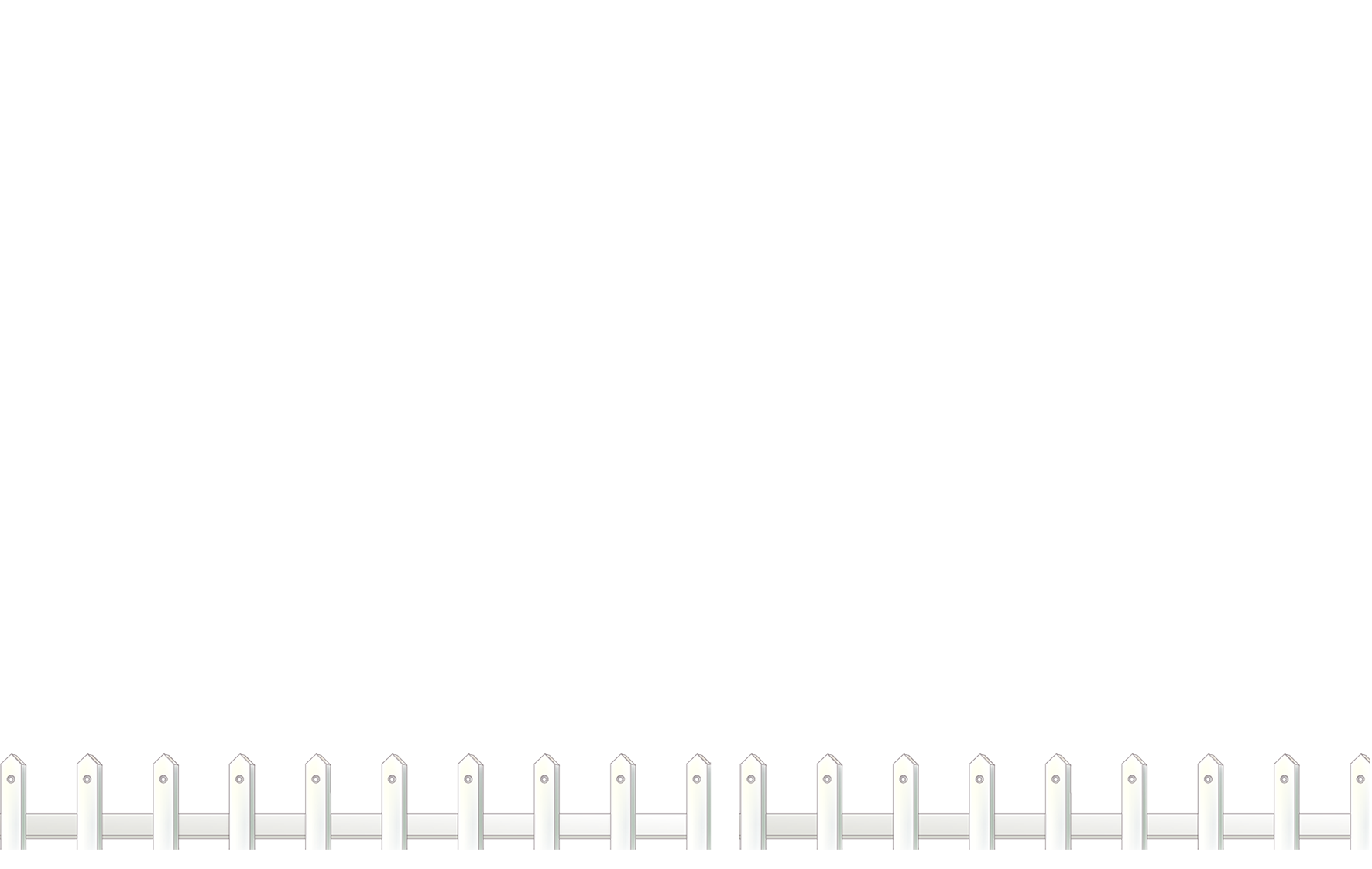 Câu 2:
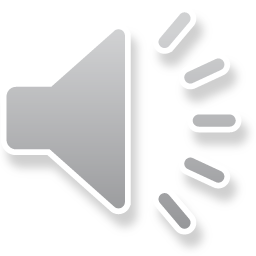 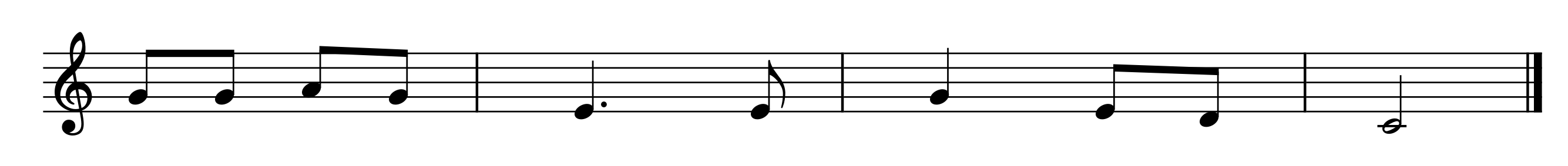 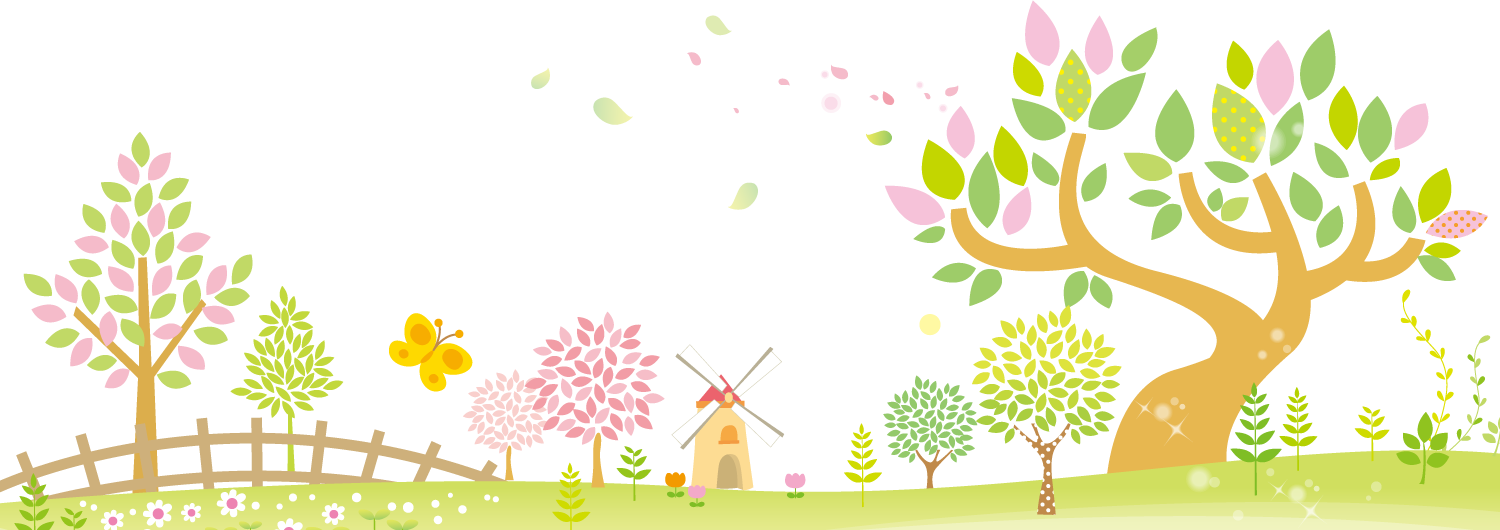 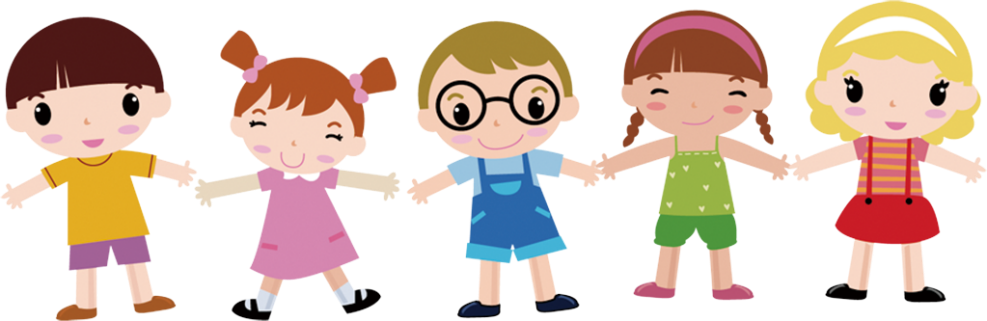 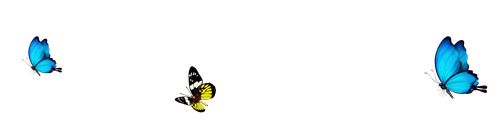 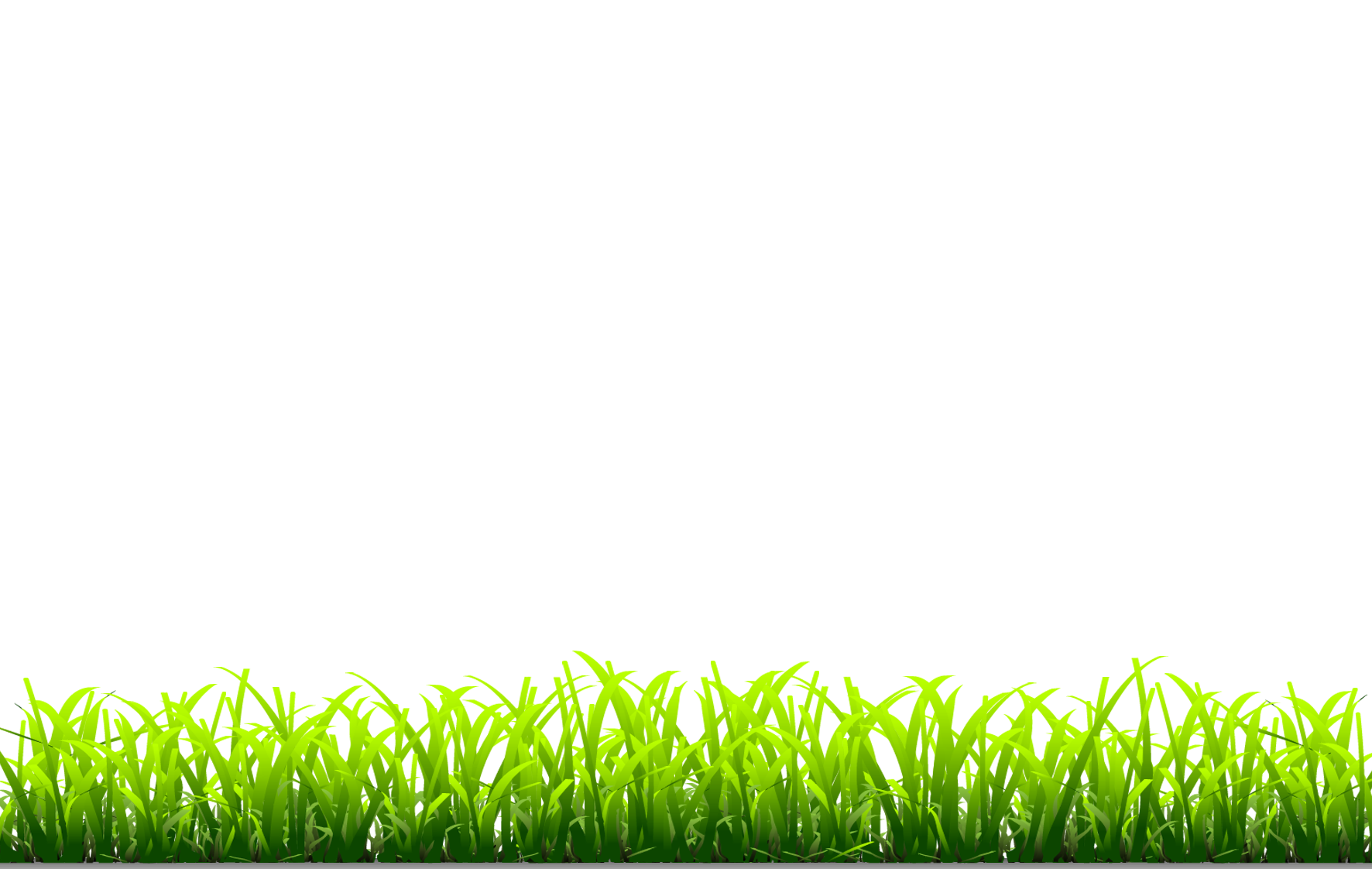 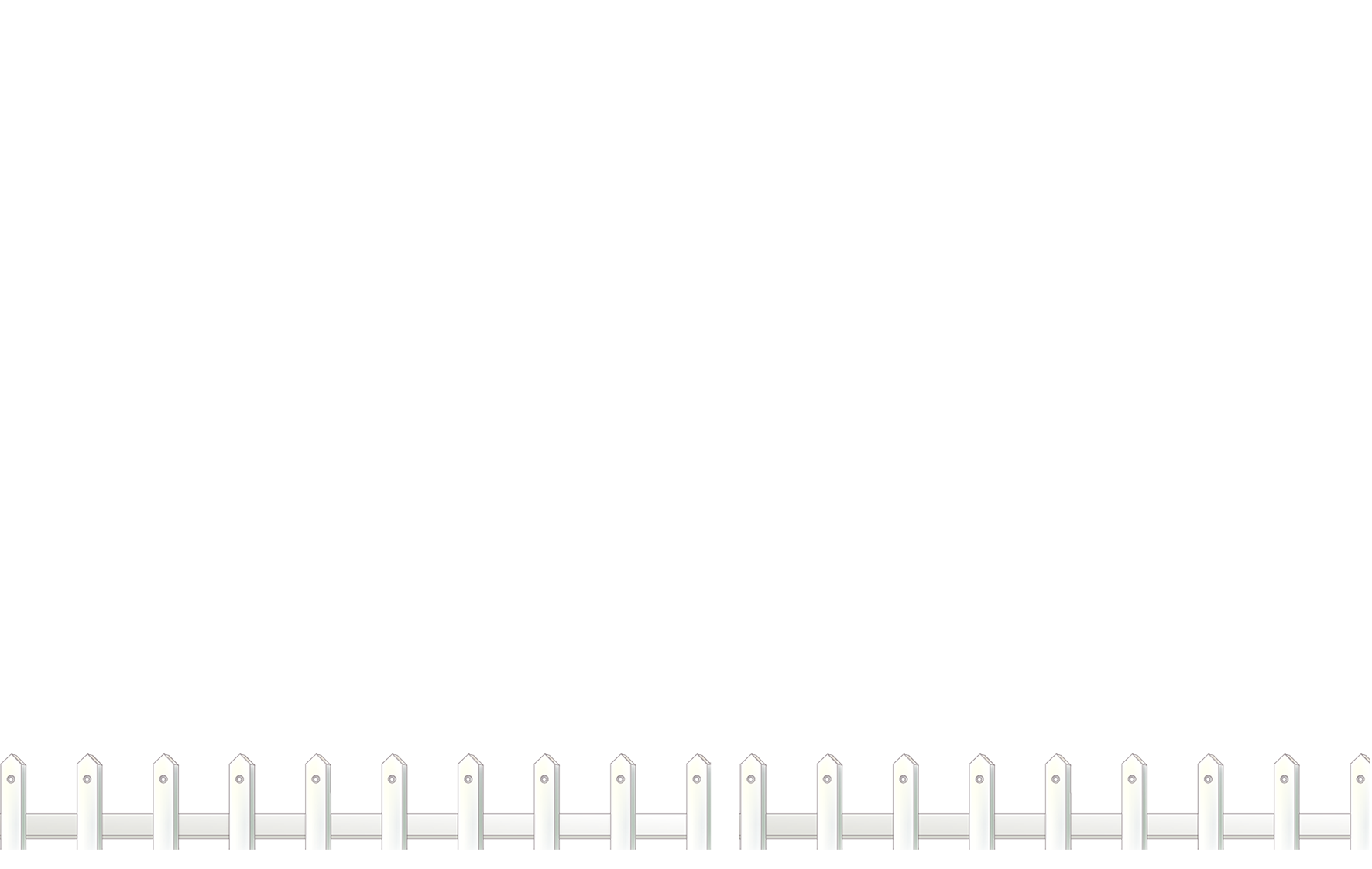 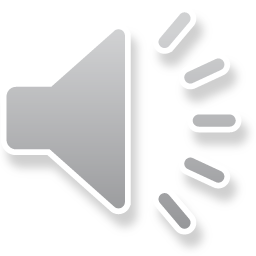 Bài số 2
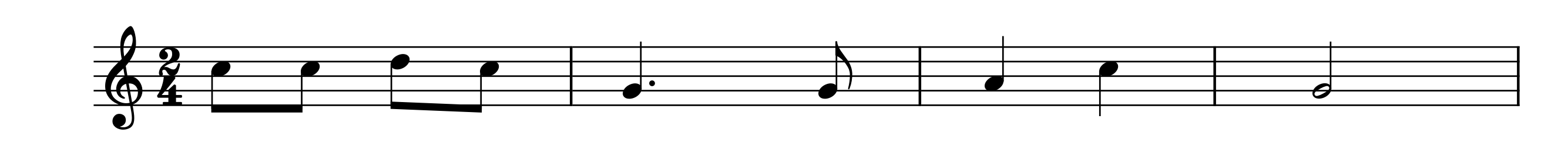 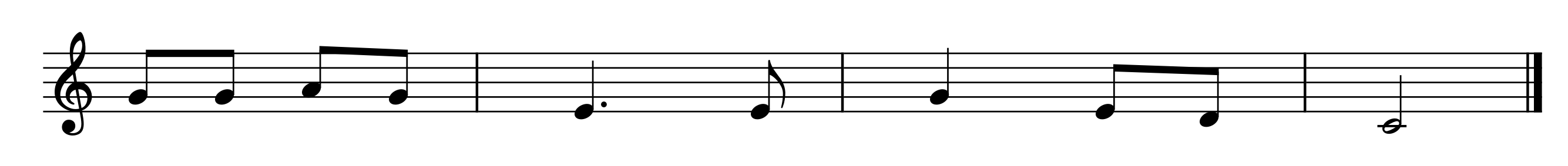 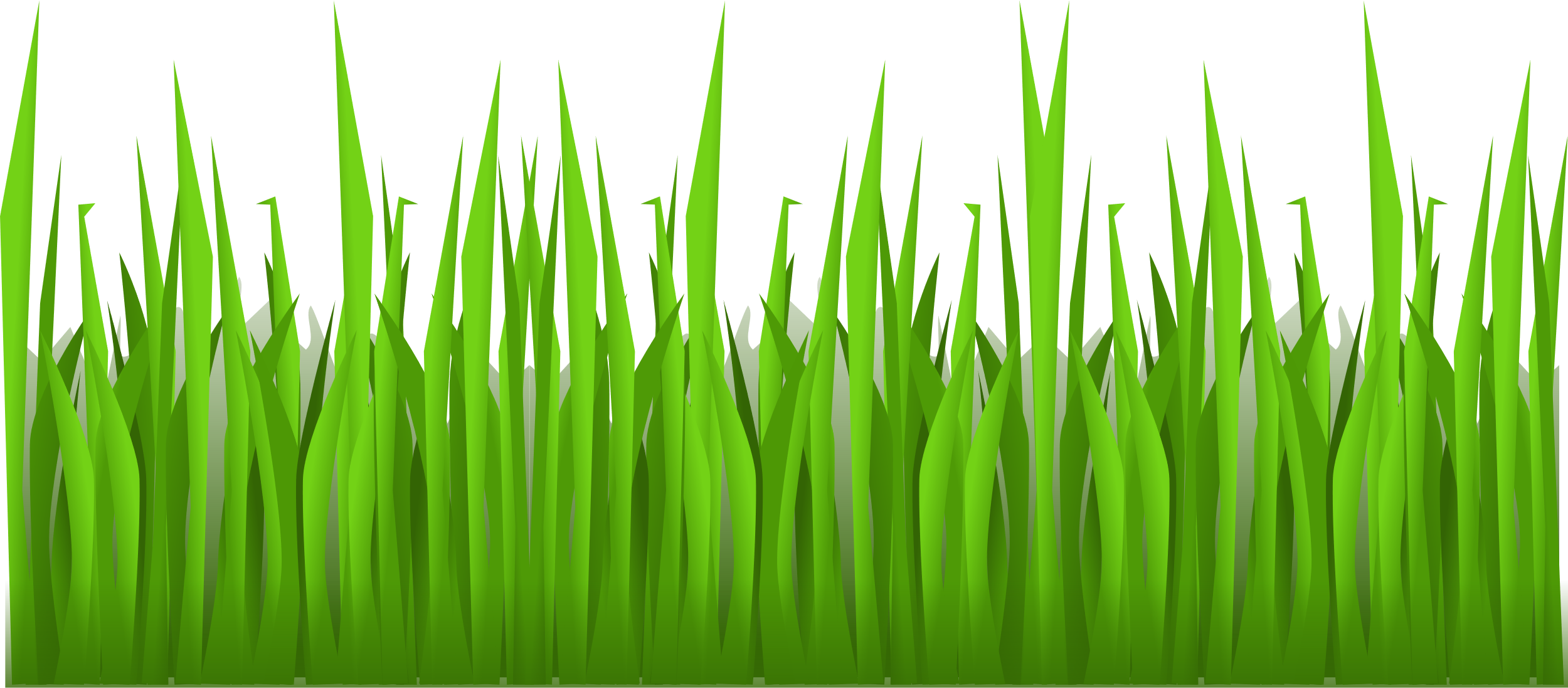 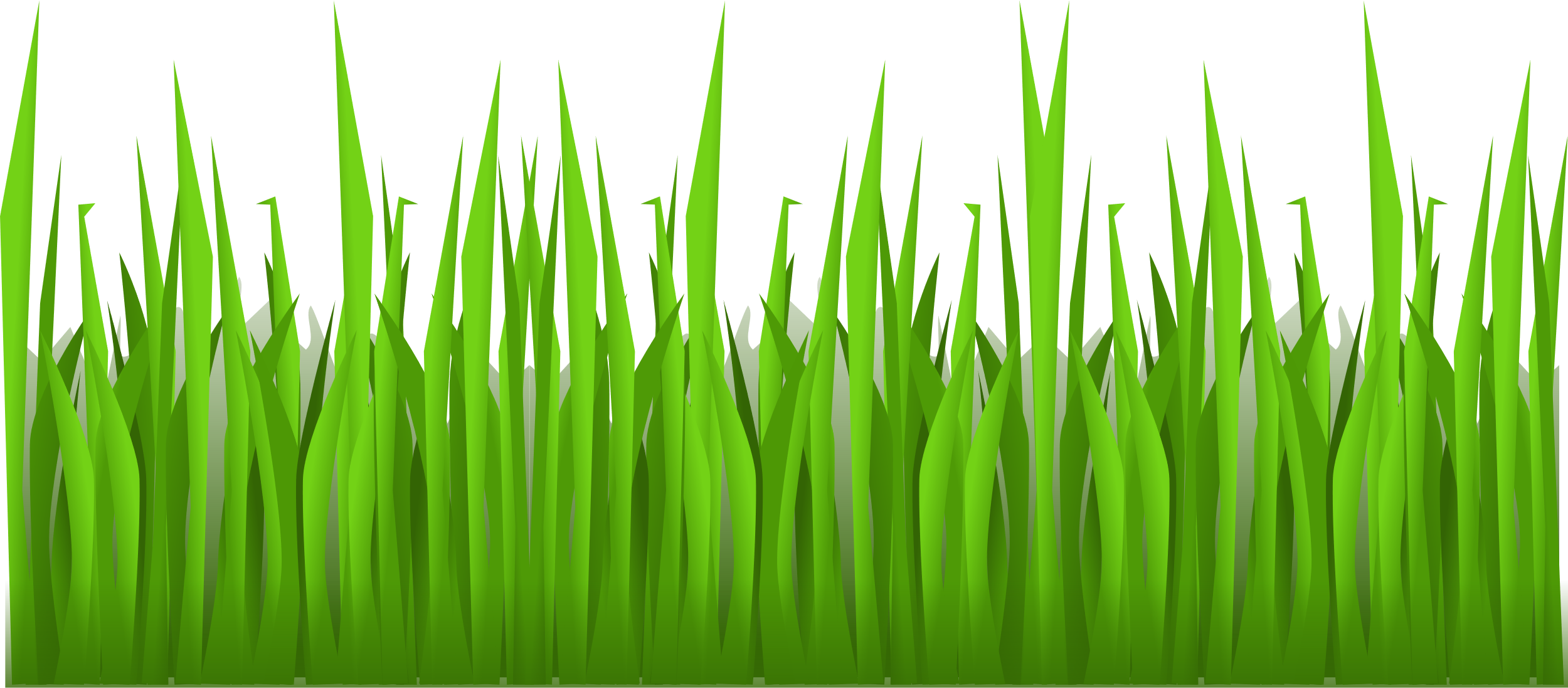 Đọc nhạc kết hợp gõ đệm theo phách
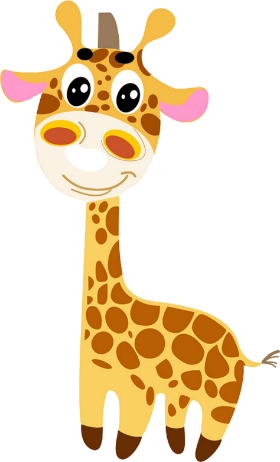 Bài số 2
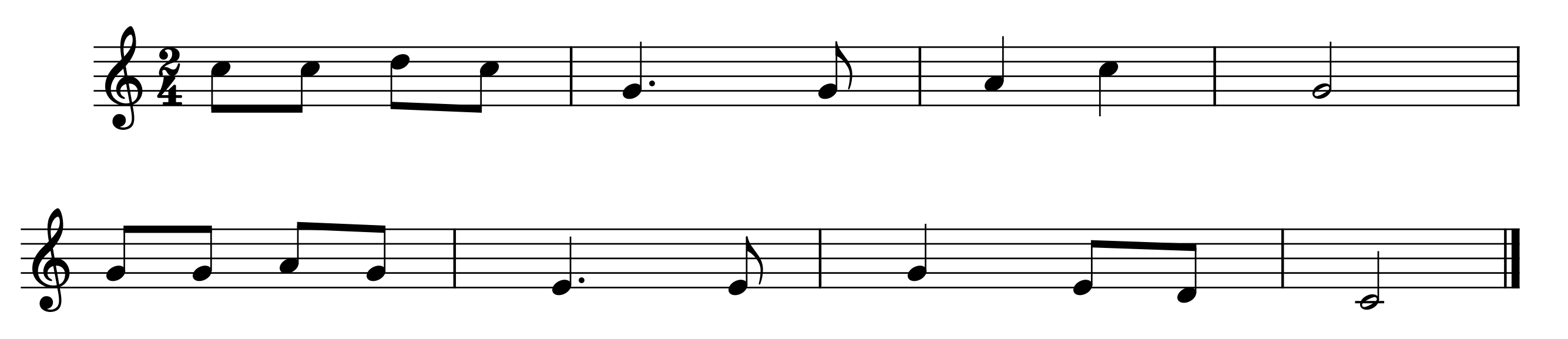 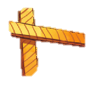 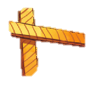 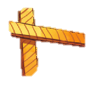 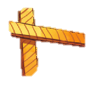 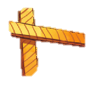 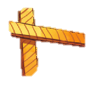 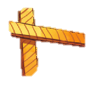 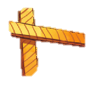 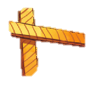 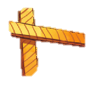 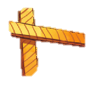 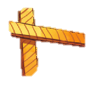 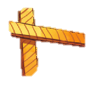 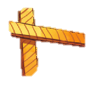 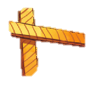 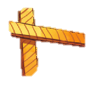 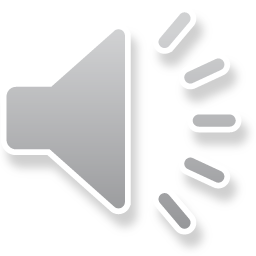 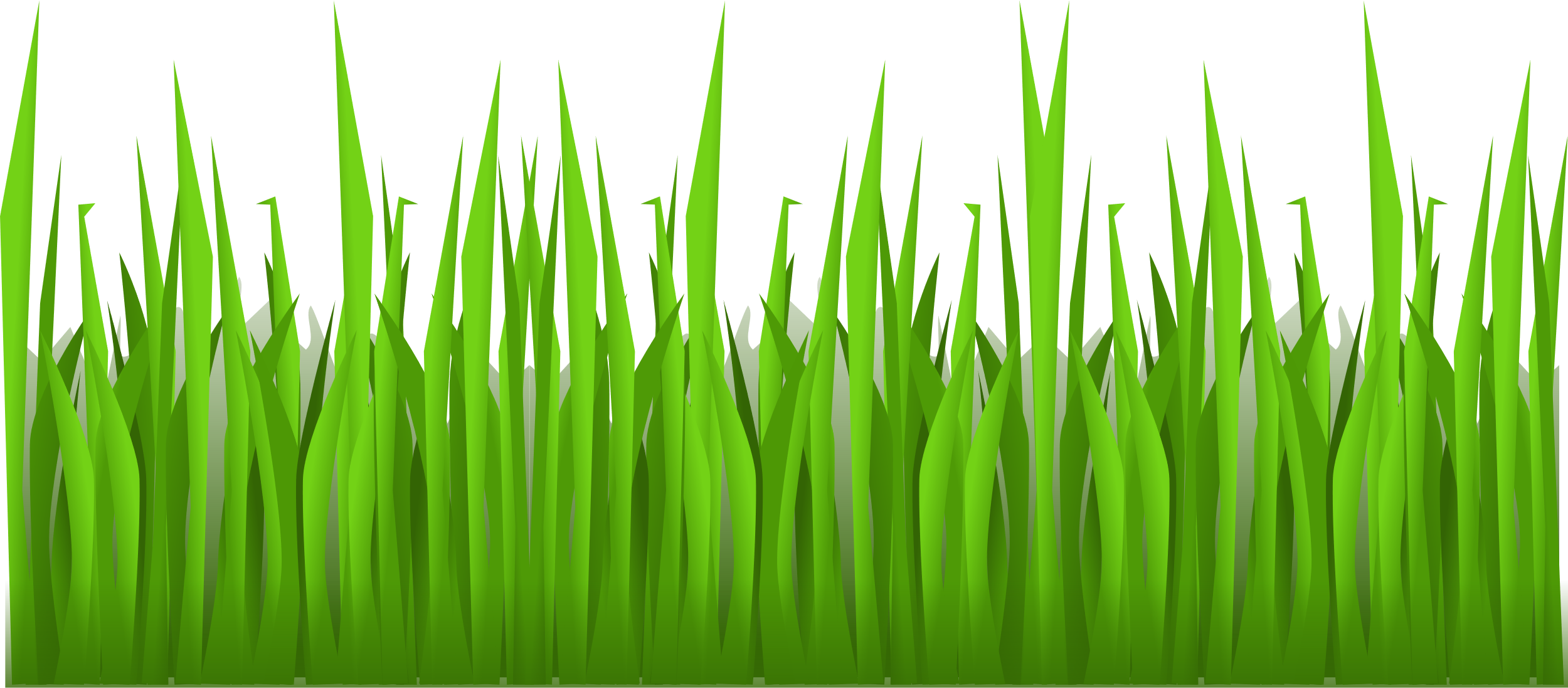 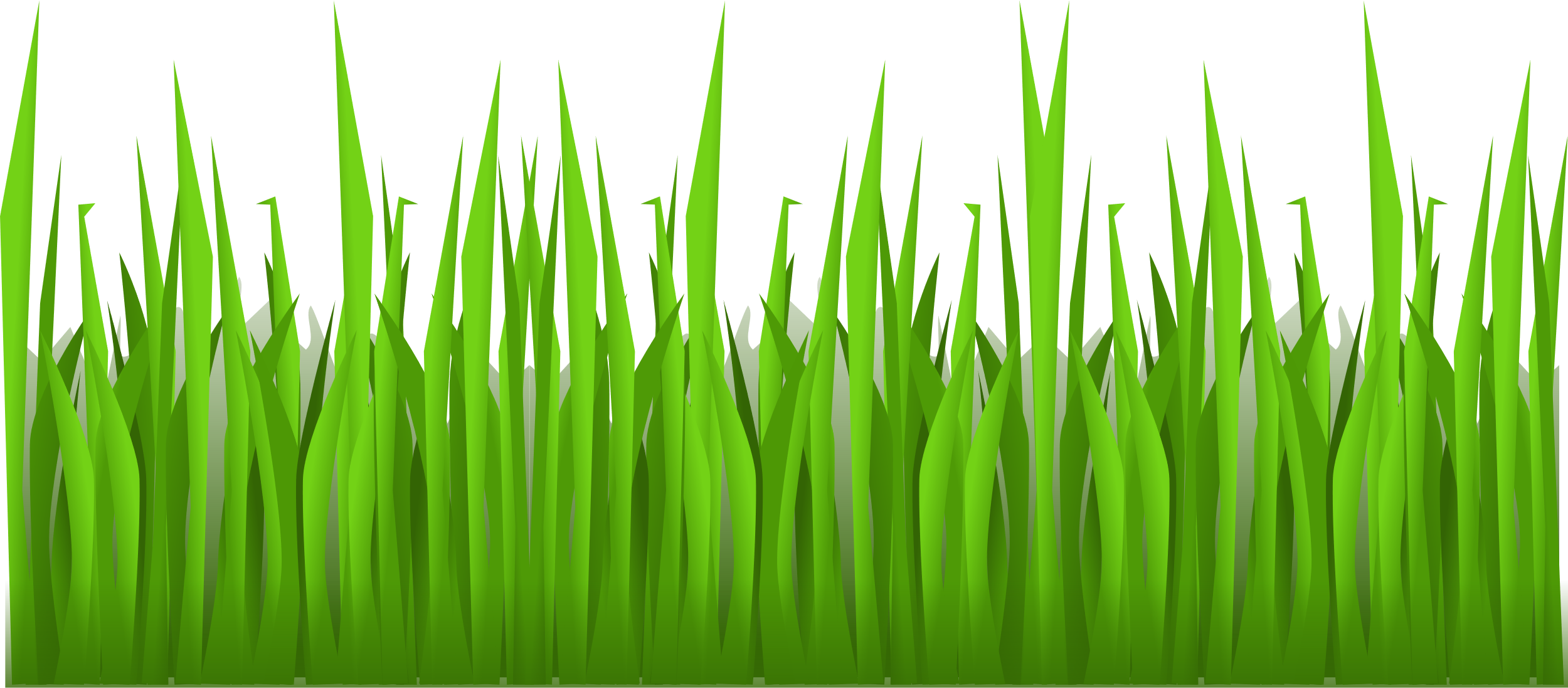 Đọc nhạc kết hợp bộ gõ cơ thể
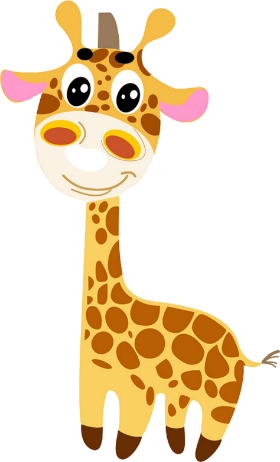 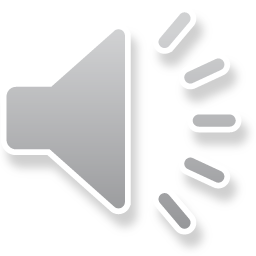 Bài số 2
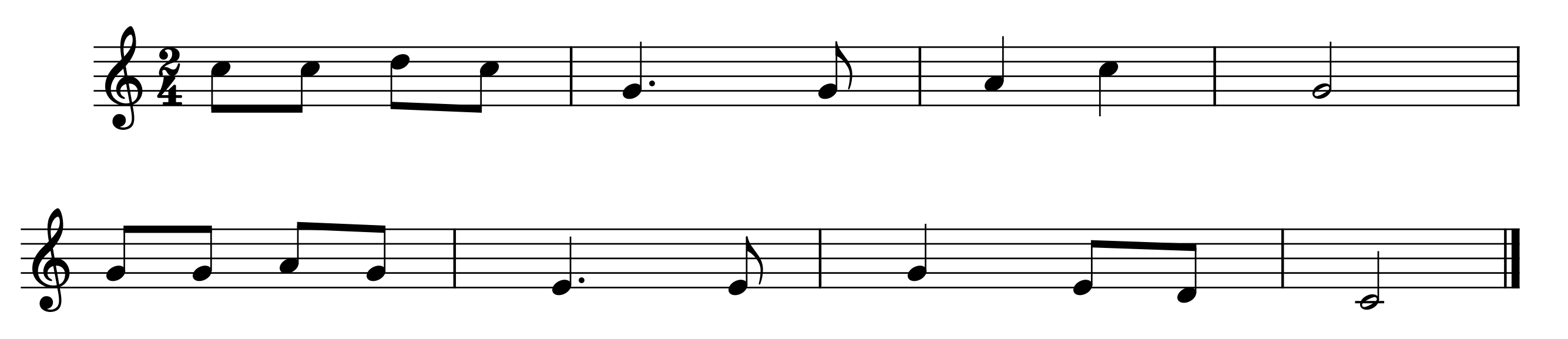 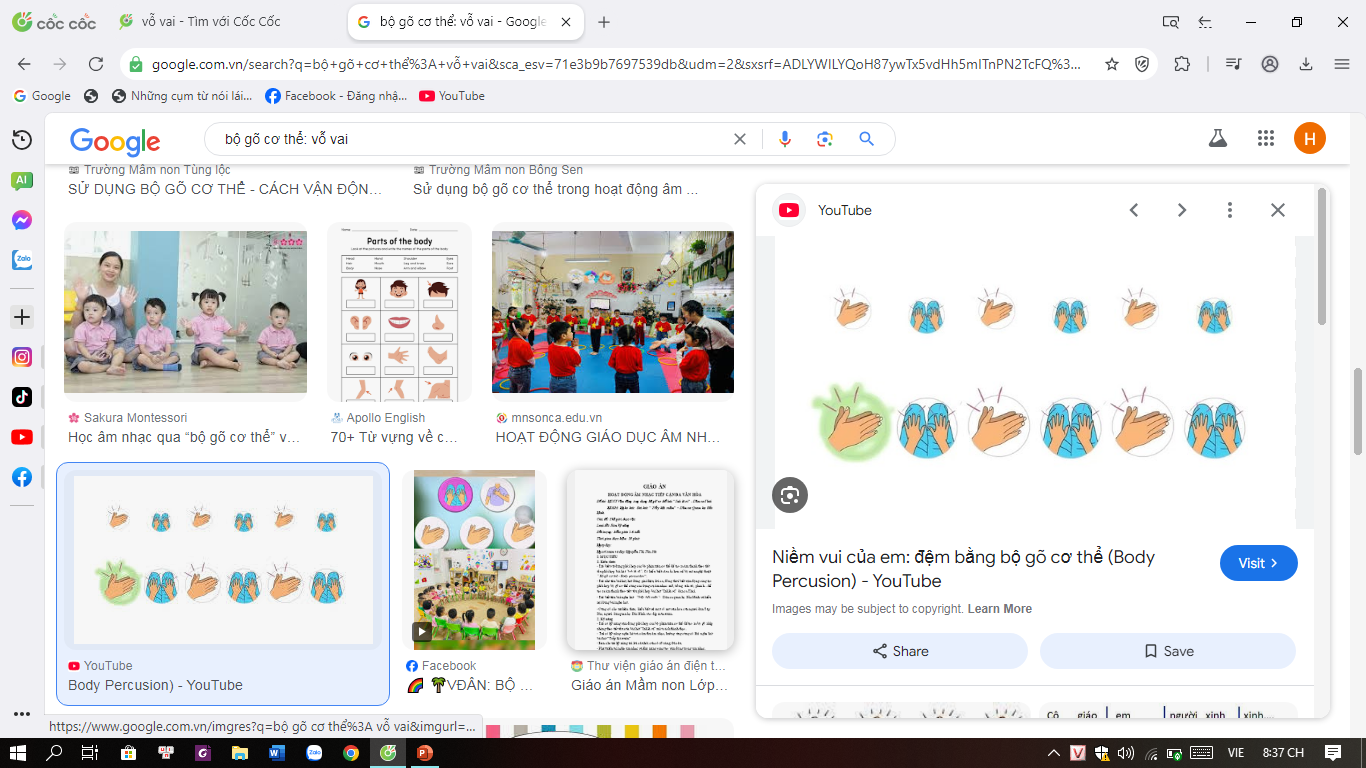 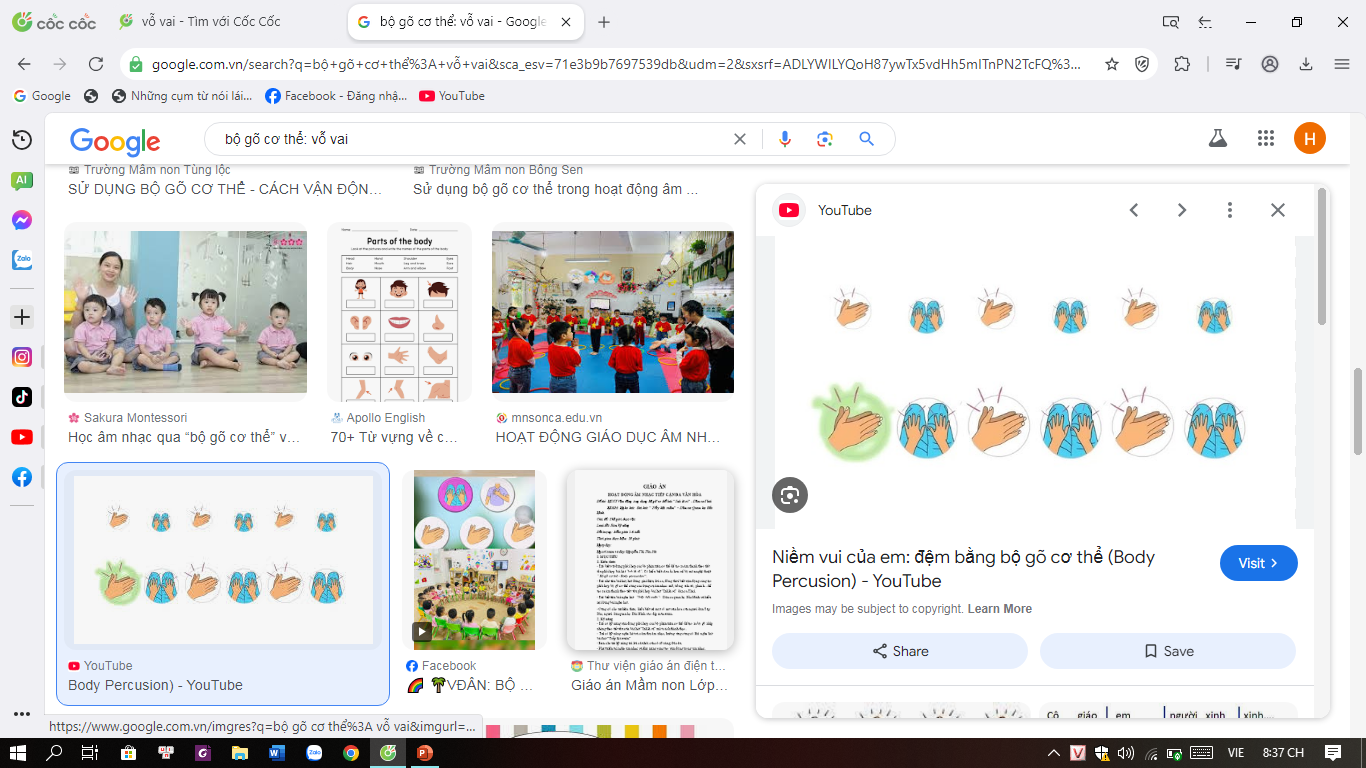 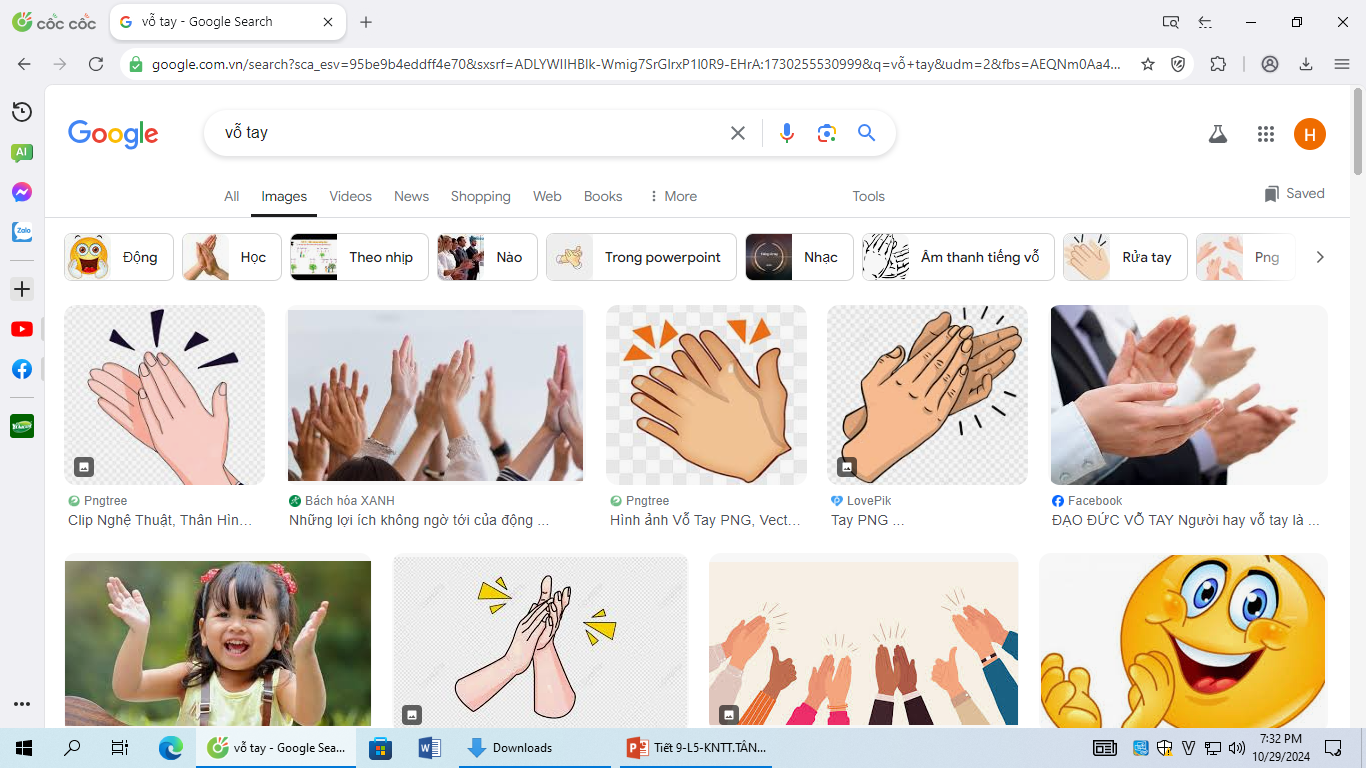 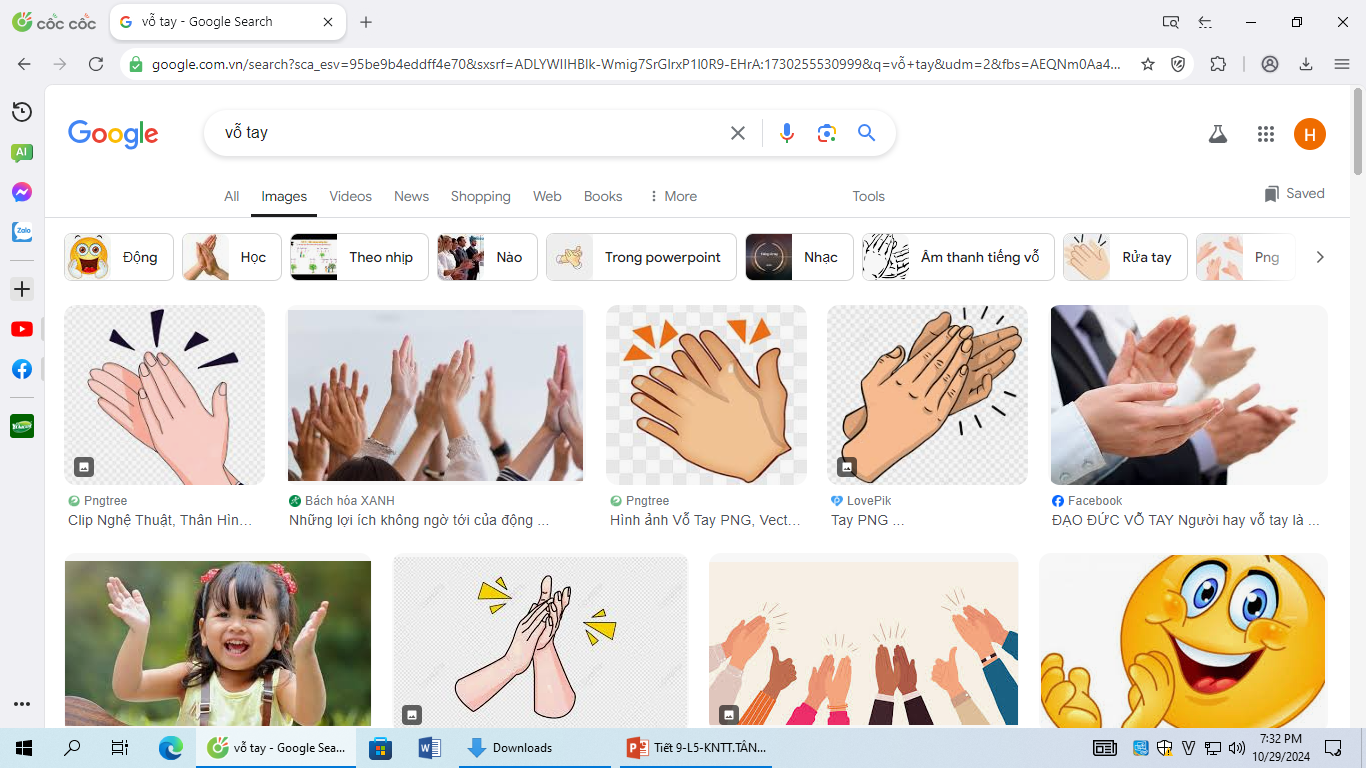 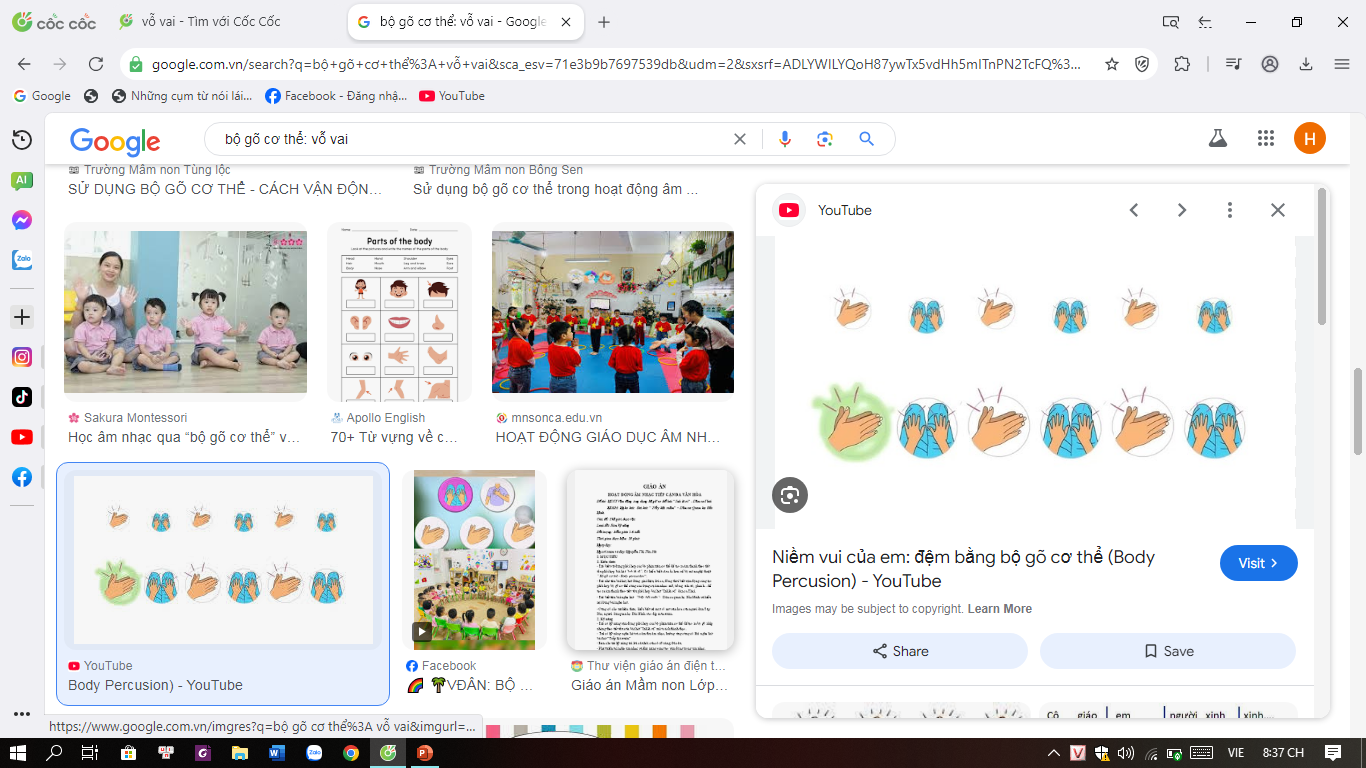 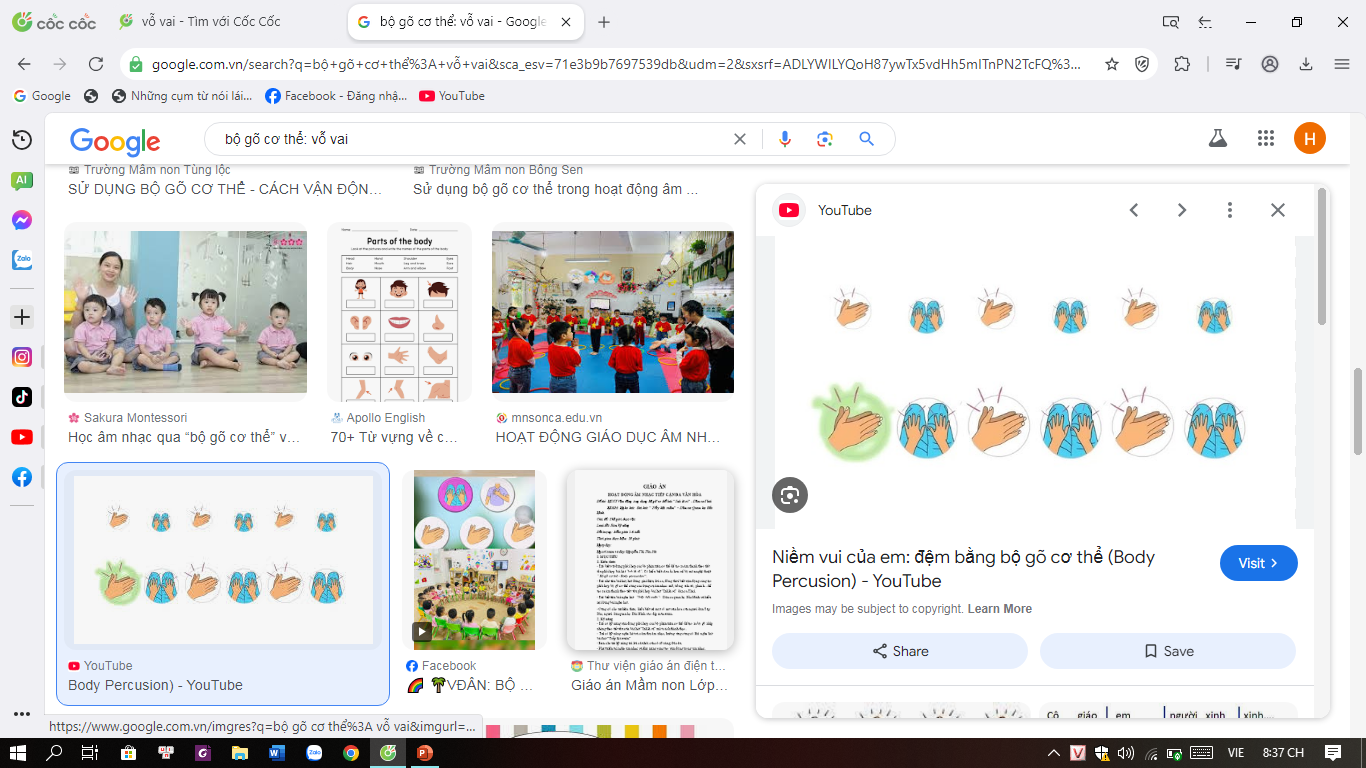 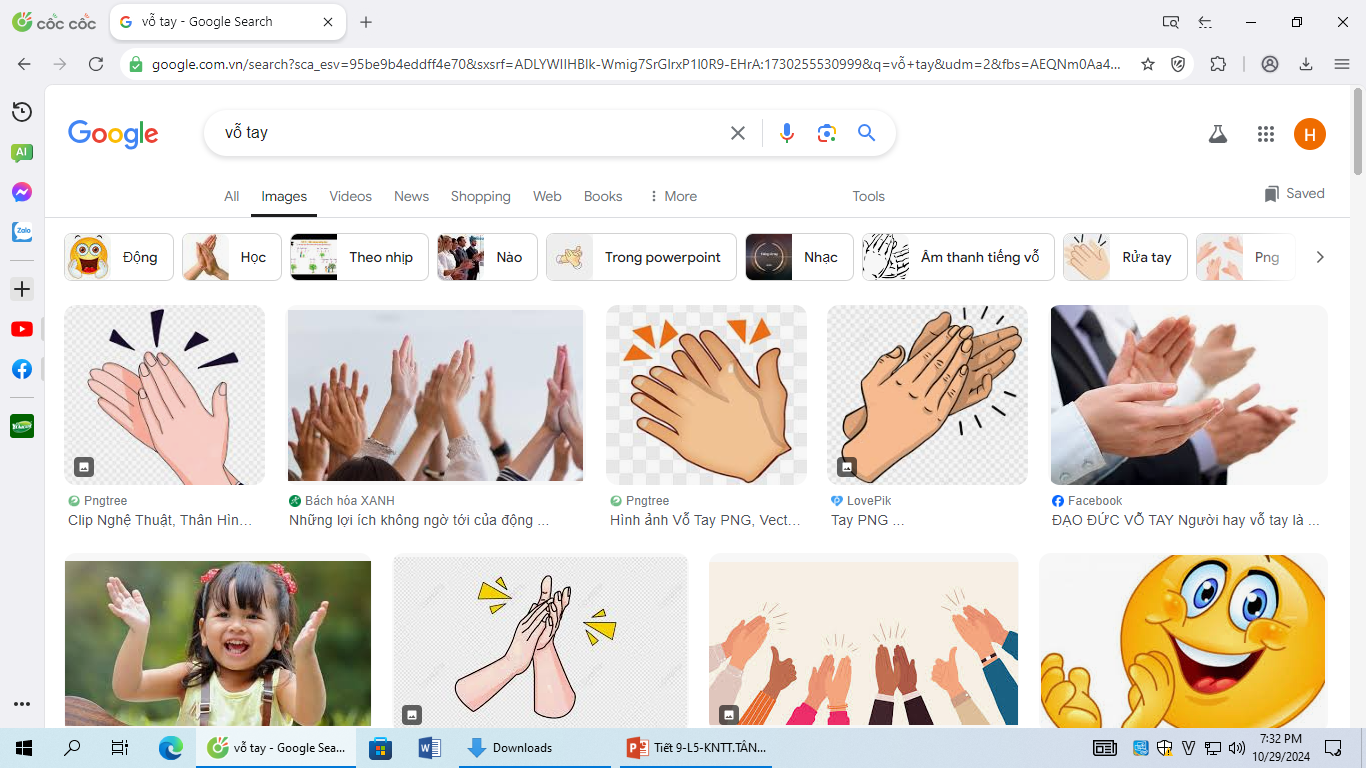 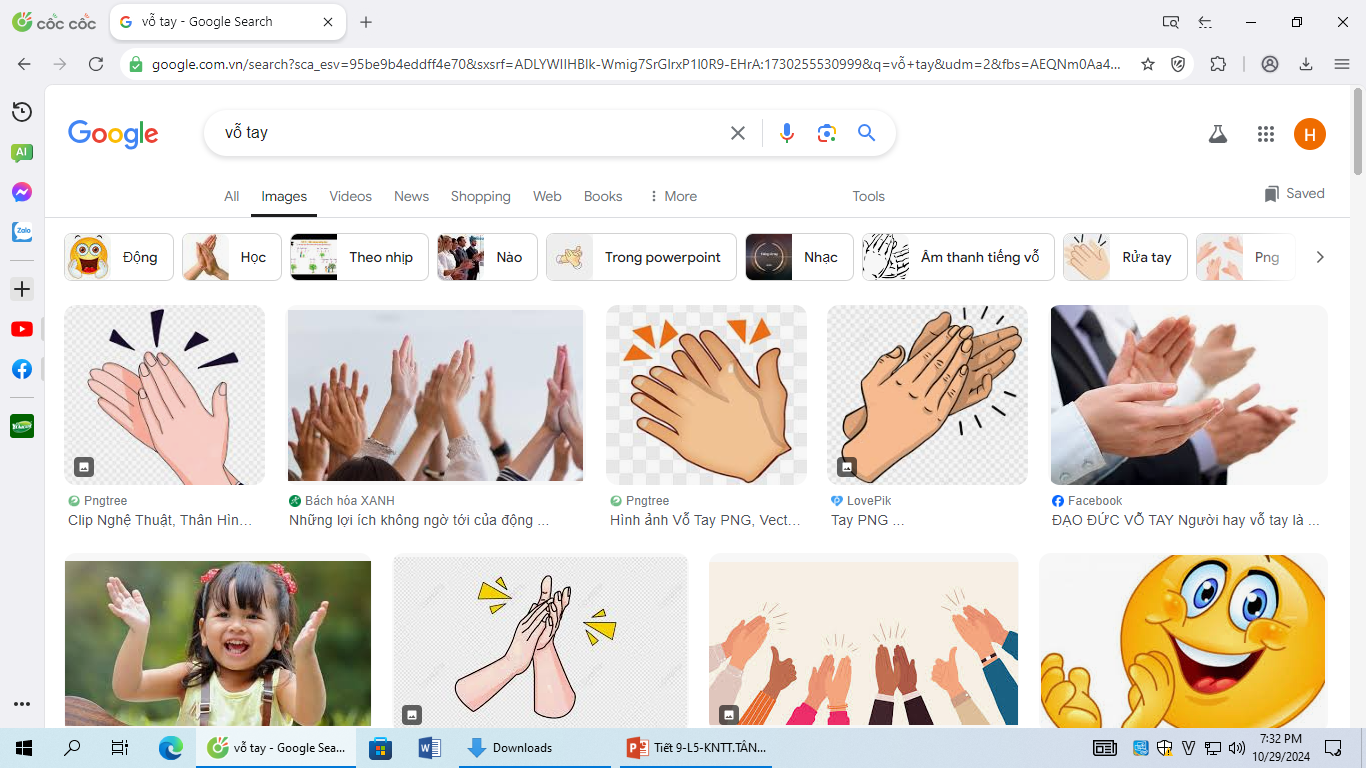 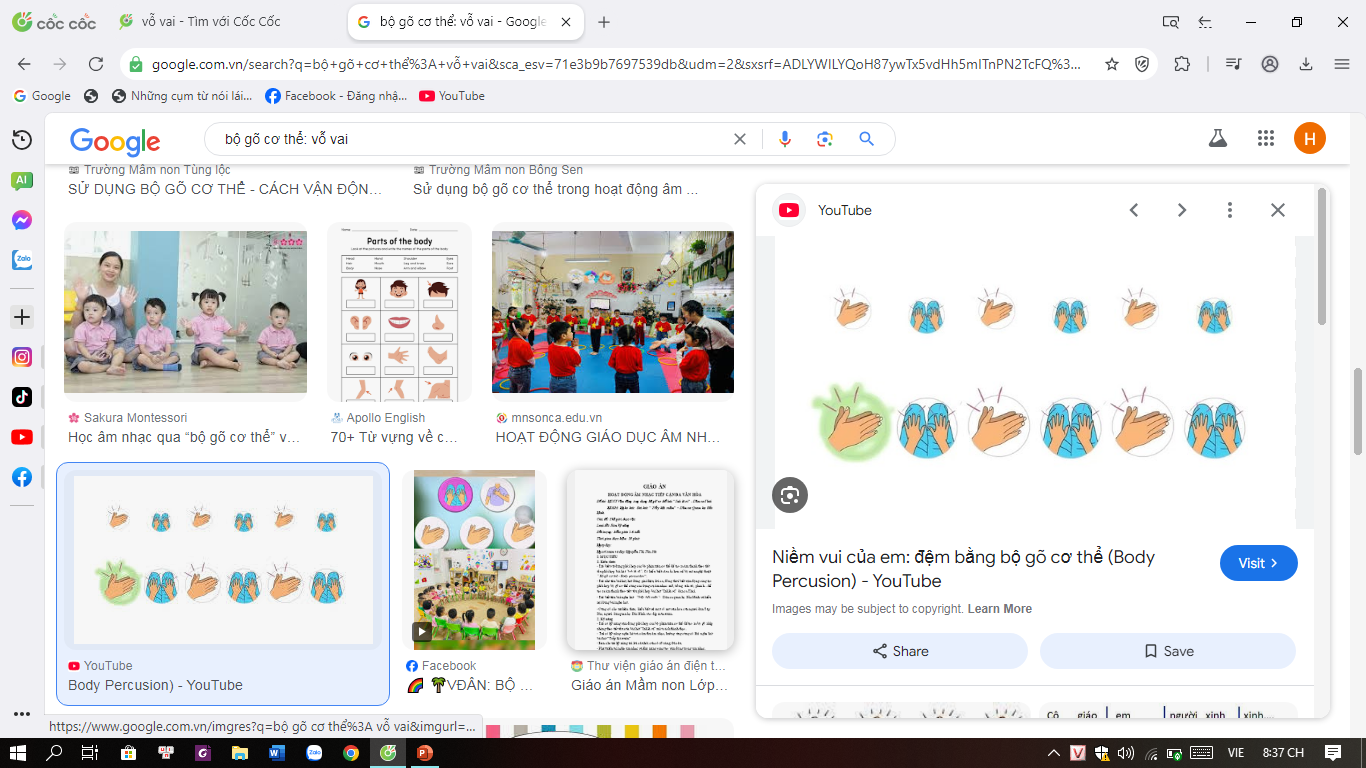 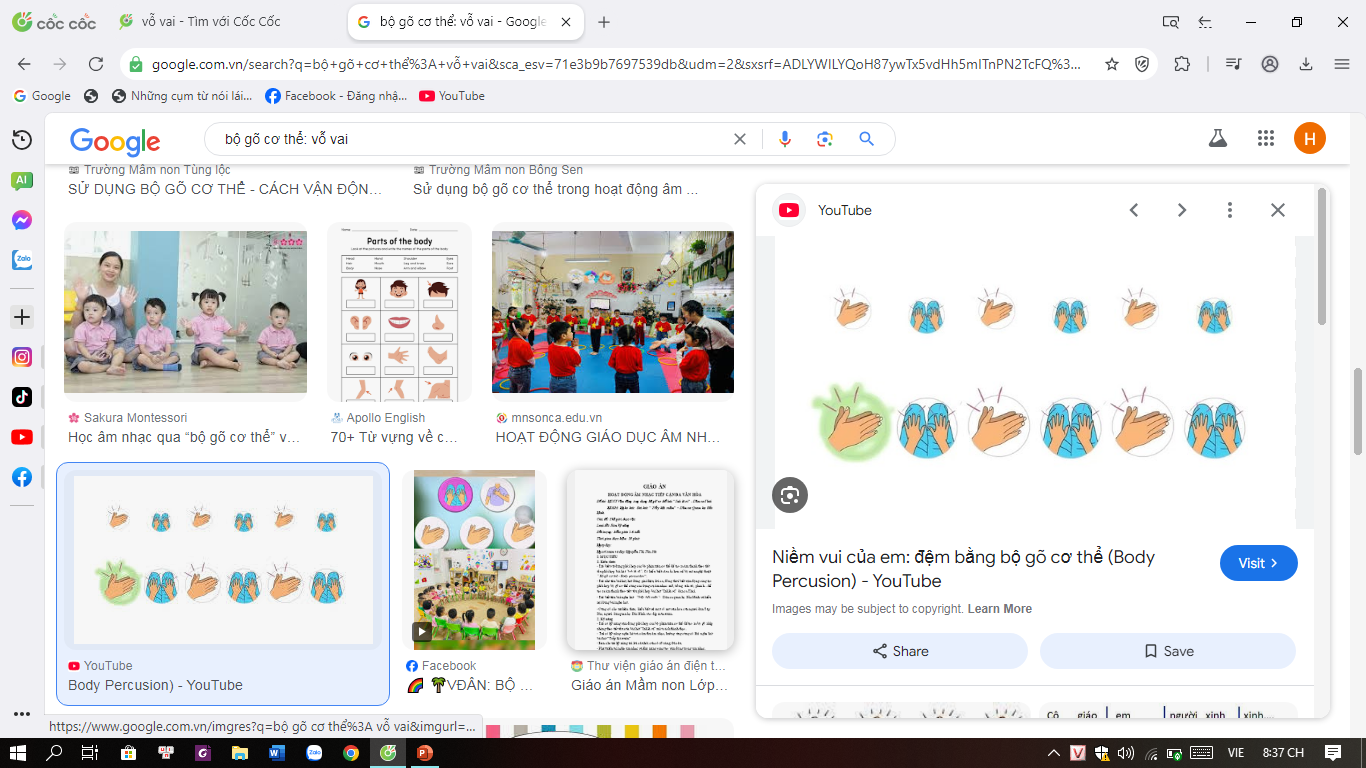 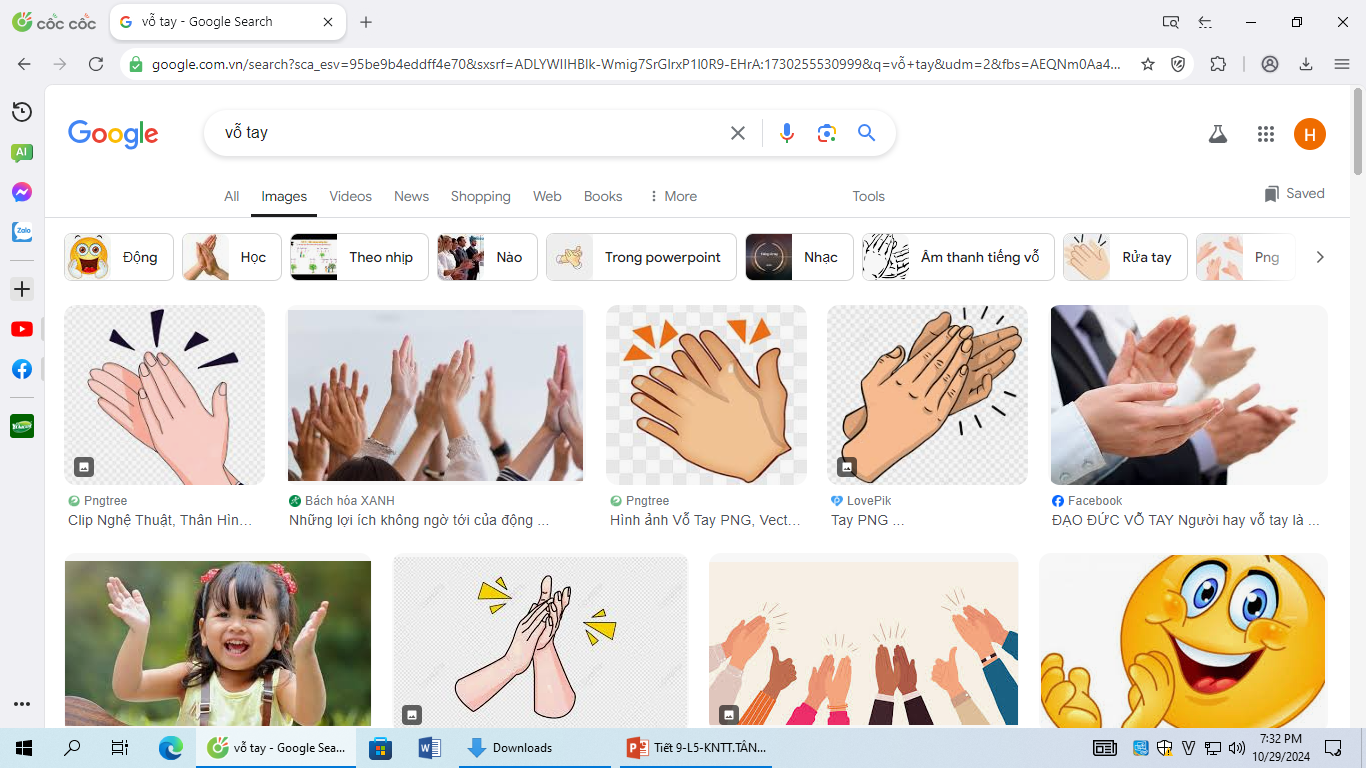 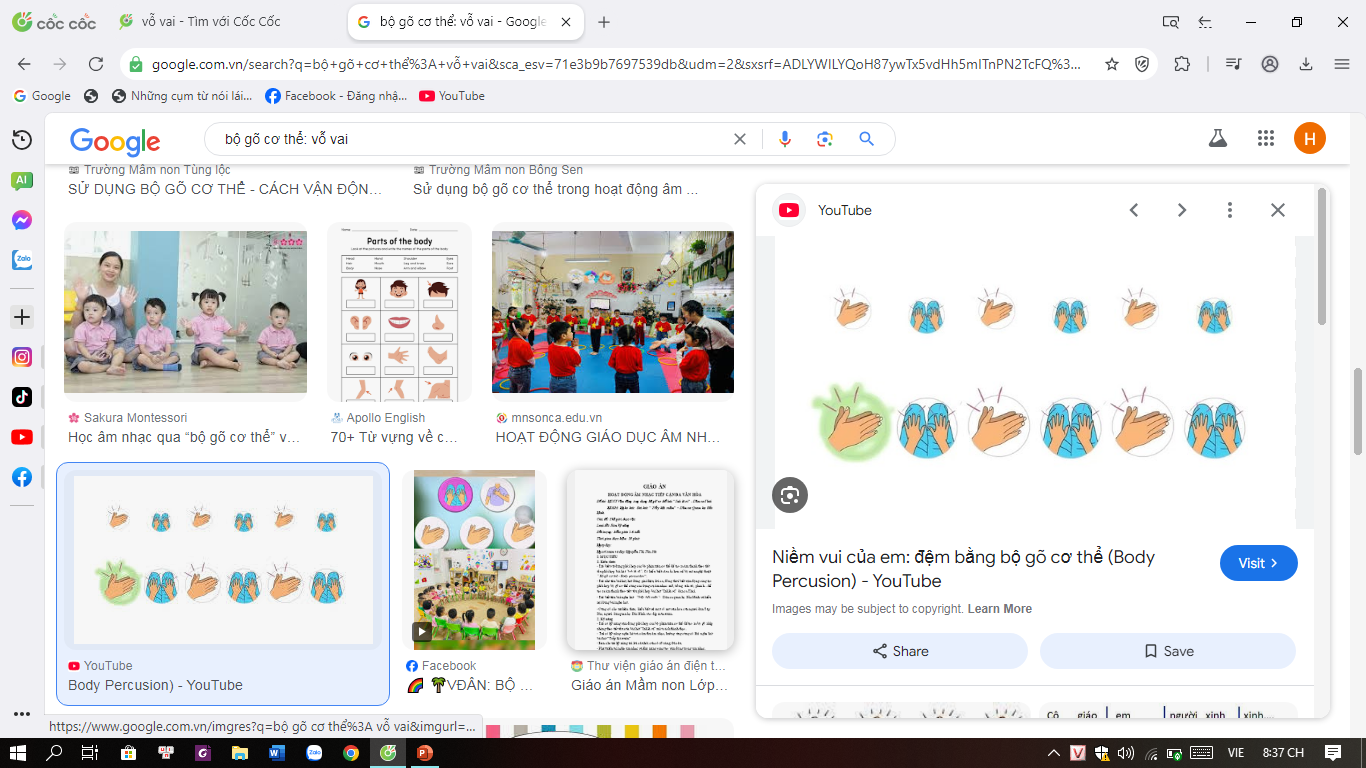 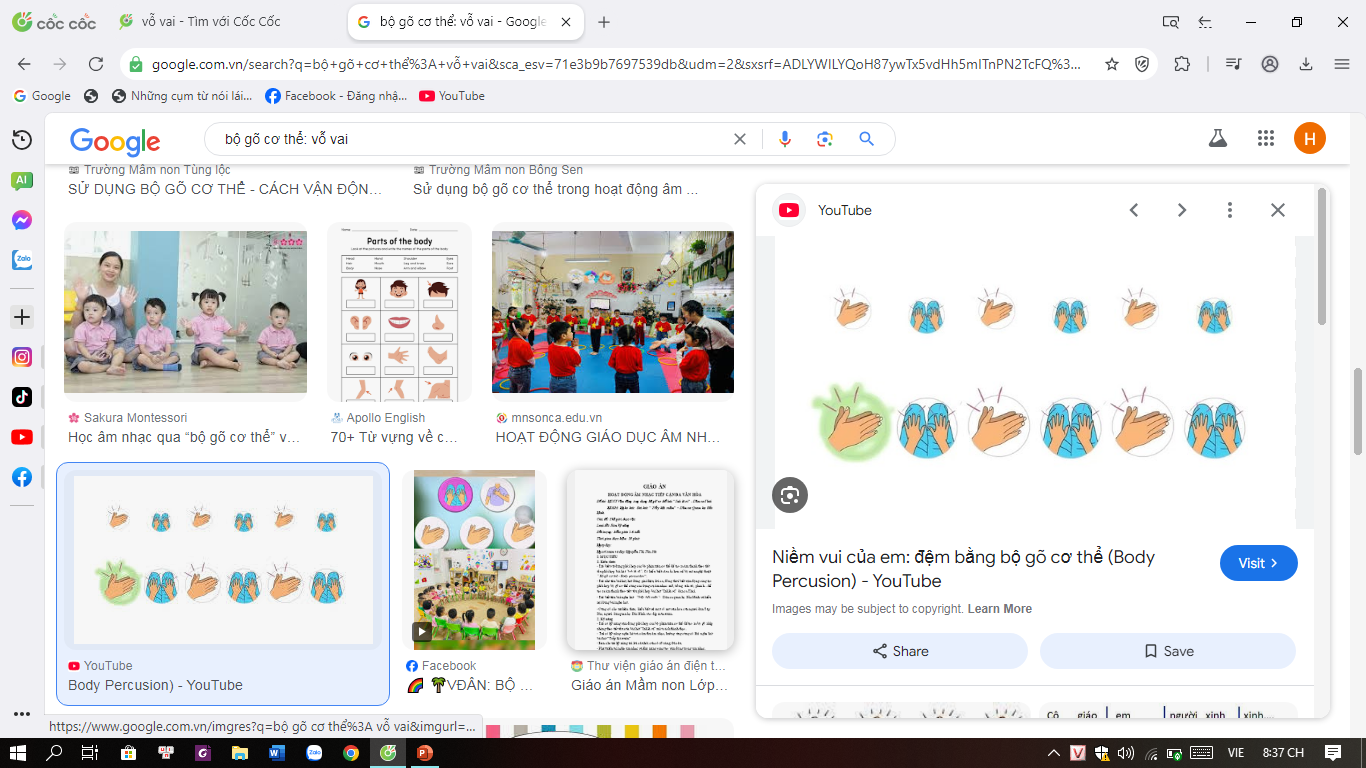 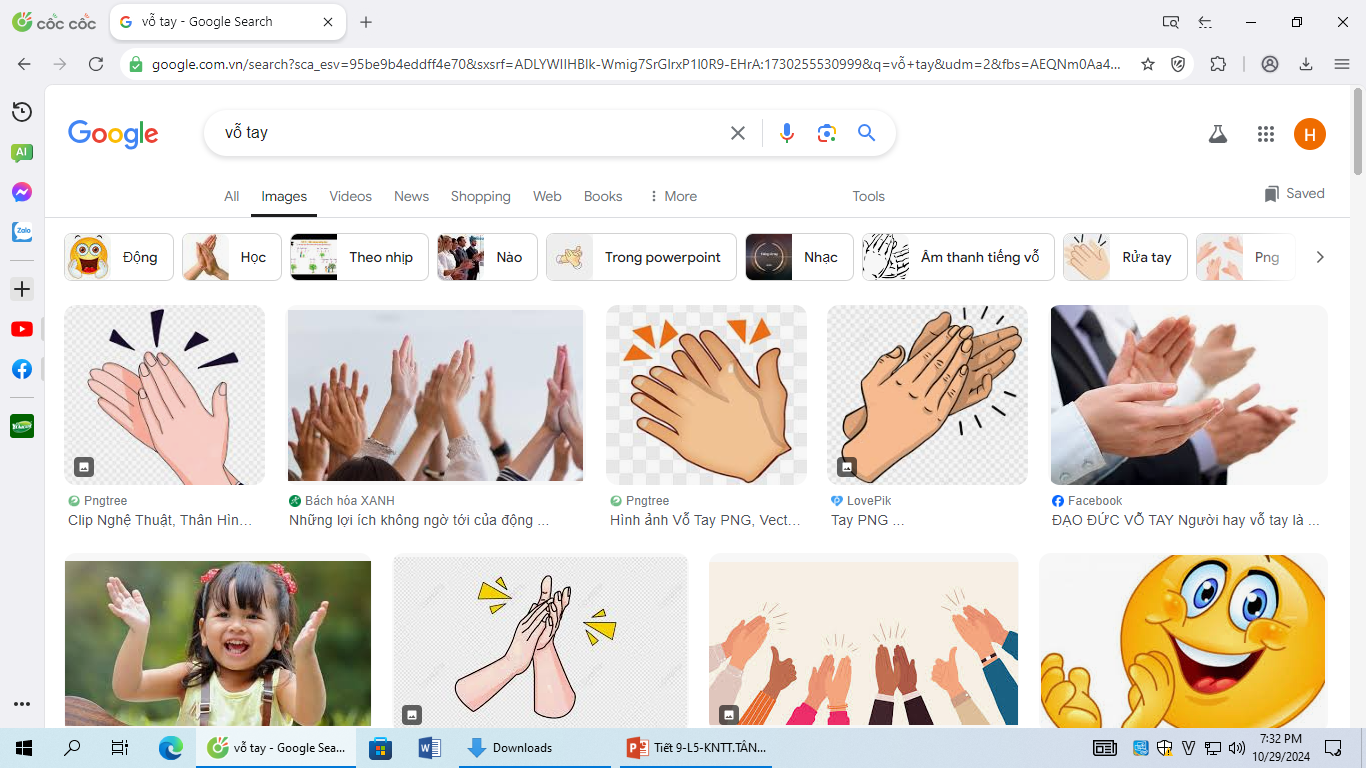 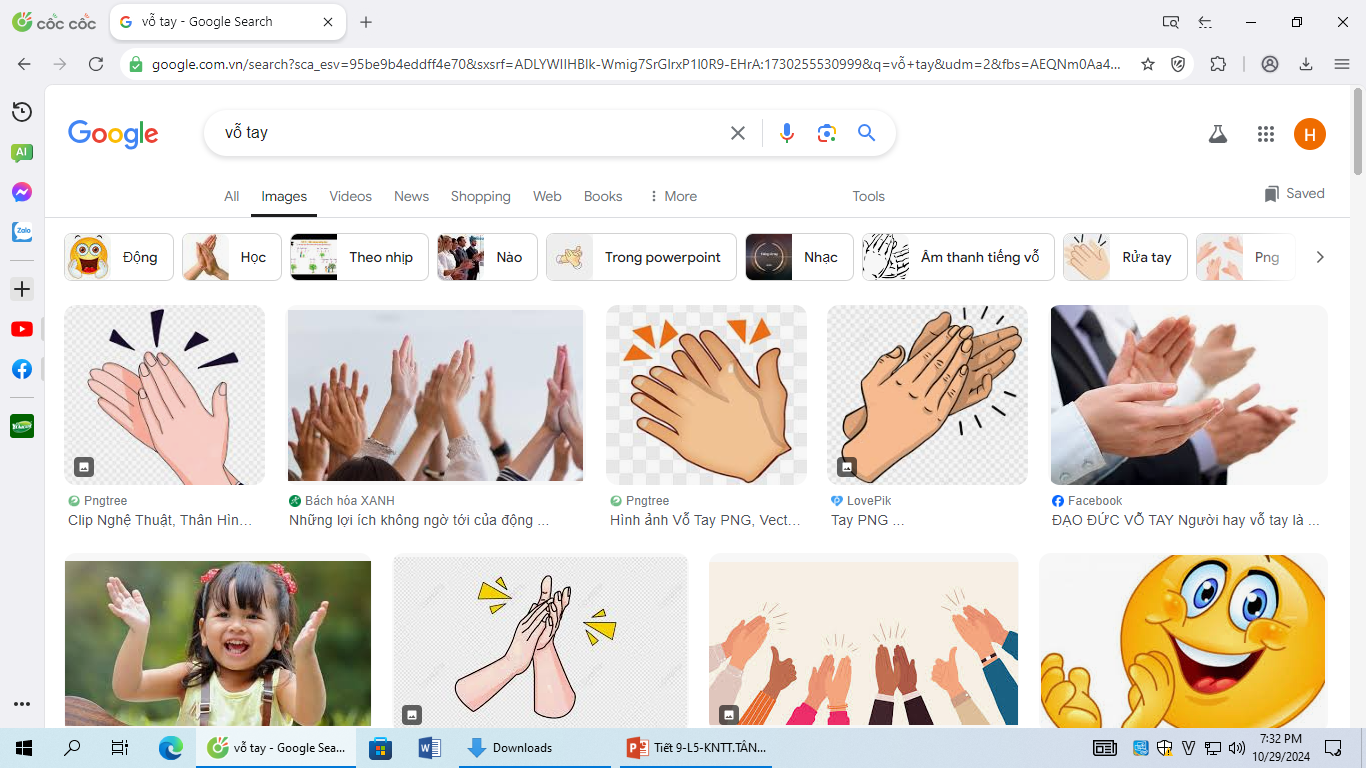 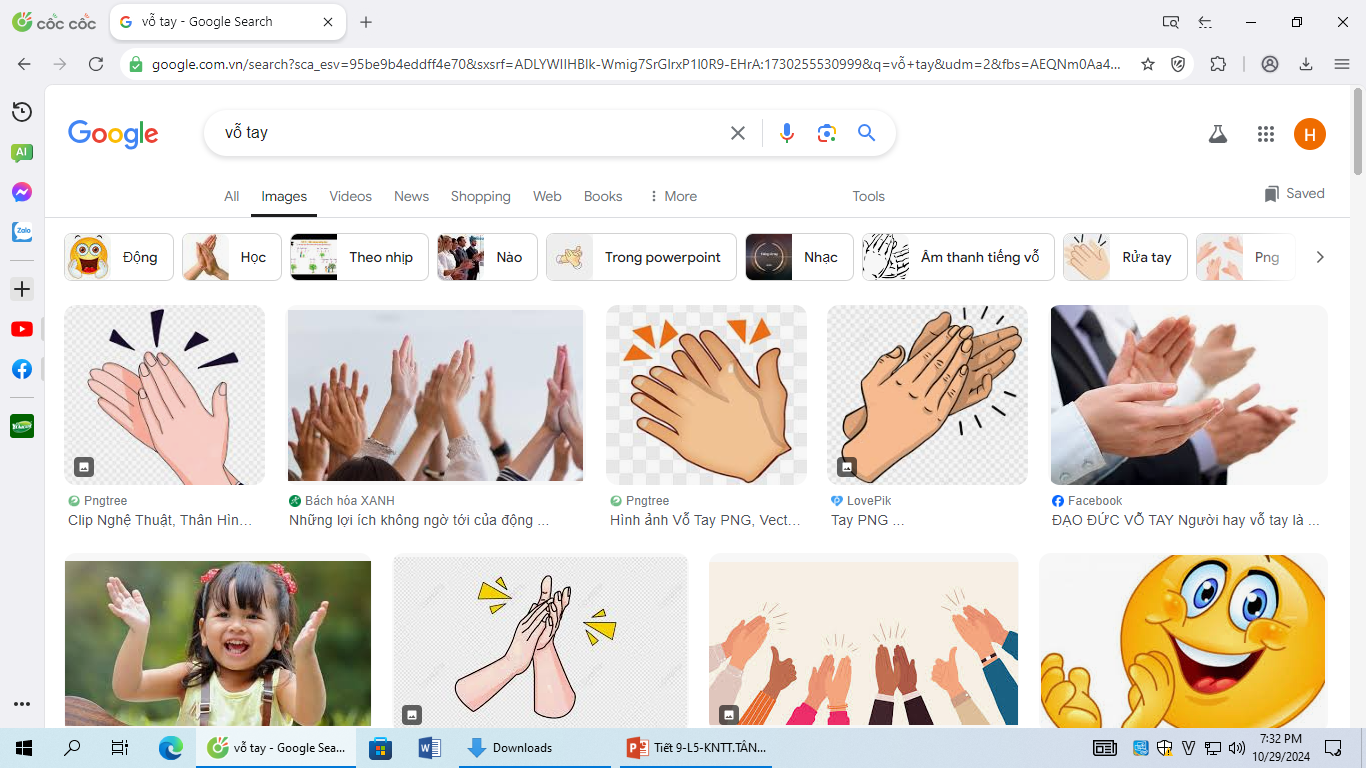 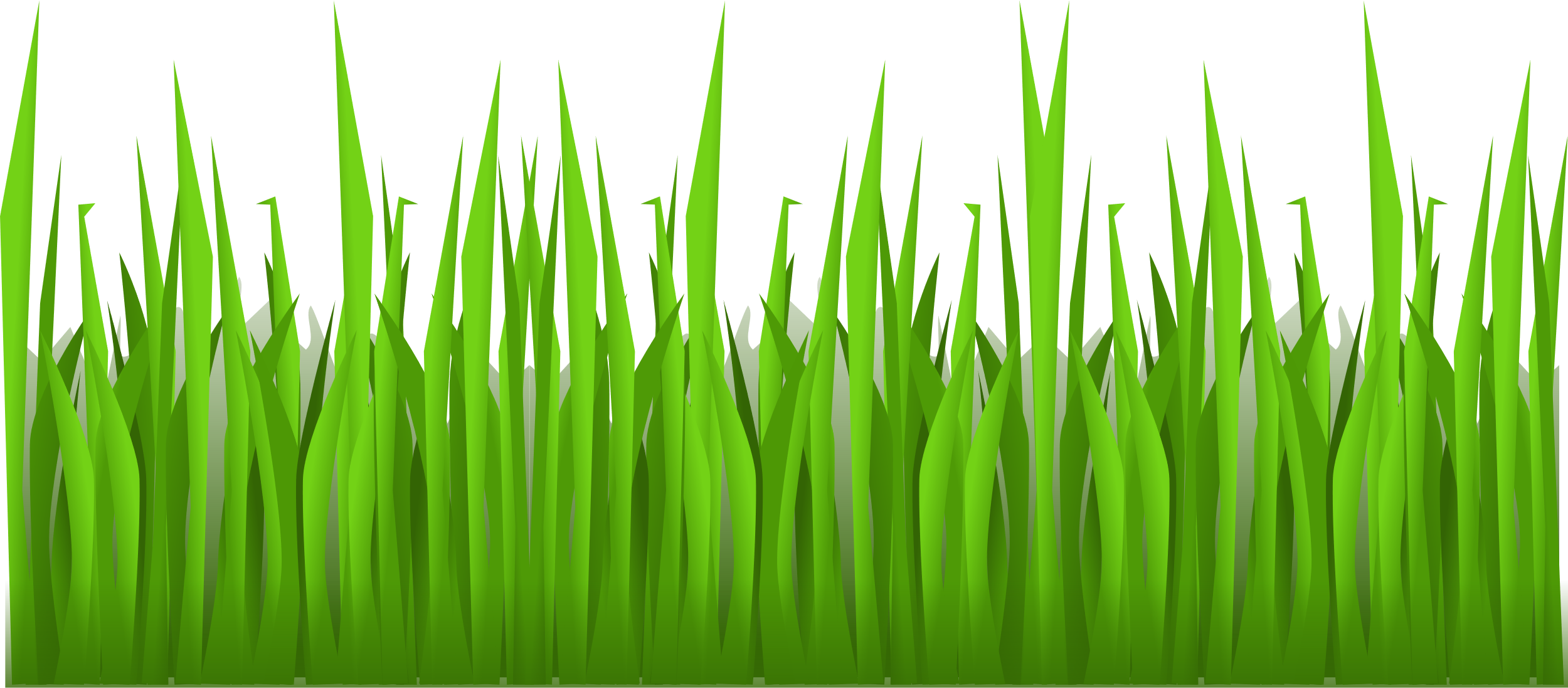 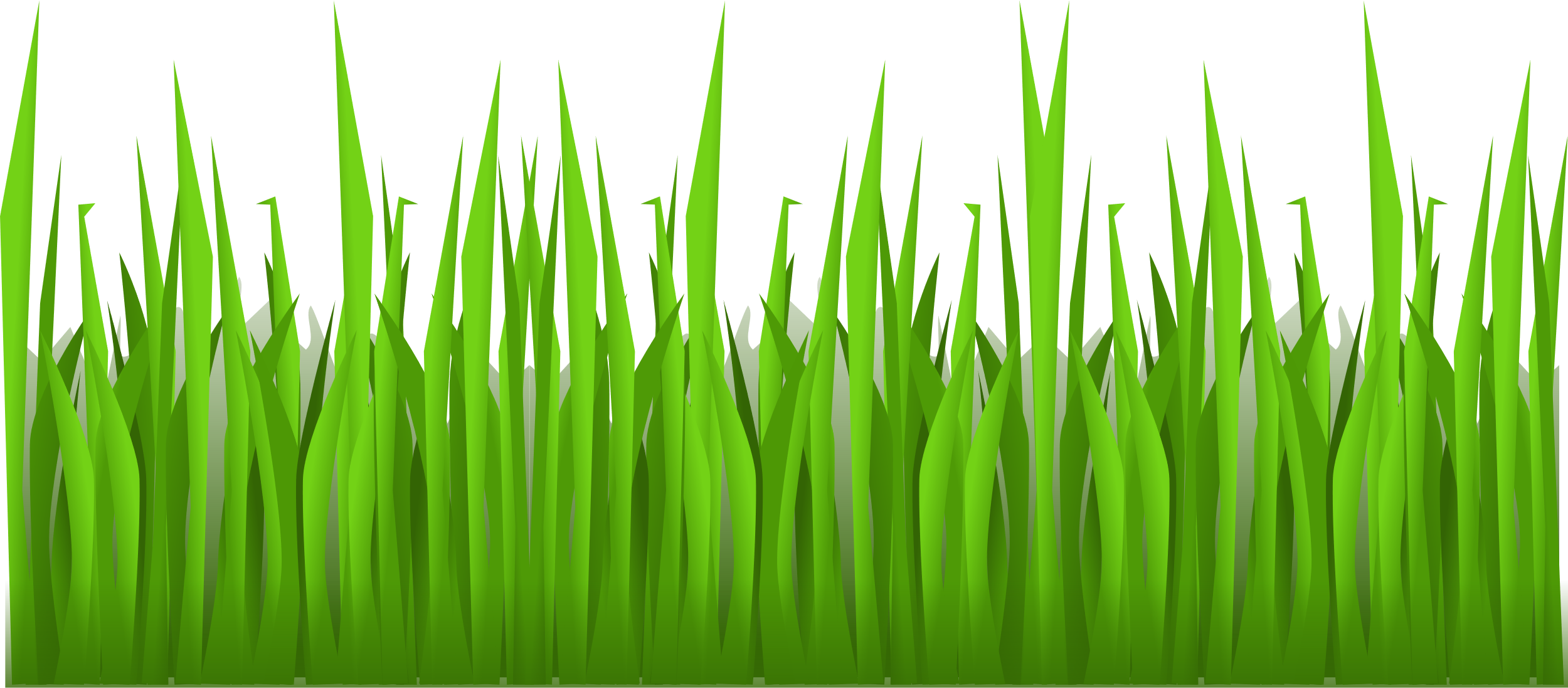 Vận dụng- Sáng tạo
2
Viết 1 câu nhạc nhịp
4
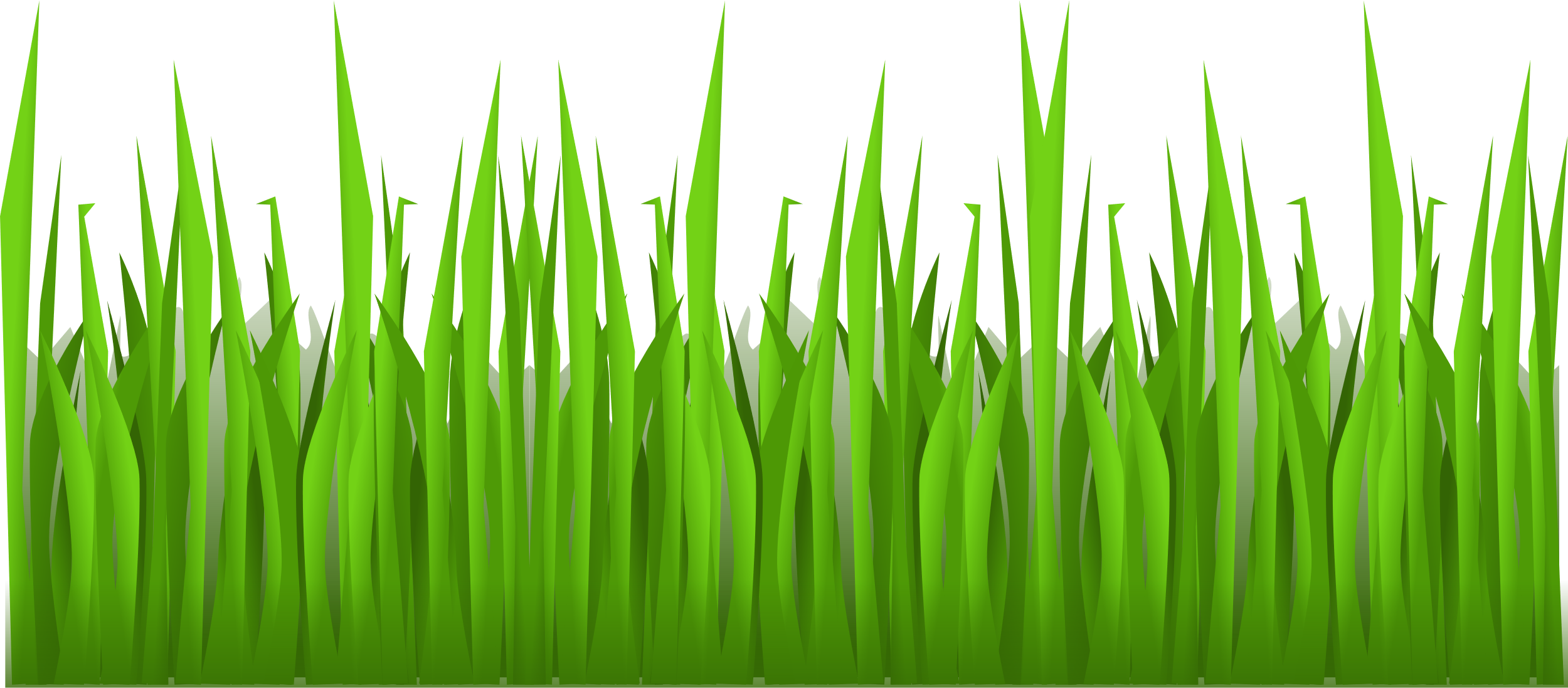 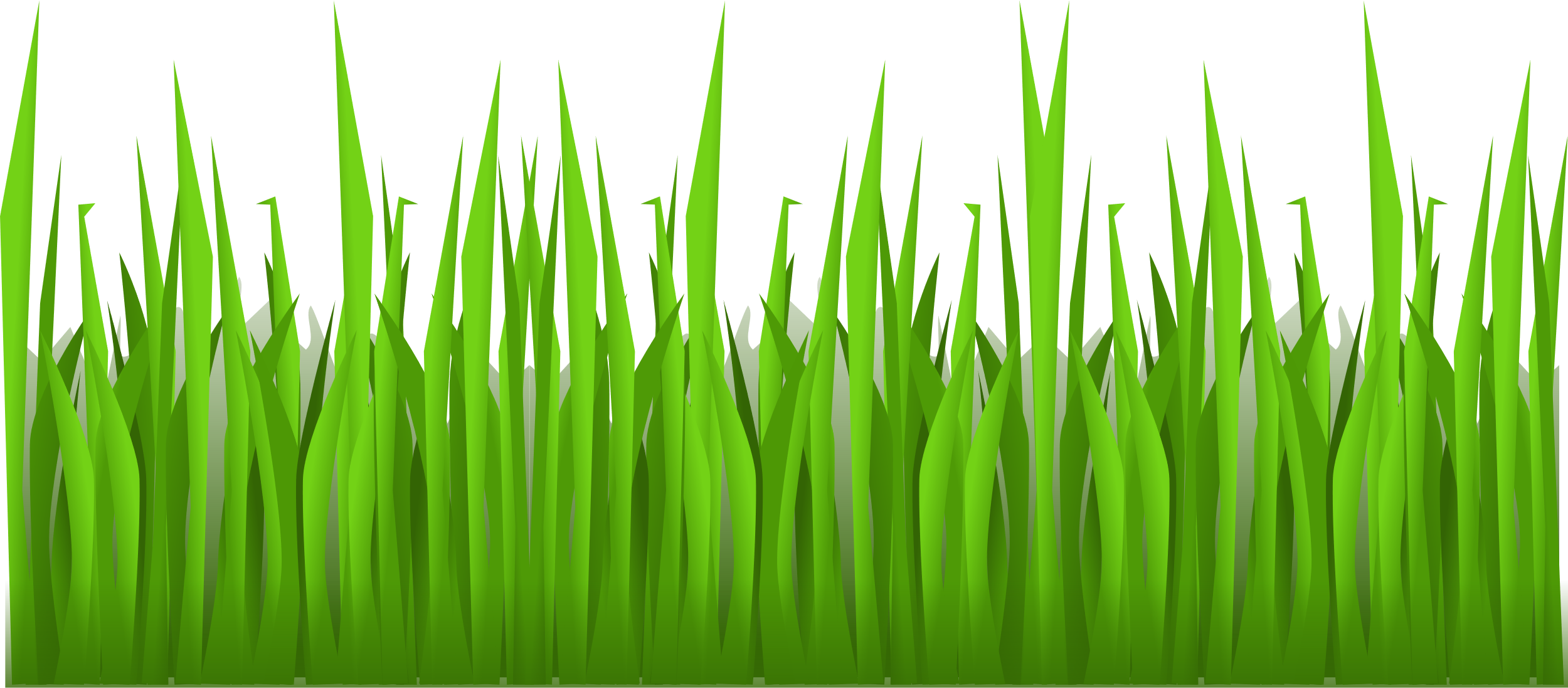 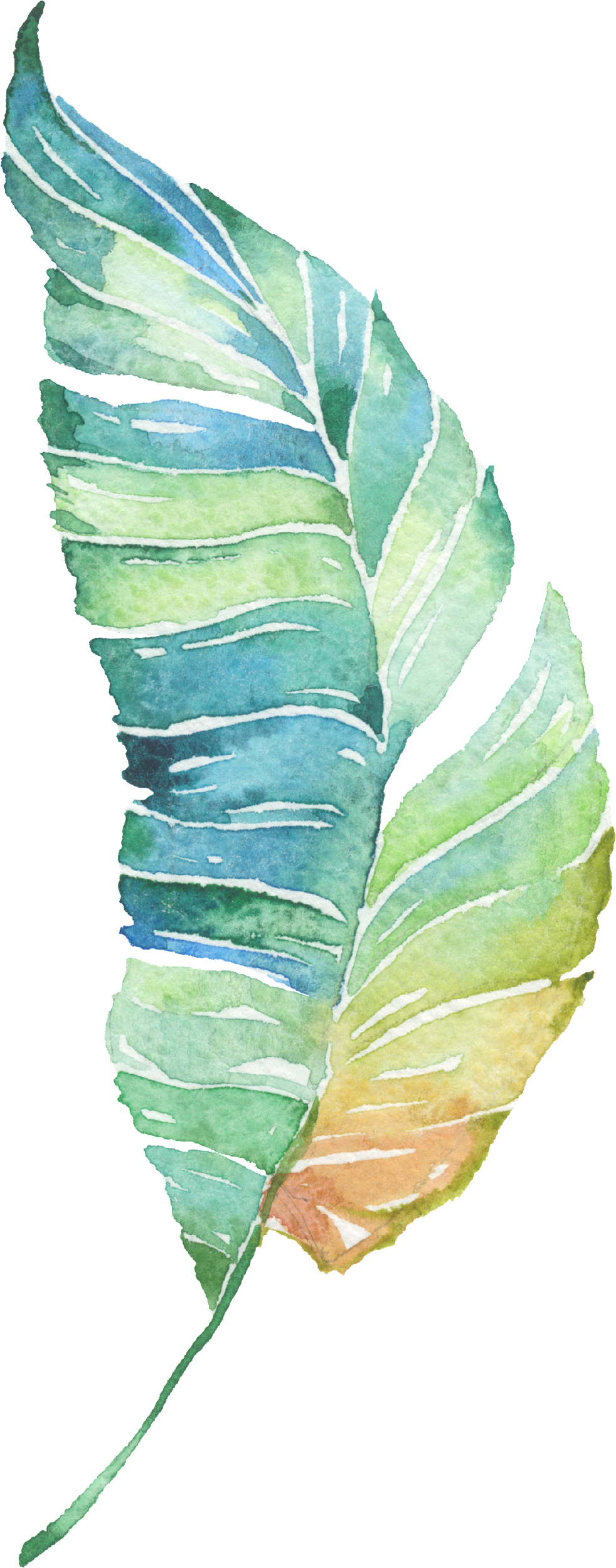 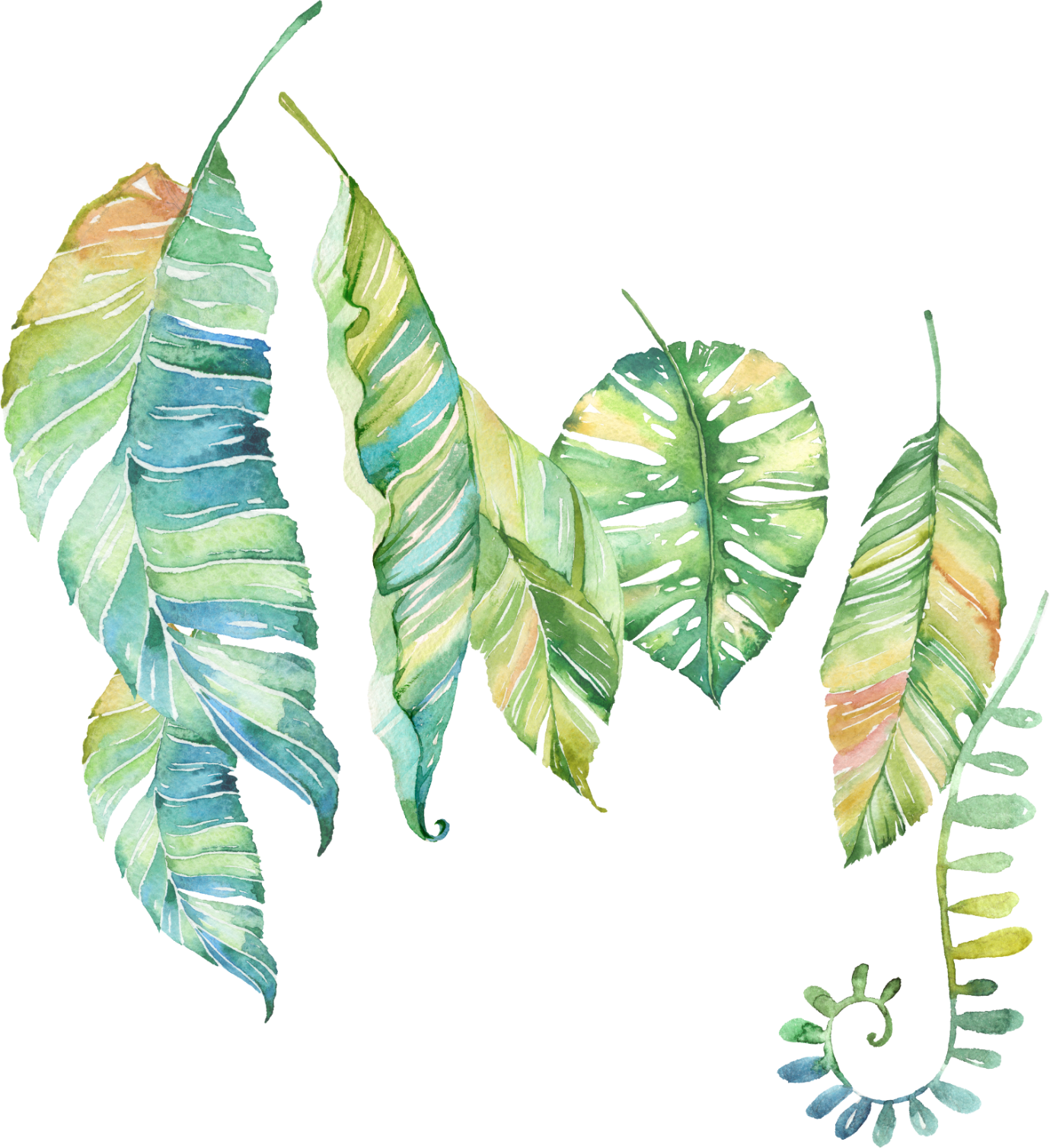 Chủ đề 3: Bay vào tương lai
Tiết 9:   Lí thuyết âm nhạc: Nhịp 2/4
               Đọc nhạc: Bài số 2
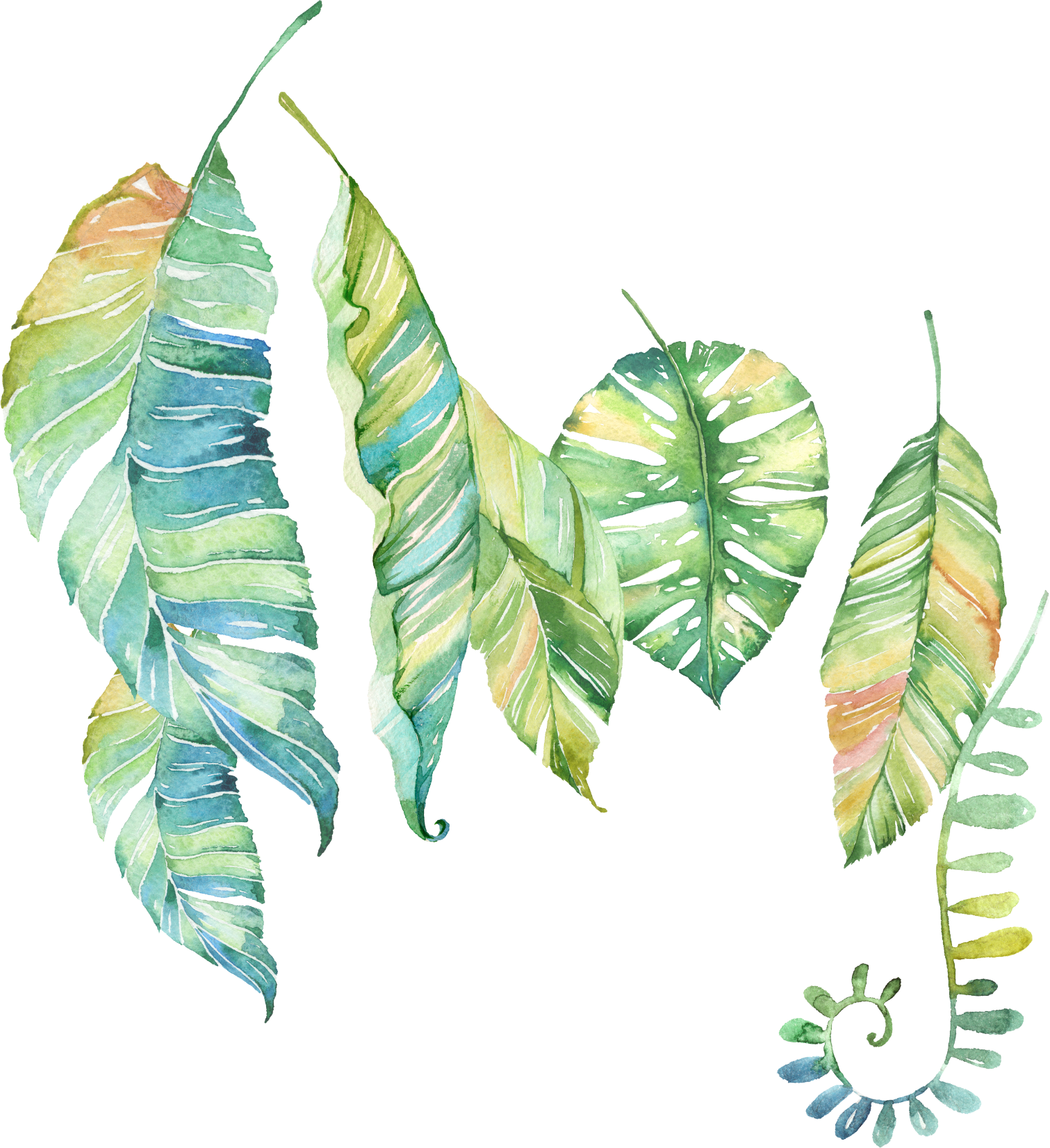 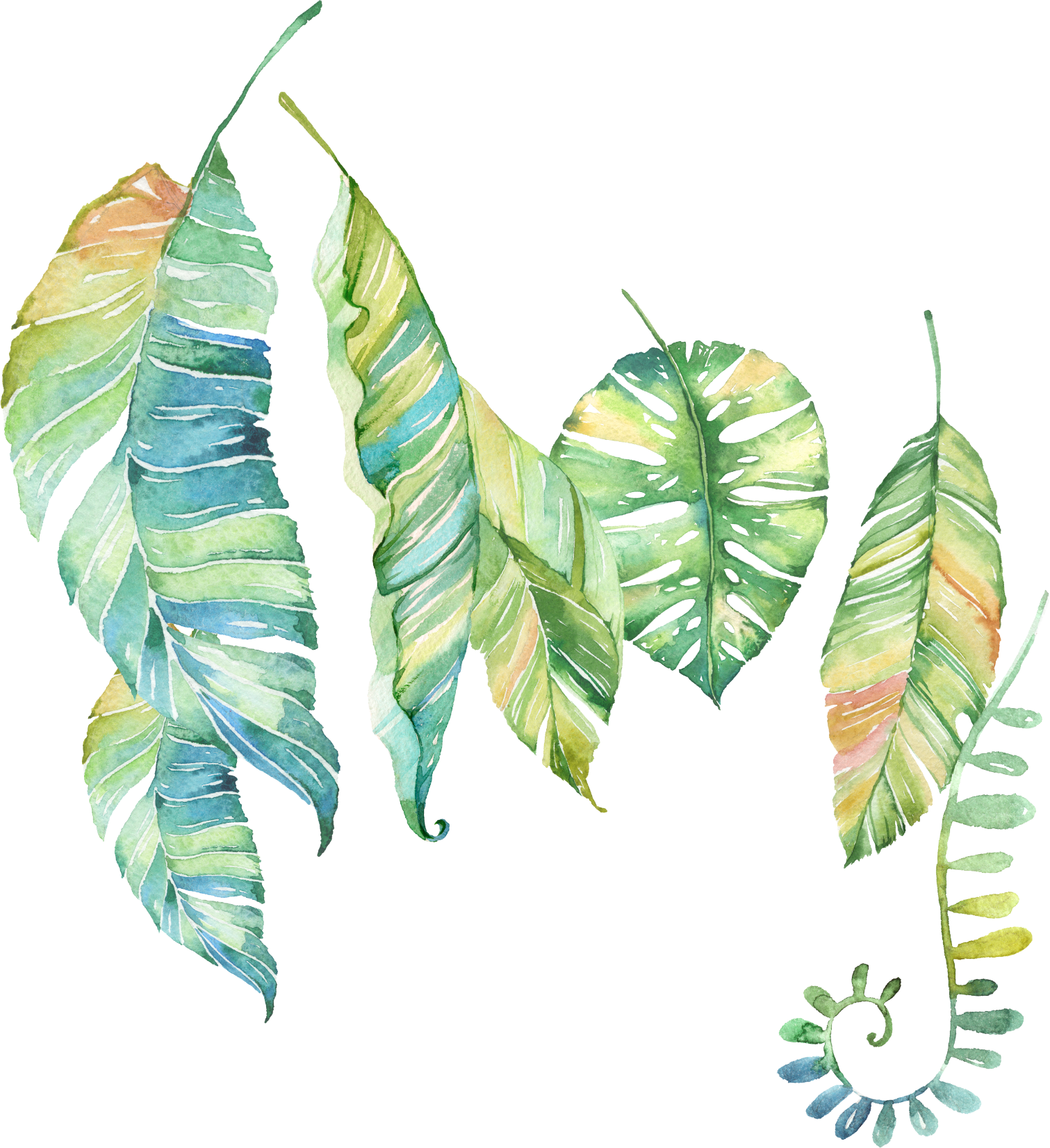 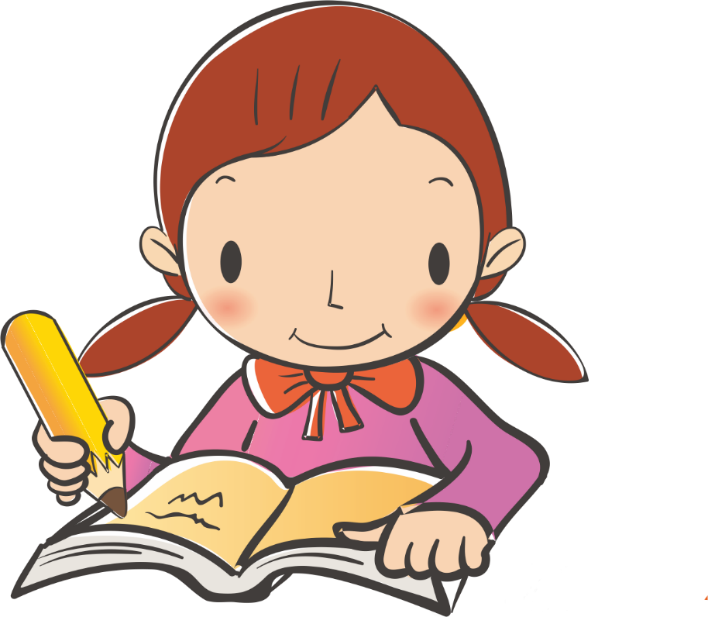 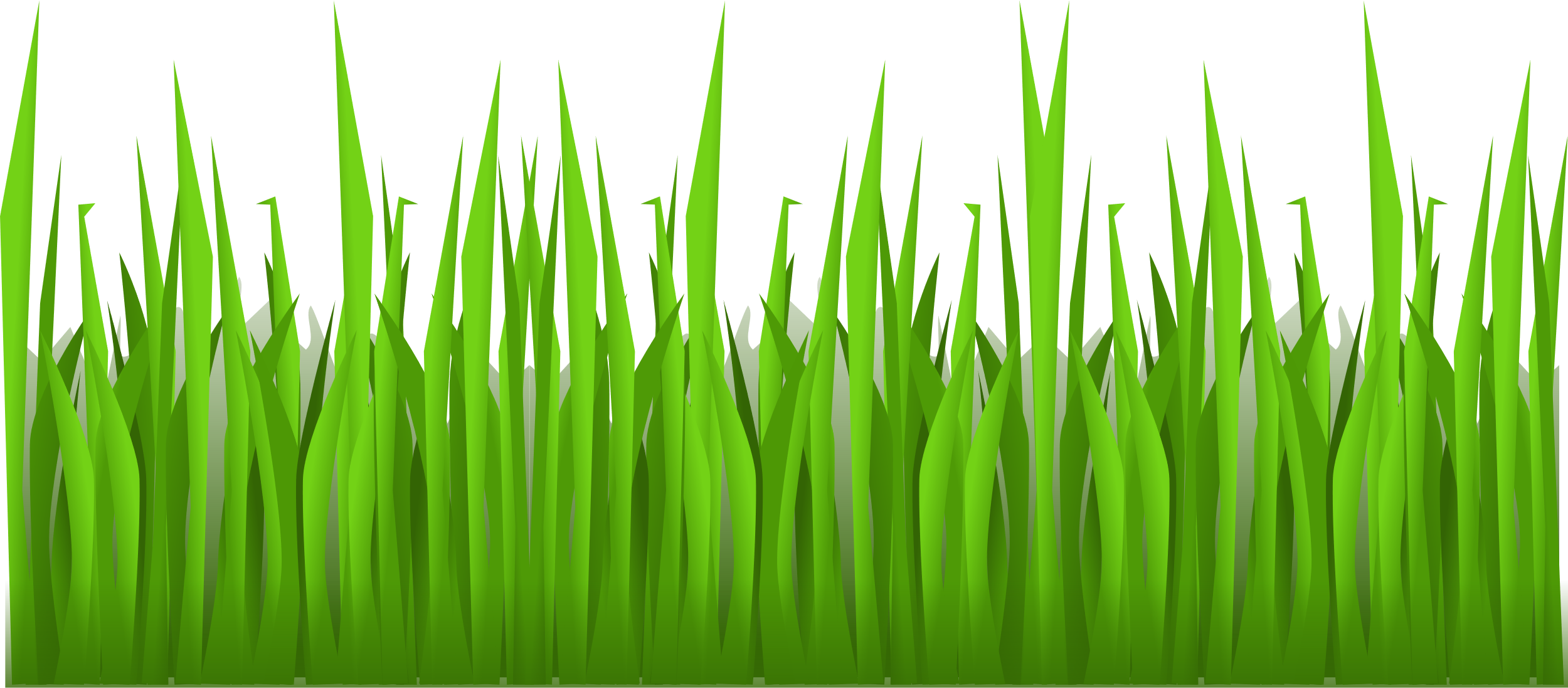 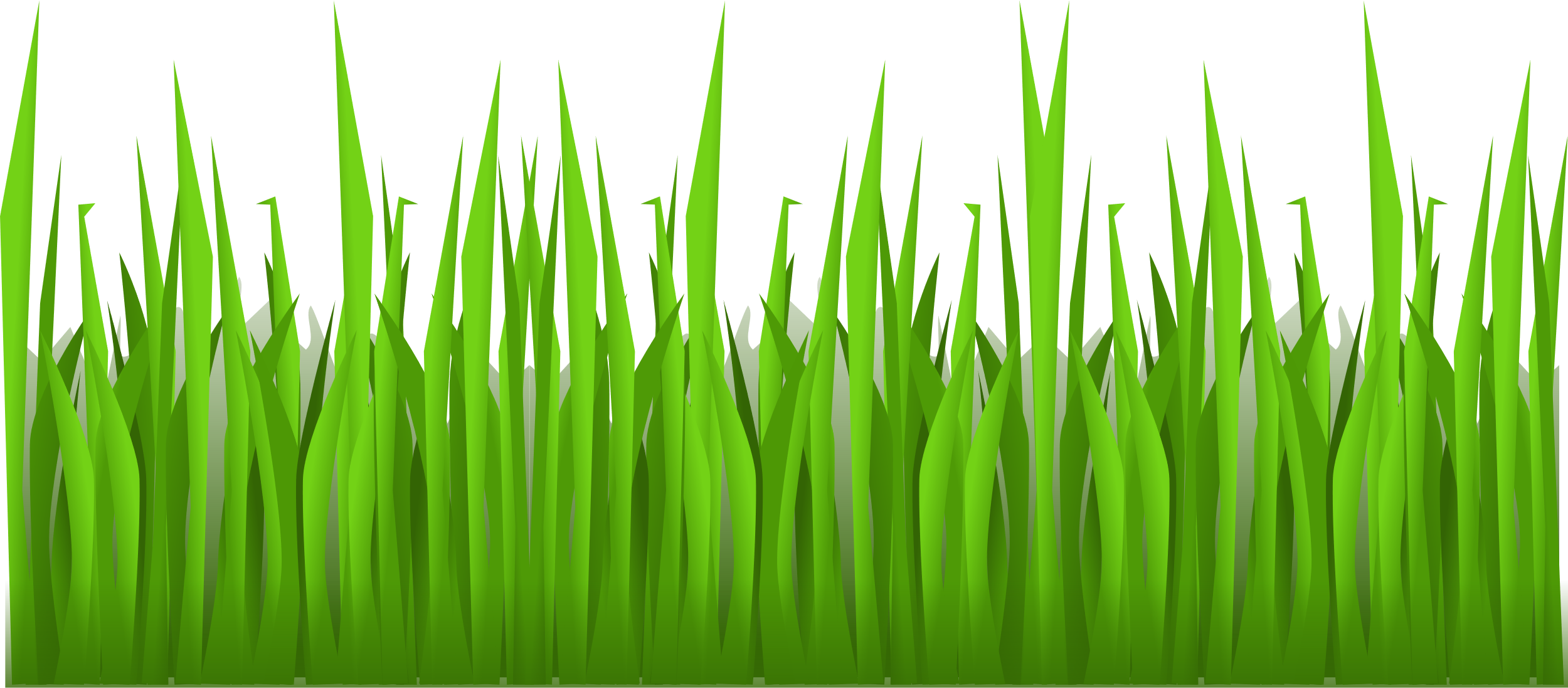 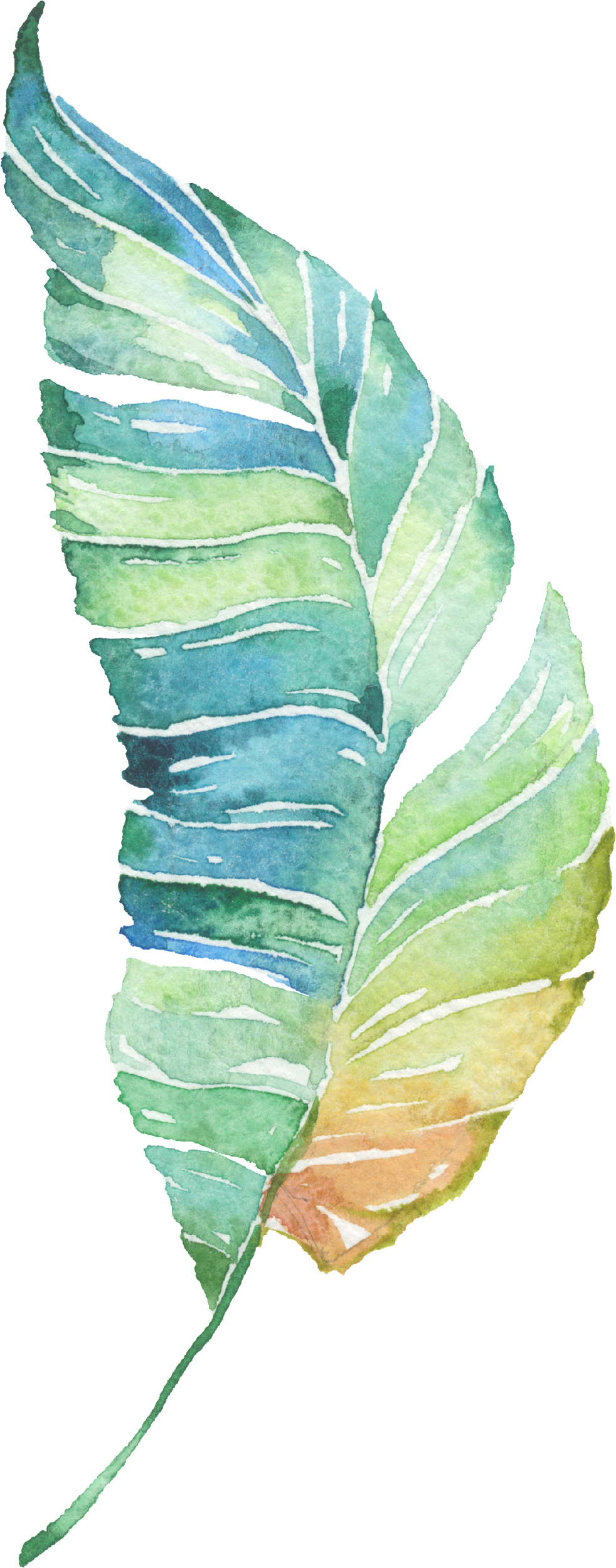 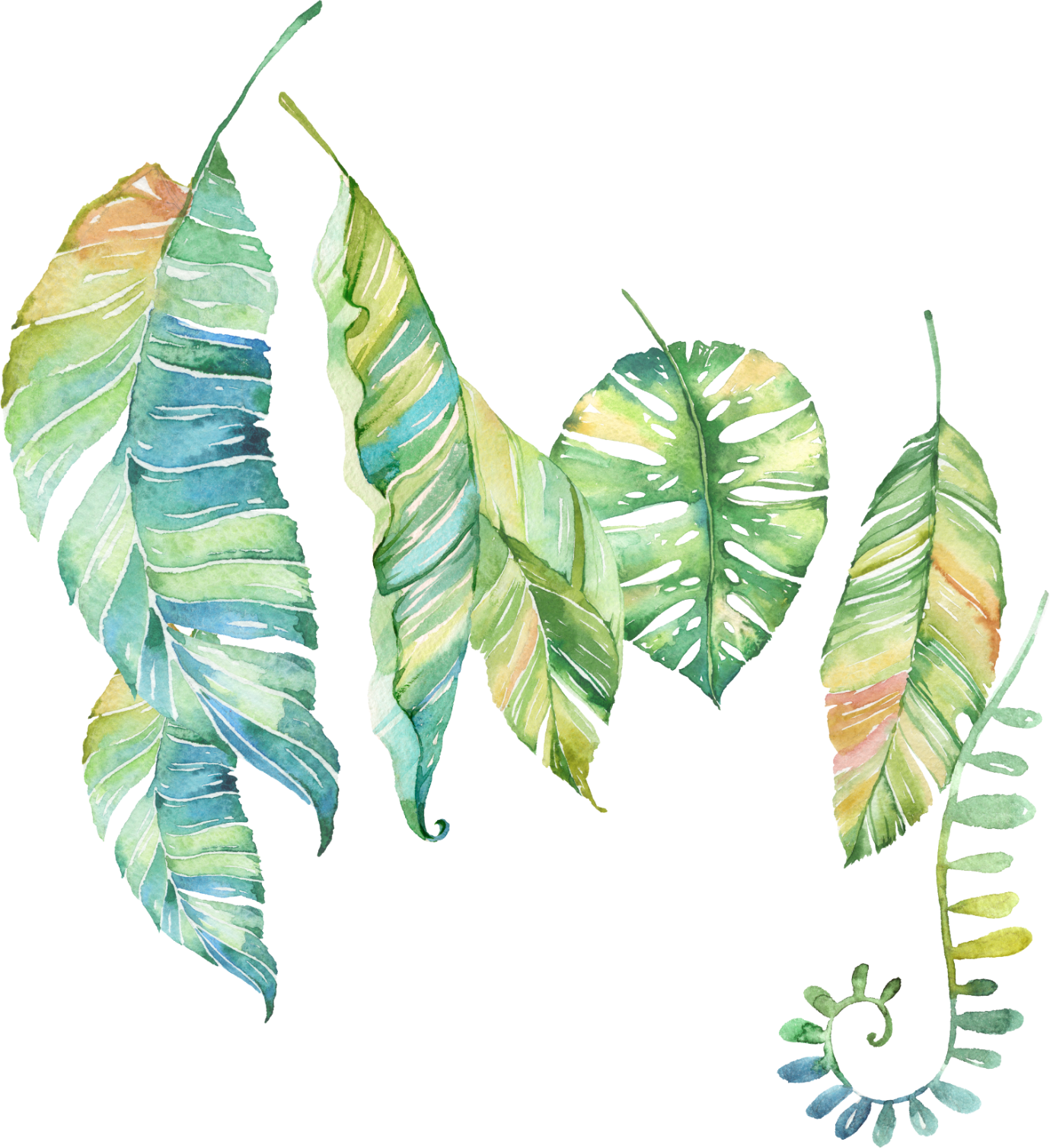 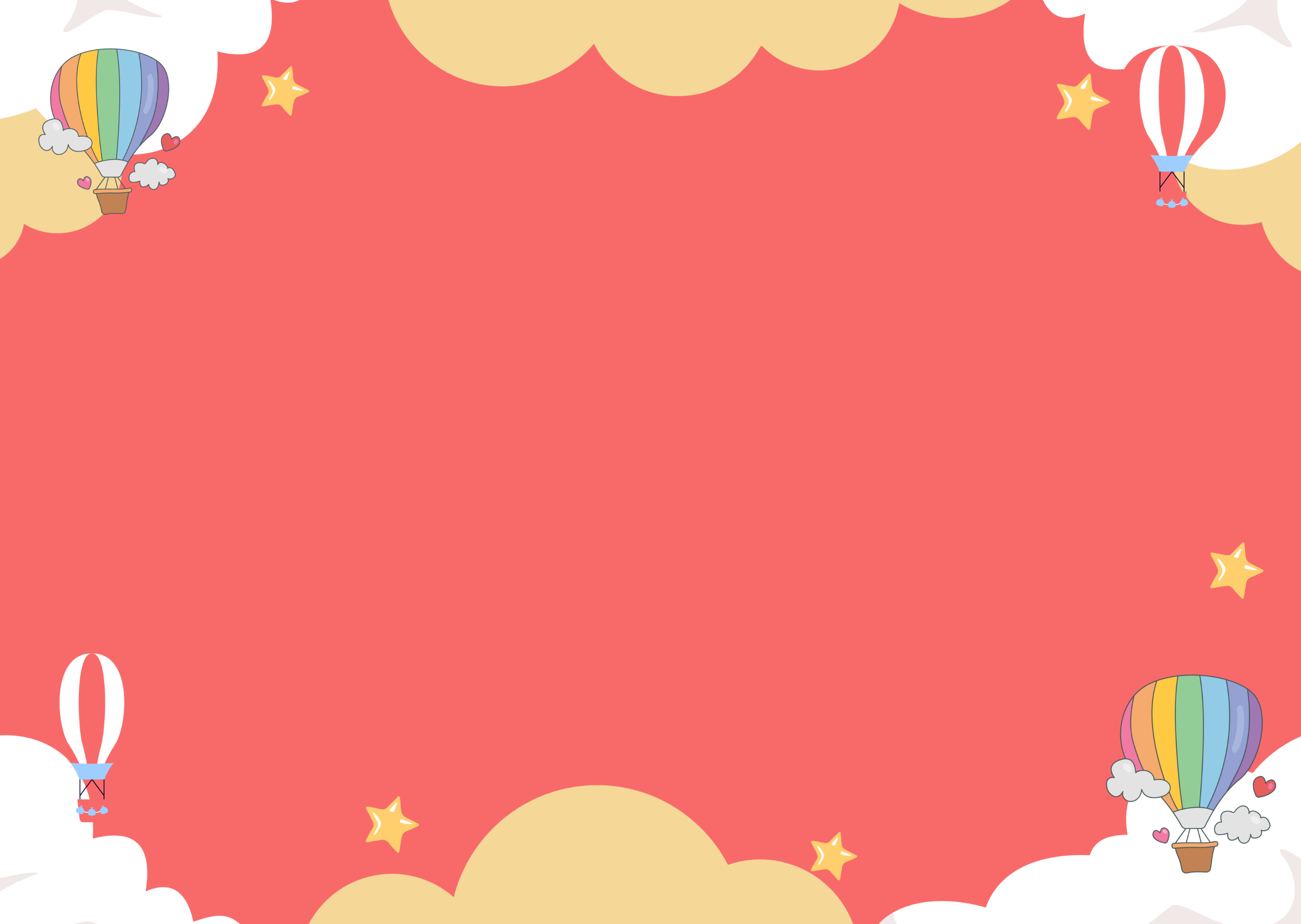 Tạm biệt và hẹn gặp lại!
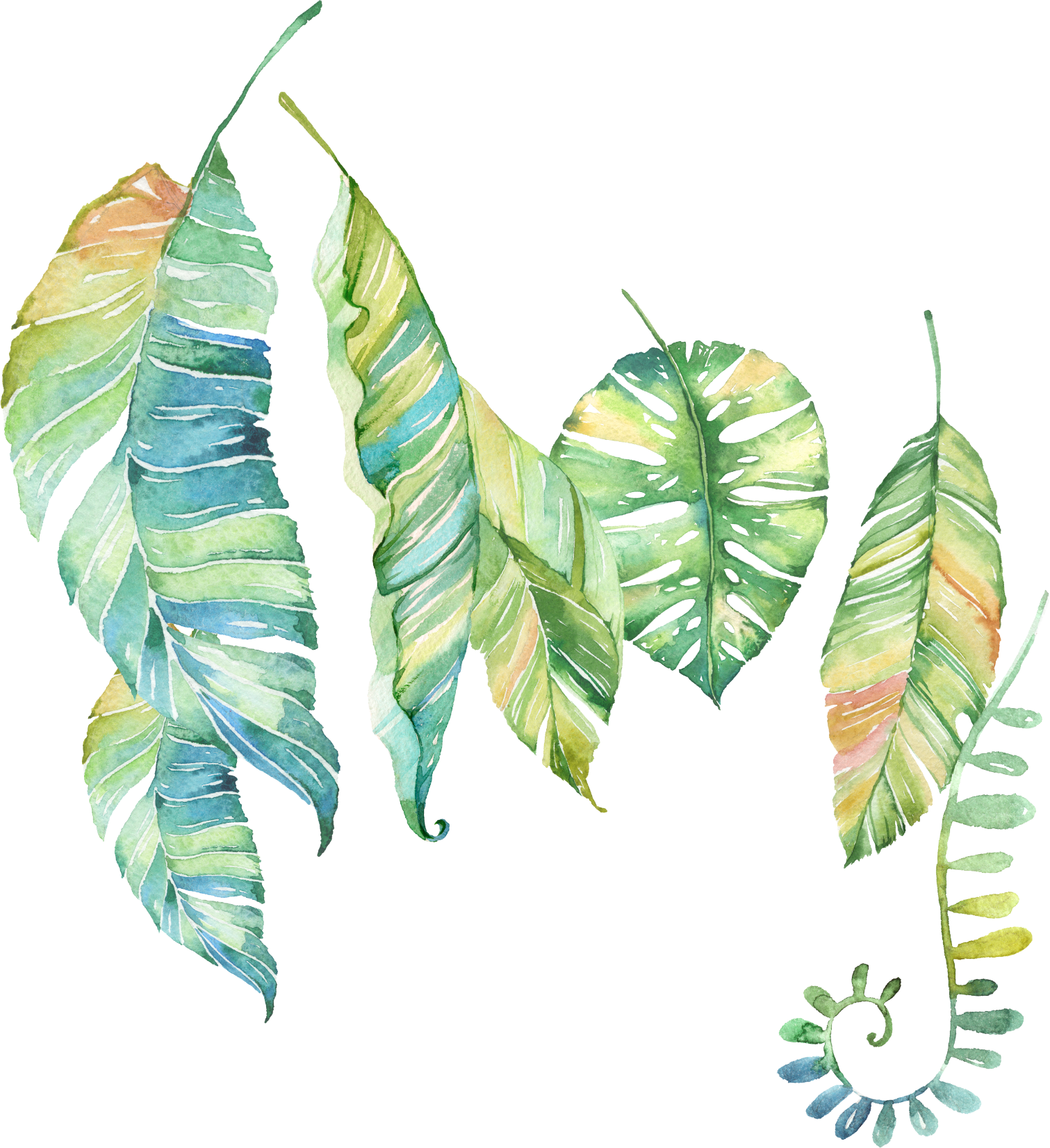 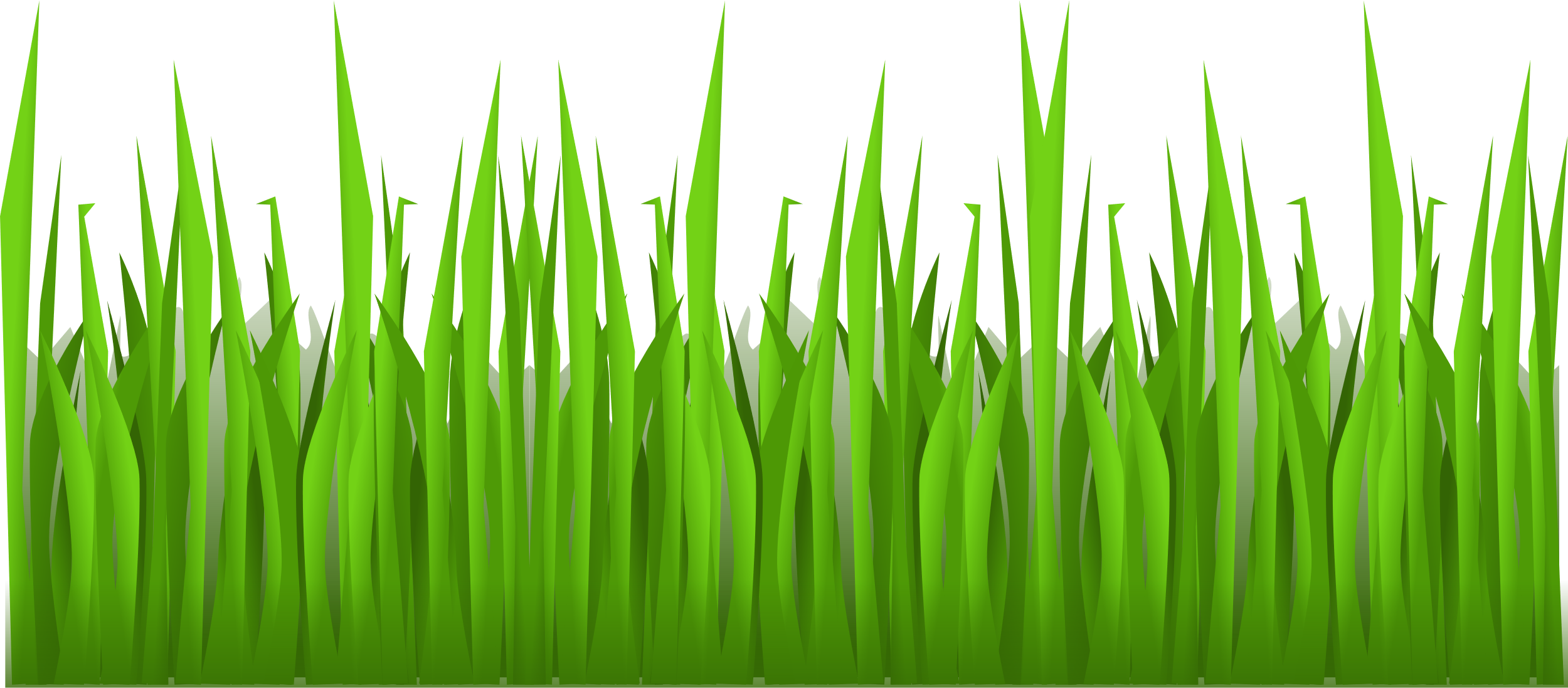 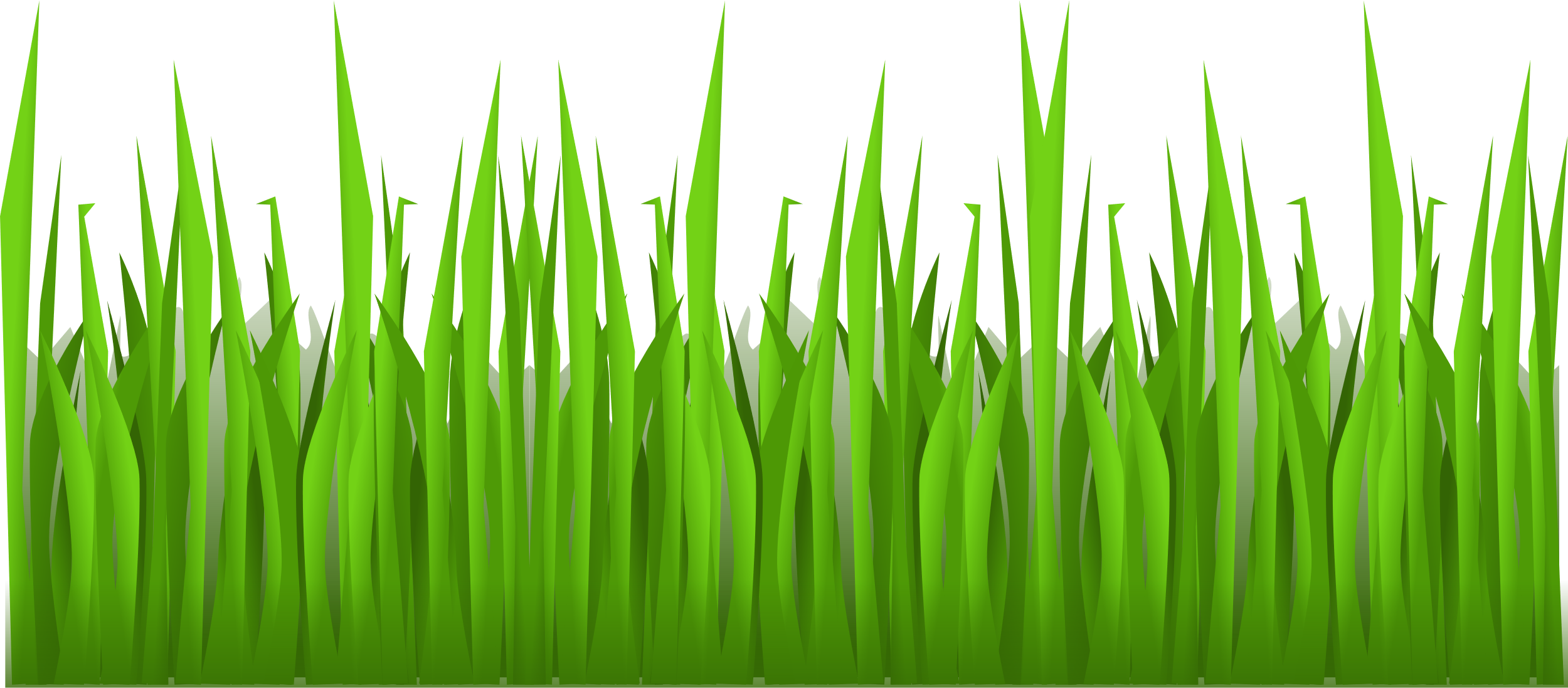